Distinguishing metalinguistic and contextual uncertainty
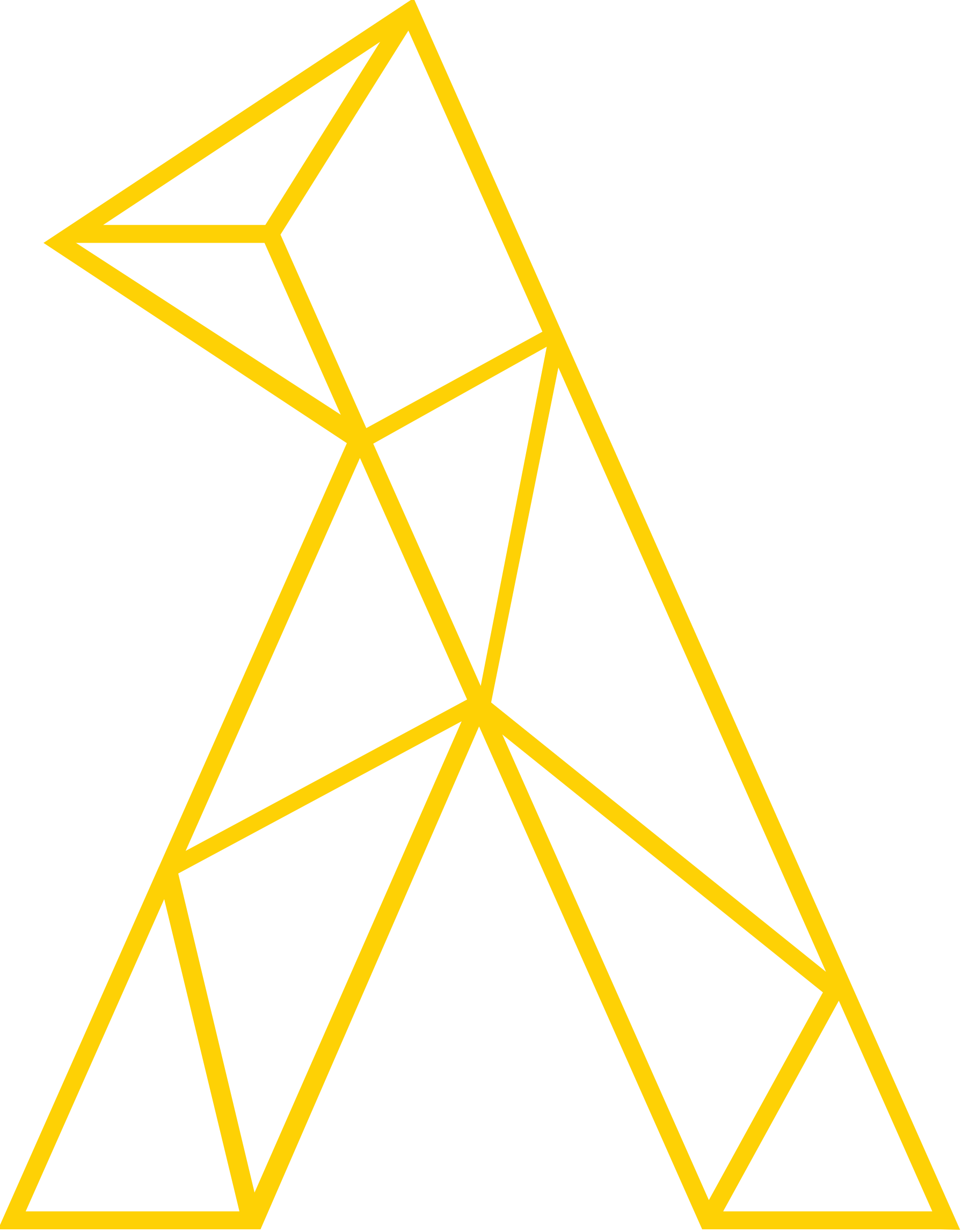 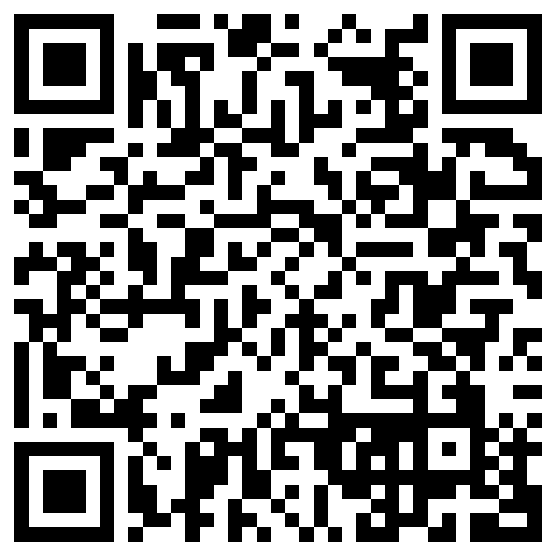 Aaron Steven White
University of Rochester

Colloquium Talk
University of Chicago
22 February 2024
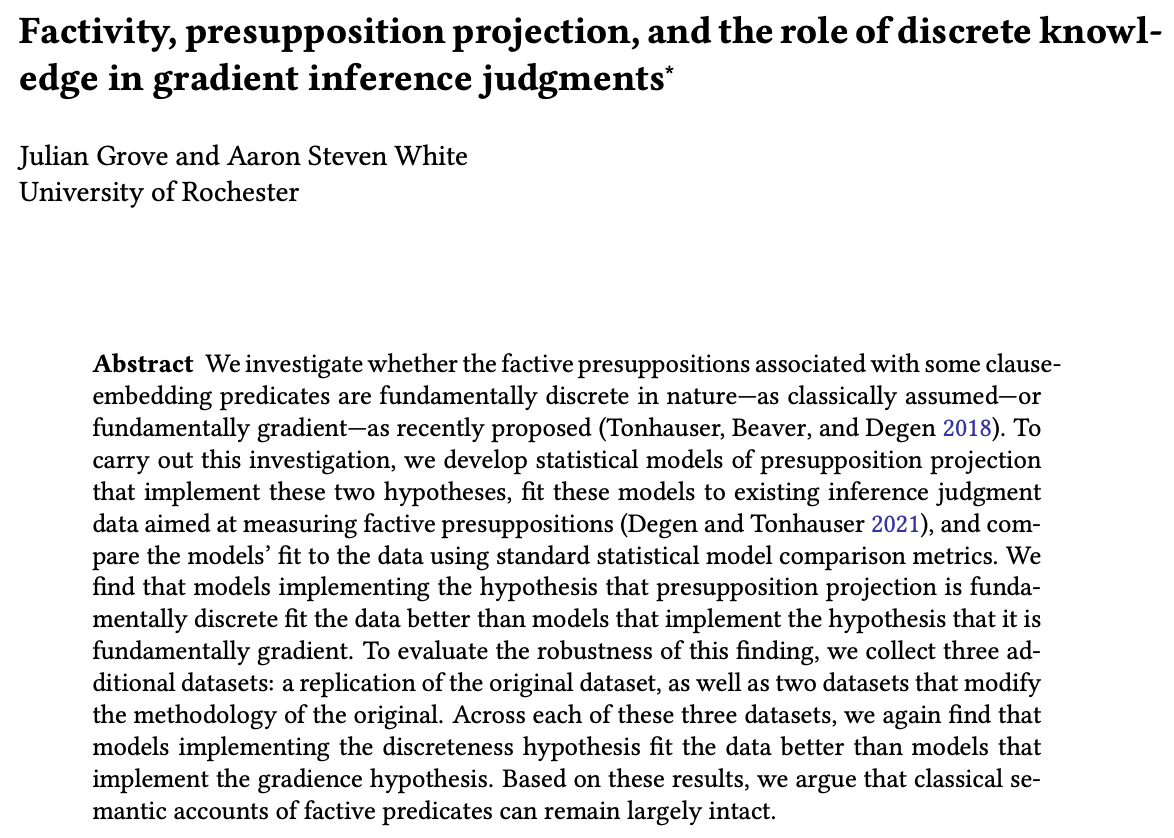 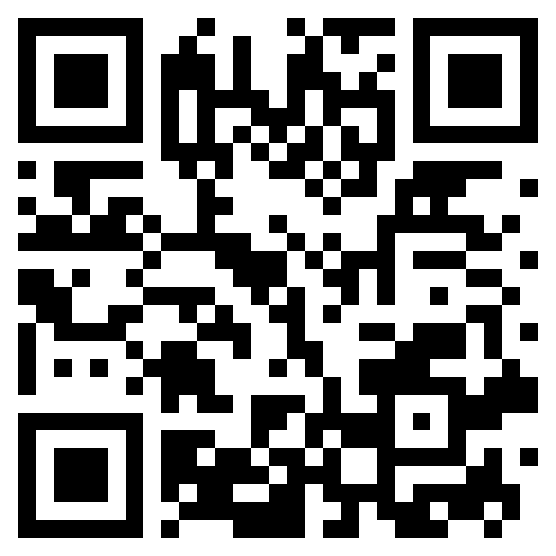 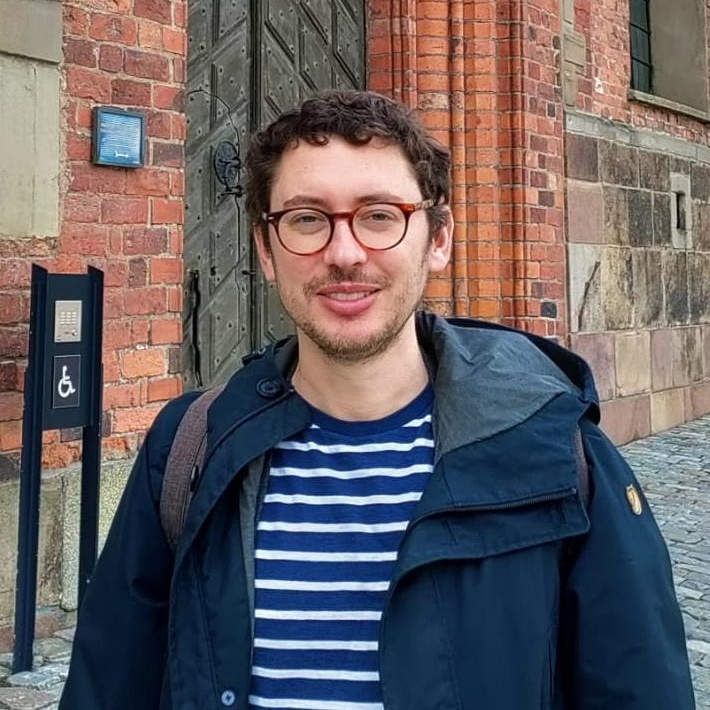 Julian Grove
juliangrove.github.io/
Semantic Theories
Characterize inferences that NL expressions support and account for at least (some of) the necessary inferences.
Leo ran the race.
Leo ran in the race.
Semantic Theories
Characterize inferences that NL expressions support and account for at least (some of) the necessary inferences.
Challenge
Not always easy to distinguish the necessary inferences from the non-necessary inferences.
Stride quickly
Direct activity
Leo ran the race.
Leo ran in the race.
Semantic Theories
Characterize inferences that NL expressions support and account for at least  (some of) the necessary inferences.
Challenge
Not always easy to distinguish the necessary inferences from the non-necessary inferences.
Source of Challenge
Both high-level (e.g. ambiguity, vagueness) and low-level factors (e.g. noise from method of reporting judgments).
Goal
Precisely model the sources of inferential uncertainty in order to quantitatively compare alternative theories of what that uncertainty is uncertainty about.
Two forms of uncertainty
Metalinguistic uncertainty
Stride quickly
Direct activity
Leo ran the race.
Leo ran in the race.
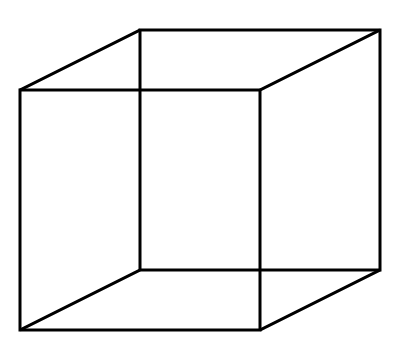 Multistable perception
Goal
Precisely model the sources of inferential uncertainty in order to quantitatively compare alternative theories of what that uncertainty is uncertainty about.
Two forms of uncertainty
Metalinguistic uncertainty
Contextual uncertainty
Leo ran a marathon in 3:40.
?
Leo’s marathon was fast.
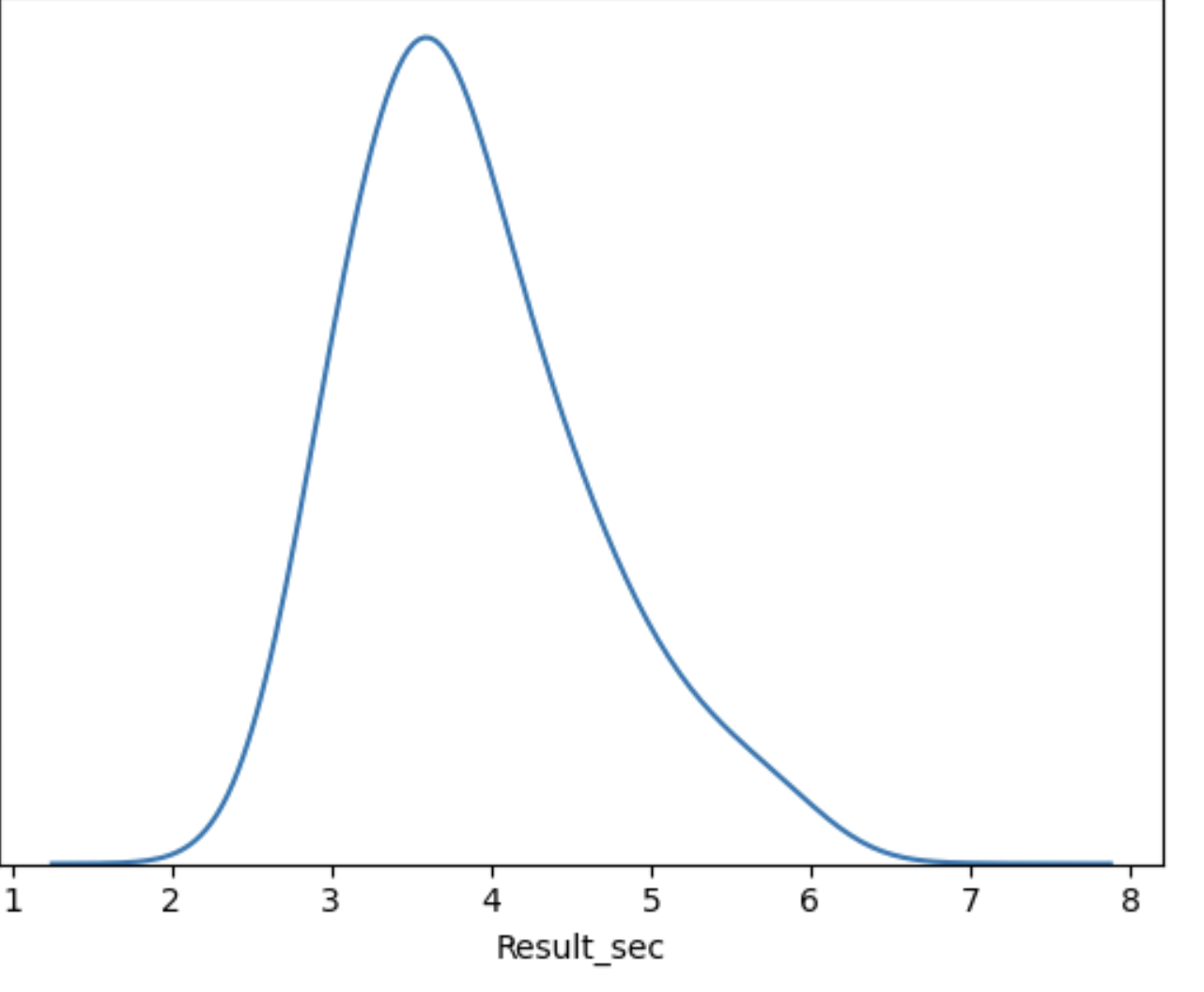 Case Study White & Rawlins 2018, Tonhauser et al. 2018, Degen & Tonhauser 2021, 2022, i.a.
Apparent gradience in lexically triggered inferences–specifically, projective inferences.
Stacy didn’t love that Leo lost the race.
Leo lost the race.
Case Study
Apparent gradience in lexically triggered inferences–specifically, projective inferences.
Aim
Compare a Contextual Uncertainty account with a Metalinguistic Uncertainty account of gradience.
Approach
Develop framework for deriving statistical models of inference from compositional semantic analyses.
Finding
A metalinguistic uncertainty analysis of gradience in projective inference best explains inference judgment data aimed at capturing those inferences.
Part 1
What I mean by apparent gradience.
Part 2
Part 4
A framework for expressing different kinds of uncertainty.
Implications for a theory of lexically triggered inferences.
Part 3
An application of the framework to inference judgments displaying apparent gradience.
Apparent Gradience
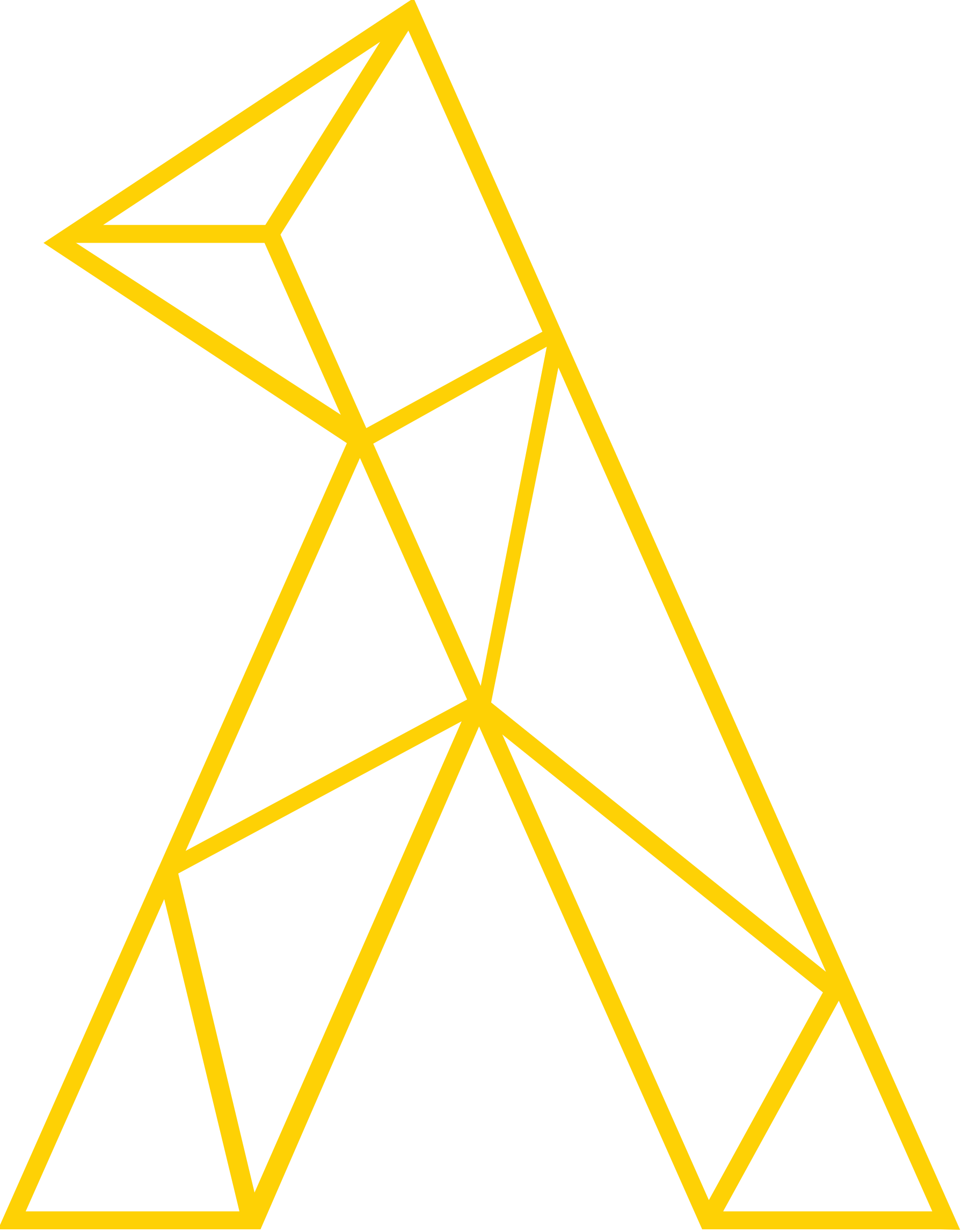 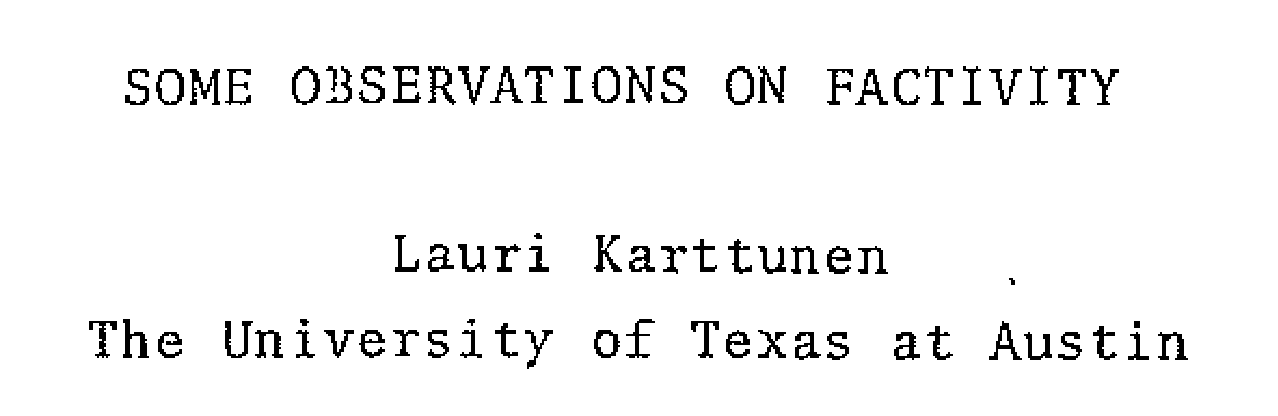 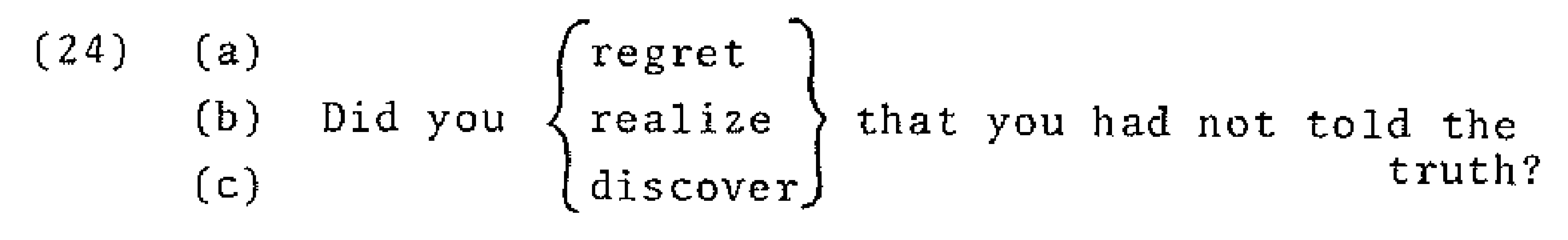 ???
???
You had not told the truth.
Contextual Uncertainty
Uncertainty that is manifest on particular occasions of use and/or interpretation (e.g. vagueness).
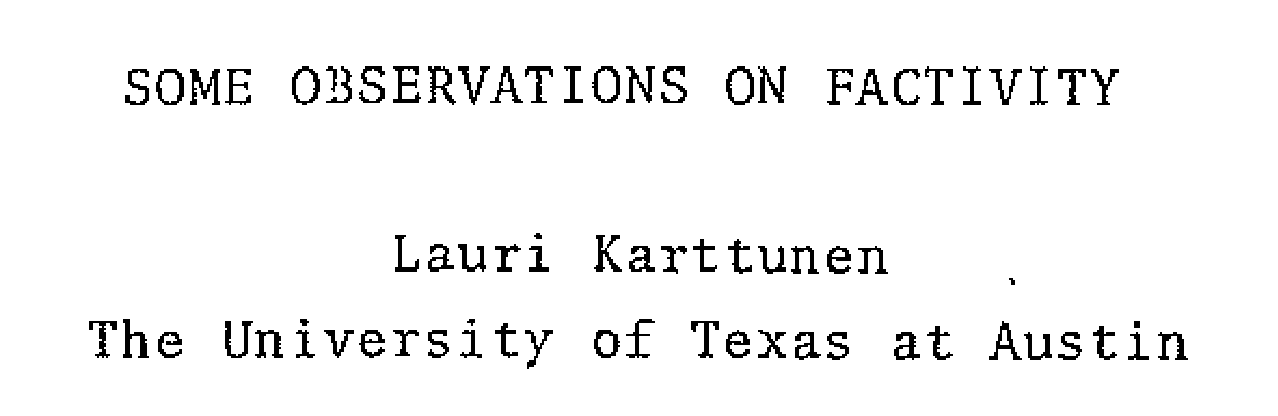 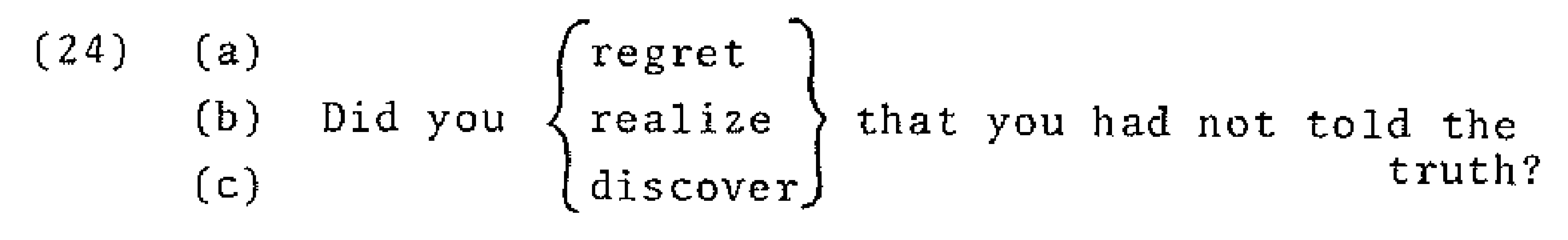 .62
???
1
.75
???
You had not told the truth.
Contextual Uncertainty
Uncertainty that is manifest on particular occasions of use and/or interpretation (e.g. vagueness).
Metalinguistic Uncertainty
Uncertainty about possible kinds of occasions of use and/or interpretation (e.g. irresolvable ambiguity).
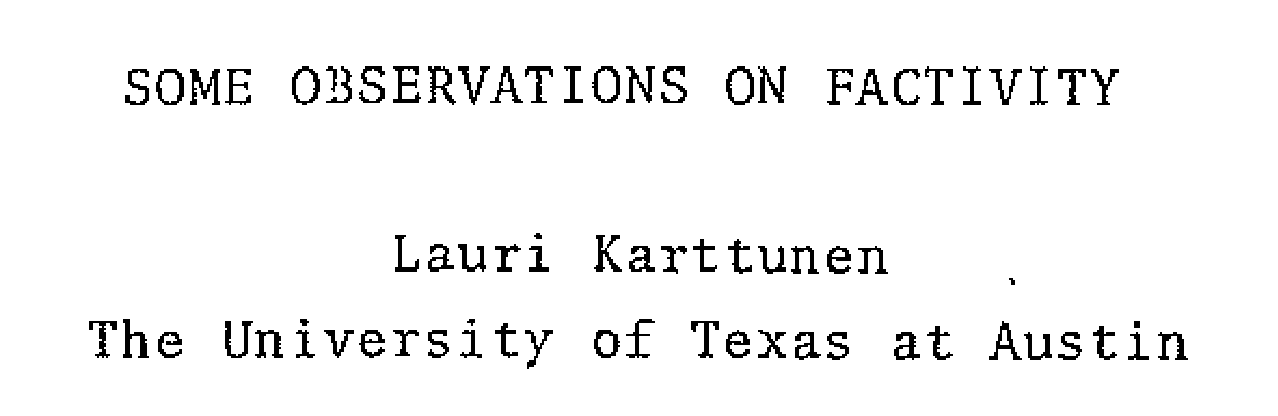 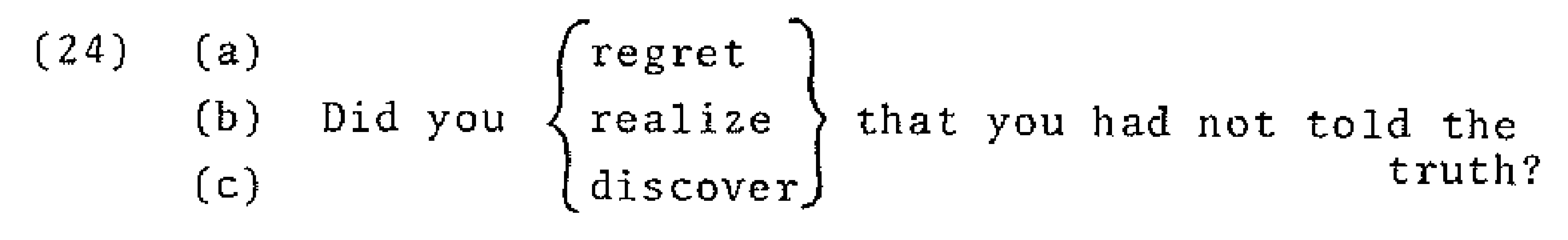 .62
???
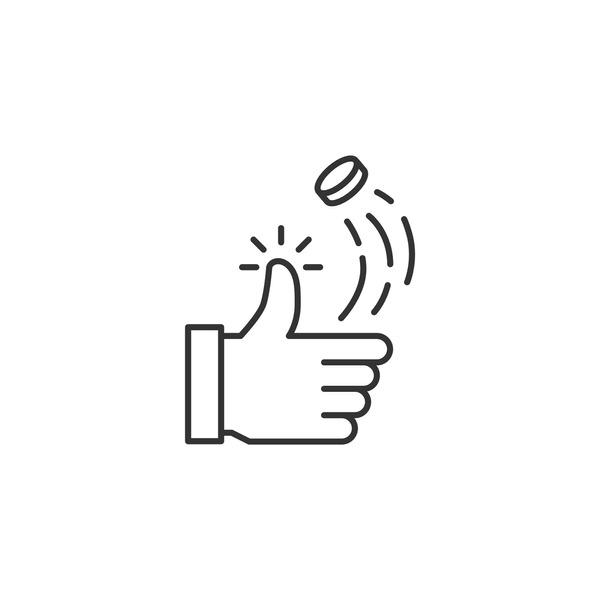 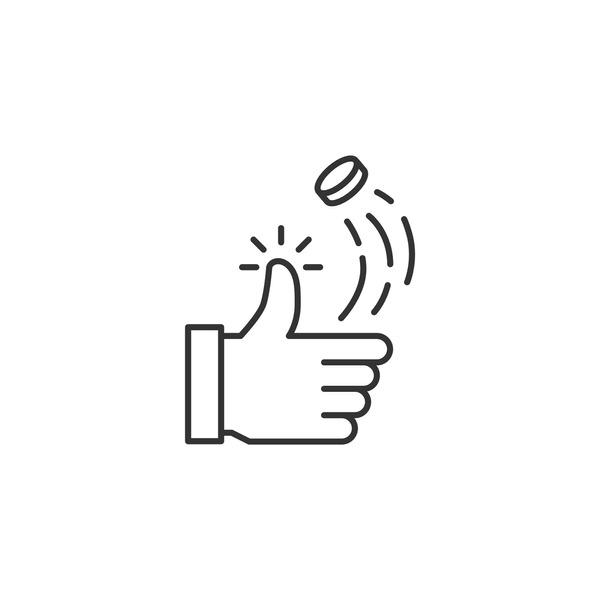 1
.75
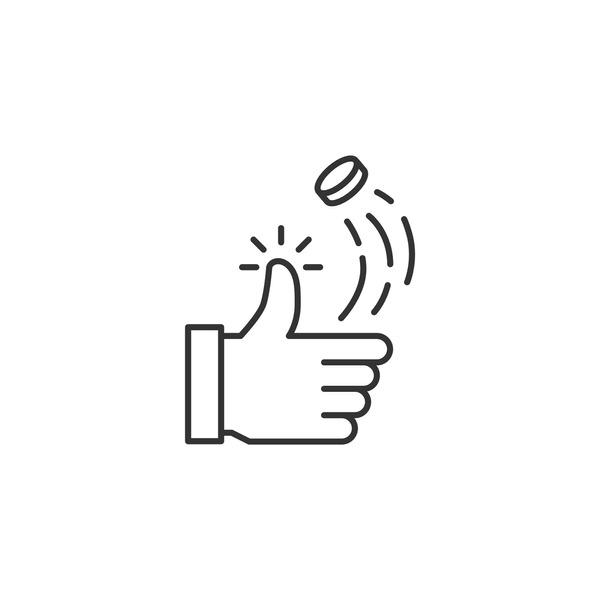 ???
0
1
1
You had not told the truth.
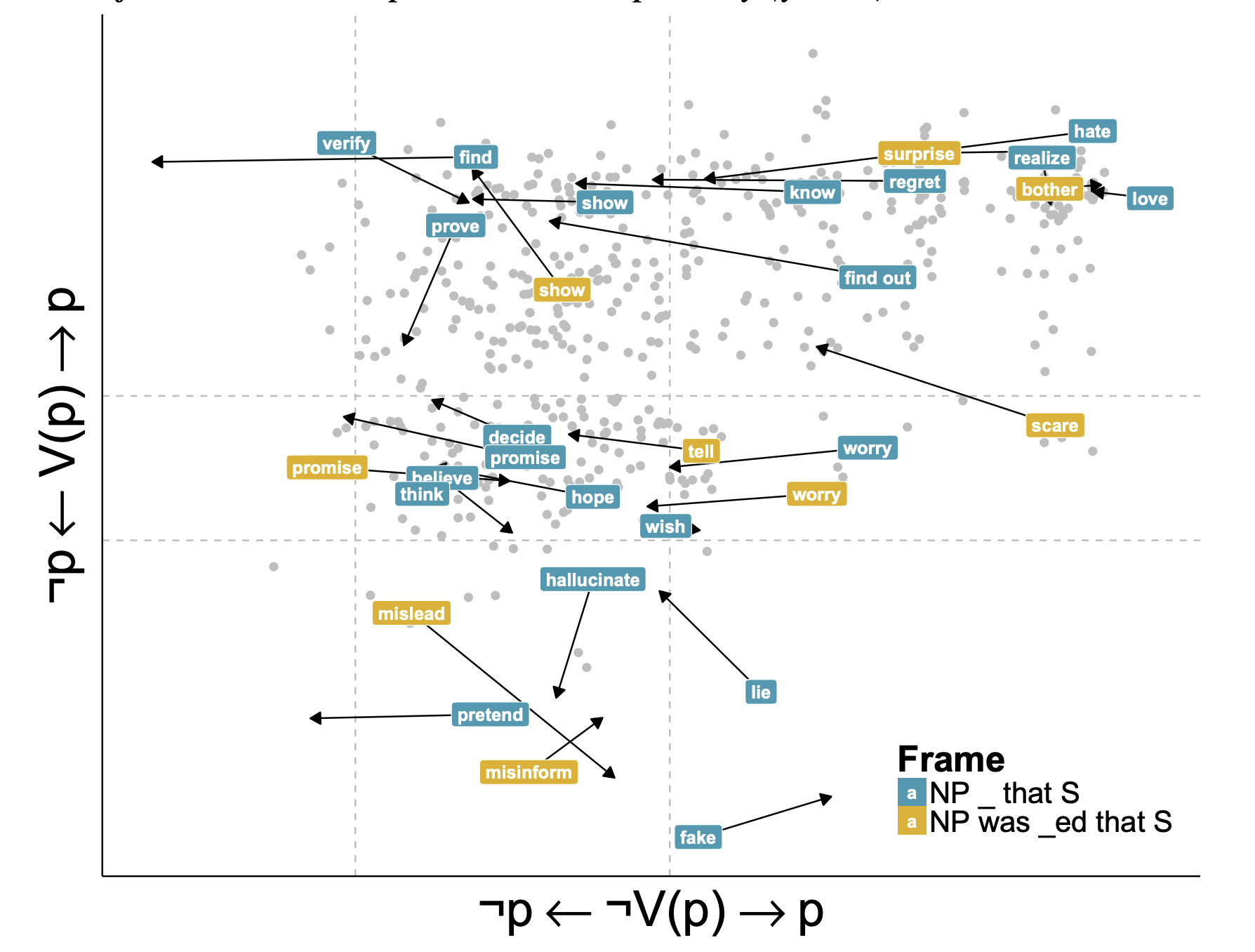 White & Rawlins 2018
Question 1
What does the distribution of judgments indicate about the kind of uncertainty at play in projective inferences?
Question 2 Degen & Tonhauser 2022
What does the distribution of aggregated judgments indicate about whether certain predicate classes exist?
Question 1
What does the distribution of judgments indicate about the kind of uncertainty at play in projective inferences?
Question 2 Degen & Tonhauser 2022
These are importantly different questions. Today, we’re only looking at Question 1.
What does the distribution of aggregated judgments indicate about whether certain predicate classes exist?
Goal
Compare a metalinguistic uncertainty analysis with a contextual uncertainty analysis on an equal playing field.
Approach
Develop framework for deriving statistical models of inference from compositional semantic analyses.
Modeling Uncertainty
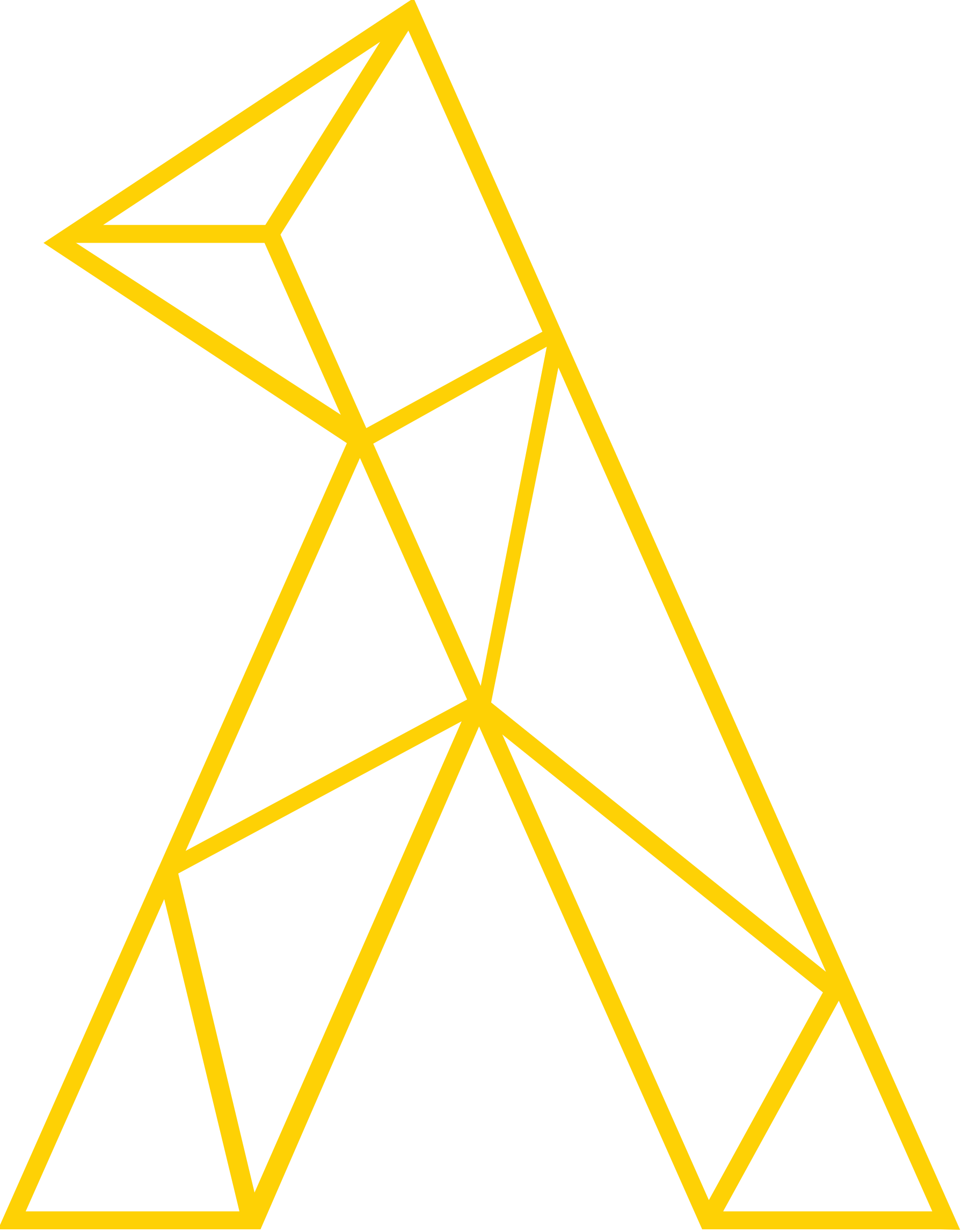 Idea Grove and Bernardy 2023 (cp. Lassiter & Goodman 2012
Use monads to describe utterances as probabilistic programs that update (uncertainty about) contexts.
Why monads? Shan 2001, Asudeh & Giorgolo 2010, Charlow 2014
Provide modular way of modeling semantic phenomena by enriching compositional core w/o fundamentally altering it.
Part 1
Elementary example of a monad for modeling anaphora, with aim of demonstrating what we mean by modular.
Part 2
Develop a monad for modeling contextual uncertainty and give an example application to capturing vagueness.
Part 3
Extend the model of contextual uncertainty by composing an analogous model of metalinguistic uncertainty with it.
Modeling Uncertainty
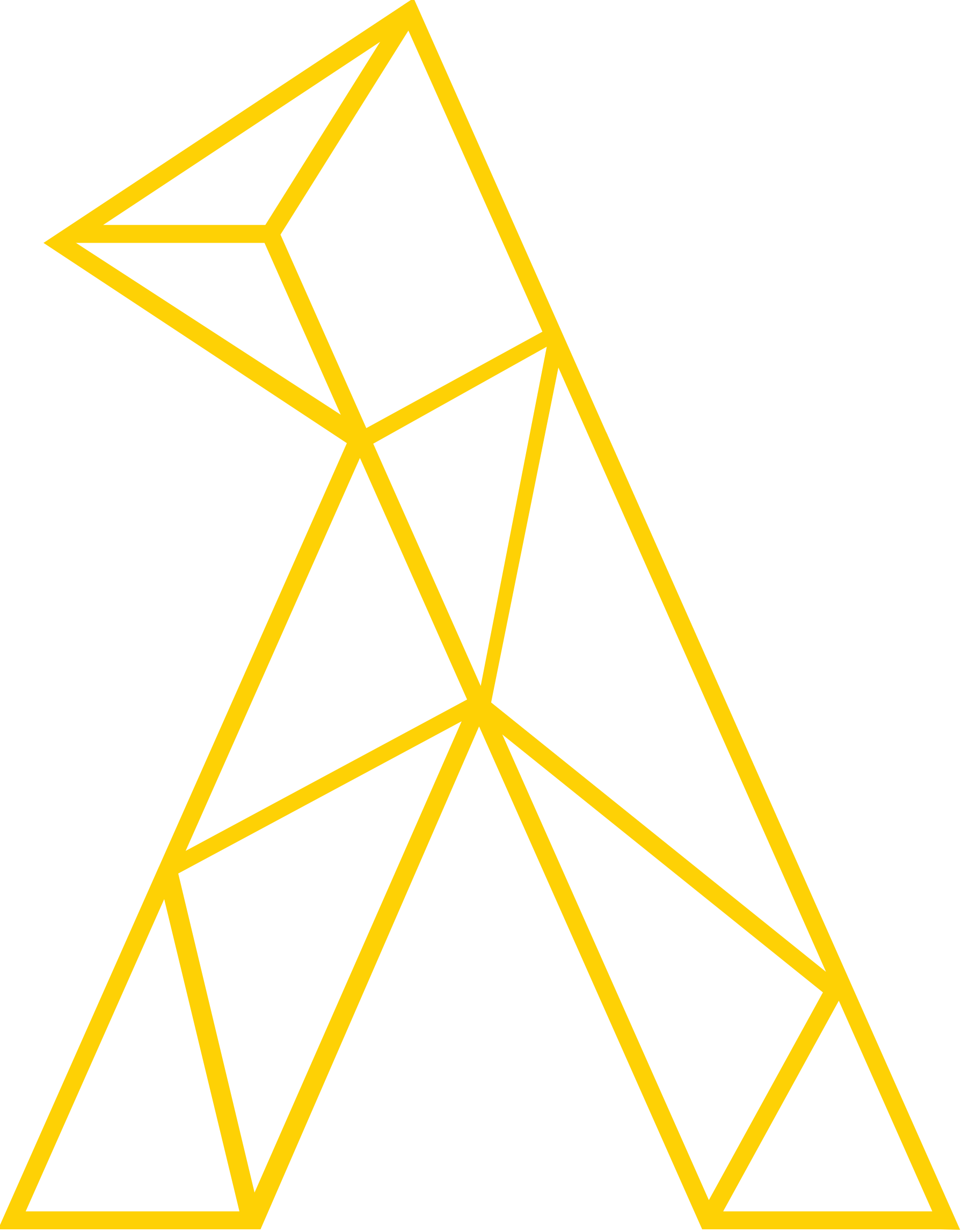 An elementary example
Example: Anaphora Giorgolo & Unger 2009, Charlow 2014
Enrich the compositional procedure with a mechanism (a state) for representing active discourse referents.
see also classical dynamic approaches: Heim 1983, Kamp & Reyle 1993, i.a.
Composition Rule: Function Application
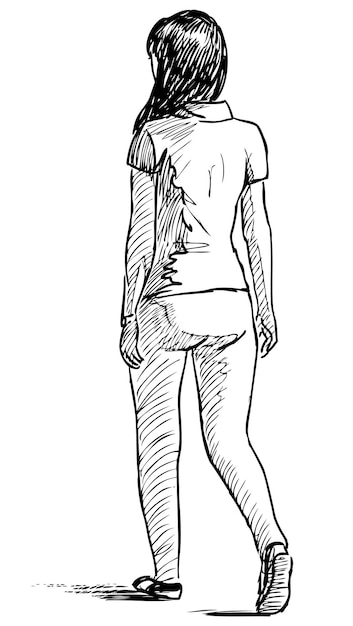 [[X Y]] = [[X]] [[Y]] if [[X]]: a -> b and [[Y]]: b
          [[Y]] [[X]] if [[Y]]: a -> b and [[X]]: b
Appl [[X]] [[Y]]
Assignment function
angry c & leave y
λp.p & leave y
angry c
leave y
λq.λp.p & q
c
angry
y
leave
Cleo
was angry
left
and
she
Composition Rule: State-Sensitive Function Application
Extract the core semantic values and put them together normally.
Update the state with the first, then feed the updated state to the second to get a combined state.
Charlow 2014
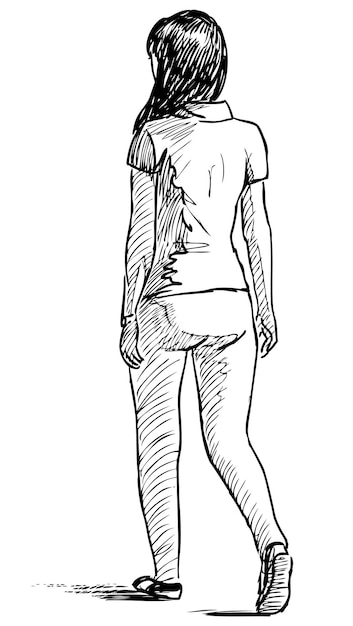 [[X Y]] = λs.<Appl A B, s’’>
             where <A, s’>  := ([[X]] s)
                   <B, s’’> := ([[Y]] s’)
angry c & leave y
c
λs.<angry c & leave (head c::s), c::s>
λs.<λϕ.p & leave (head s), s’>
λp.p & leave y
where <p, s’> := ϕ(s)
λs.<angry c, c::s>
angry c
leave y
λs.<leave (head s), s>
λs.<c, c::s>
λs.<angry, s>
c
angry
λs.<λψ.λϕ.p & q, s’’>
λs.<head s, s>
y
leave
λs.<leave, s>
Cleo
was angry
left
and
she
where <p, s’>  := ϕ(s)
      <q, s’’> := ψ(s’)
Giorgolo & Unger 2009
Question
How do monads provide a modular way of modeling semantic phenomena by enriching a compositional core?
Answer
Monads satisfy metacompositional constraints that…
…ensure they don’t change how the core works.
…that allows different monadic enrichments of the compositional core to function independently.
Component #1: return
Some semantic values are monadic while others must be lifted into the monad in a way that doesn’t alter the core.
Composition Rule: State-Sensitive Function Application
e
[[X Y]] = λs.<Appl A B, s’’>
             where <A, s’>  := ([[X]] s)
                   <B, s’’> := ([[Y]] s’)
Fundamentally monadic because it introduces a discourse referent to be tracked.
[[Cleo]] = λs.<c, c::s>
[[was angry]] = angry
Not monadic because it doesn’t introduce a discourse referent.
e -> t
Charlow 2014
[[was angry]]    = λs.<angry, s>: e -> t
[[X]]    = λs.<[[X]], s>
Charlow 2014
Composition Rule: State-Sensitive Function Application
Charlow 2014
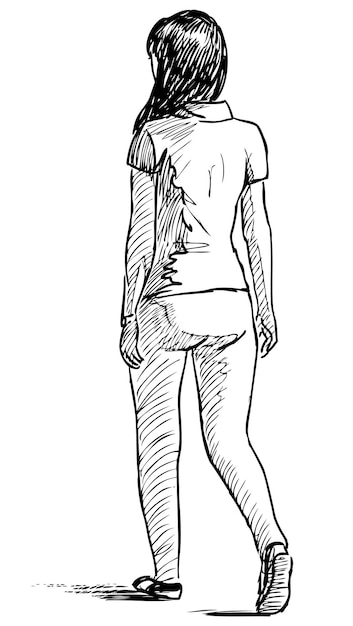 [[X Y]] = λs.<Appl A B, s’’>
             where <A, s’>  := ([[X]] s)
                   <B, s’’> := ([[Y]] s’)
angry c & leave y
c
λs.<angry c & leave (head c::s), c::s>
λs.<λϕ.p & leave (head s), s’>
λp.p & leave y
where <p, s’> := ϕ(s)
λs.<angry c, c::s>
angry c
leave y
λs.<leave (head s), s>
λs.<c, c::s>
λs.<angry, s>
c
angry
λs.<λψ.λϕ.p & q, s’’>
λs.<head s, s>
y
leave
λs.<leave, s>
Cleo
was angry
left
and
she
where <p, s’>  := ϕ(s)
      <q, s’’> := ψ(s’)
Component #1: return
Some semantic values are monadic while others must be lifted into the monad in a way that doesn’t add info.
Component #2: bind
We compose monadic semantic values by (roughly):
Combining core part of one with core part of another.
Wrapping the result back up as a monadic value.
ma >>= λx → (f(x) >>= g) ↔ (ma >>= f) >>= g
Composition Rule: State-Sensitive Function Application
[[X Y]] = λs.<Appl A B, s’’>
             where <A, s’>  := ([[X]] s)
                   <B, s’’> := ([[Y]] s’)
Charlow 2014
(>>=) : a -> (a ->  b ) ->  b
f >>= λx x = f
[[A B]] := A >>= λx B >>= λy Appl x y
Monad Laws
x >>= f = f x
h >>= λx (f(x) >>= g) = (h >>= f) >>= g
Modeling Uncertainty
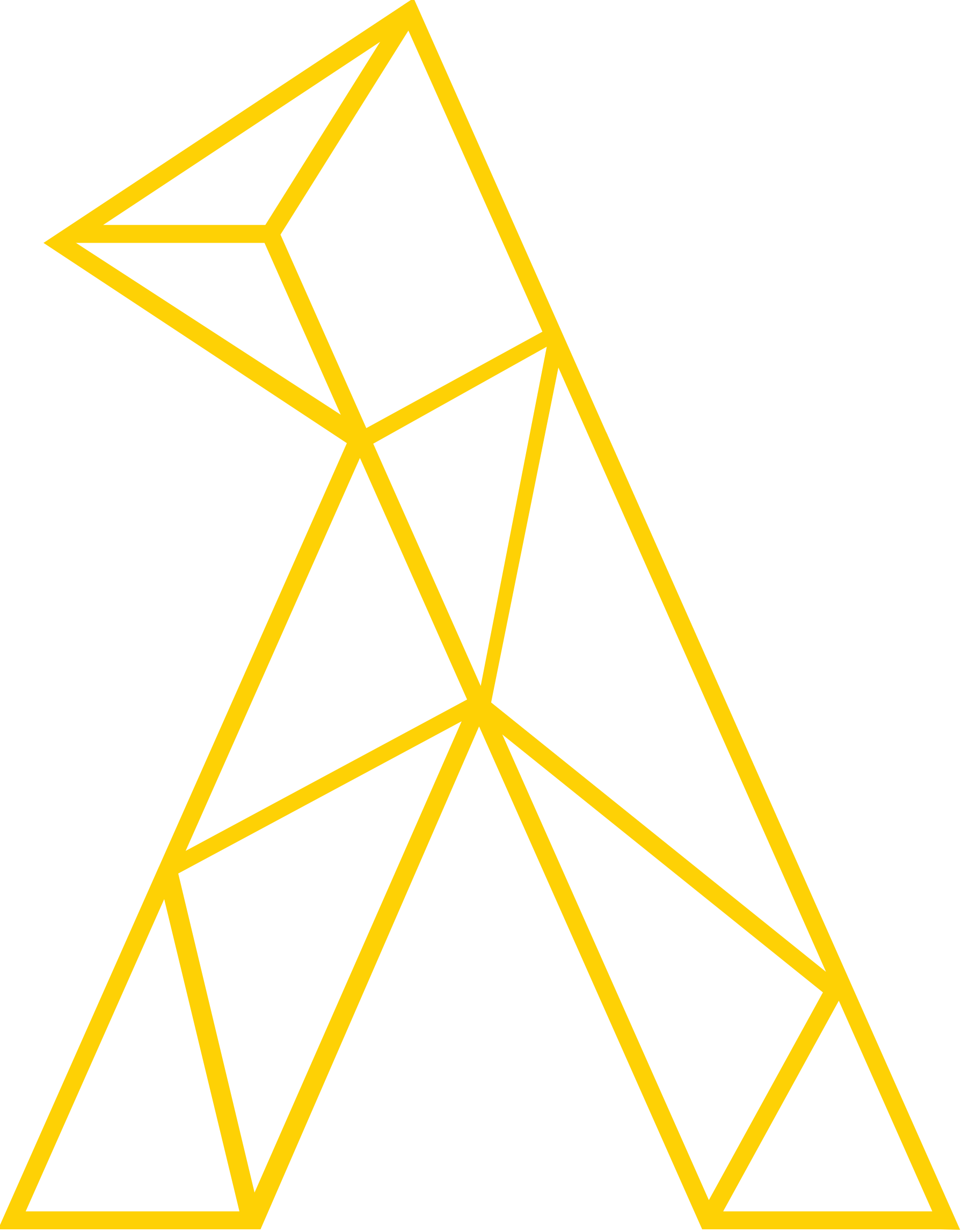 Modeling contextual uncertainty
Idea Grove and Bernardy 2023
Use monads to describe utterances as probabilistic programs that update (uncertainty about) contexts.
Proximal Goal
Develop a monad for modeling contextual uncertainty and give an example application to capturing vagueness.
Assumption #1
Common grounds are probability distributions on contexts. (Think of contexts as possible worlds for now.)
Stalnaker 1978 et seq, see Lassiter 2011, Bergen et al. 2012, Lassiter & Goodman 2013, i.a.
c
c
c
c
κ
c
c
c
c
c
c
c
c
Assumption #1
Common grounds are probability distributions on contexts. (Think of contexts as possible worlds for now.)
Assumption #2
Utterances are ways of building probability distributions on truth values from contexts.
Stalnaker 1978 et seq, see Lassiter 2011, Bergen et al. 2012, Lassiter & Goodman 2013, i.a.
Leo’s marathon was fast.
c
c
false
c
c
c
c
c
c
true
c
c
c
c
κ
Barker 2002 Kennedy and McNally 2005, Kennedy 2007, Lassiter 2011; Lassiter and Goodman 2013; Bernardy et al. 2018, i.a.
Leo’s marathon was fast.
c
c
c
c
false
c
c
c
c
c
c
c
c
c
c
c
c
true
c
c
c
c
c
c
c
c
κ
Barker 2002 Kennedy and McNally 2005, Kennedy 2007, Lassiter 2011; Lassiter and Goodman 2013; Bernardy et al. 2018, i.a.
Formal Component #1
Common grounds as probabilistic programs (monadic values) from which we can sample (return) contexts.
Stalnaker 1978 et seq, see Lassiter 2011, Bergen et al. 2012, Lassiter & Goodman 2013, i.a.
Leo’s marathon was fast.
κ
κ
c
c
c
c
c
c
c
c
c
c
c
c
c
c
c
c
c
c
c
c
c
c
c
c
Barker 2002 Kennedy and McNally 2005, Kennedy 2007, Lassiter 2011; Lassiter and Goodman 2013; Bernardy et al. 2018, i.a.
Formal Component #1
Common grounds as probabilistic programs as monadic values randomly returning contexts.
Formal Component #2
Utterances as mappings from contexts to probabilistic programs (monadic vals) randomly returning truth values.
Stalnaker 1978 et seq, see Lassiter 2011, Bergen et al. 2012, Lassiter & Goodman 2013, i.a.
Leo’s marathon was fast.
κ
κ
c
c
c
c
c
c
c
c
c
c
c
c
c
c
c
c
c
c
c
c
c
c
c
c
κ ->
t
λc speed(c)(m) > θ(c)
Barker 2002 Kennedy and McNally 2005, Kennedy 2007, Lassiter 2011; Lassiter and Goodman 2013; Bernardy et al. 2018, i.a.
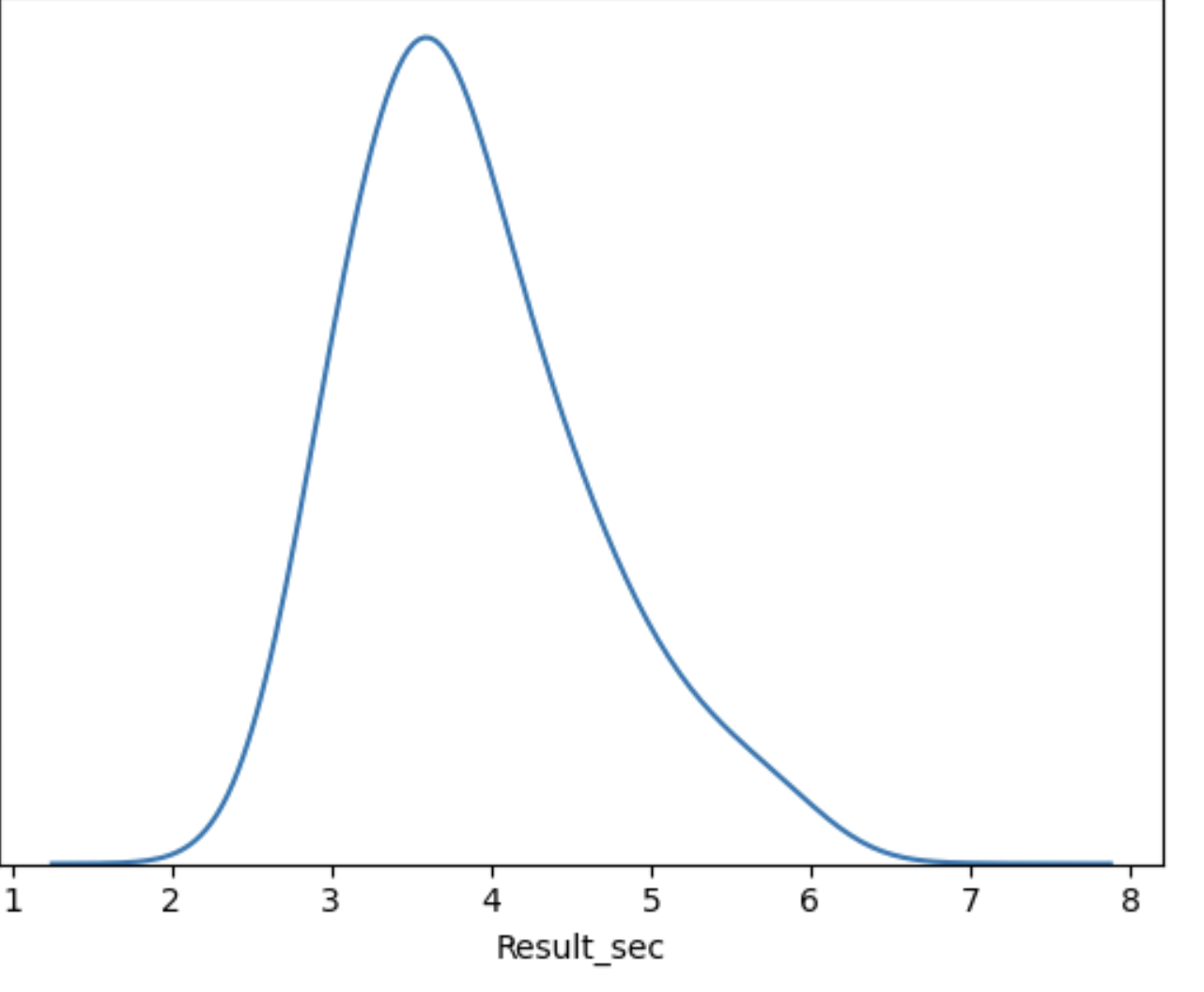 Formal Component #3
Utterances (at least assertions) are constructed from a normal proposition.
Stalnaker 1978 et seq, see Lassiter 2011, Bergen et al. 2012, Lassiter & Goodman 2013, i.a.
Leo’s marathon was fast.
κ
κ
λc.speed(c)(m) > θ(c)
c
c
c
c
c
c
c
c
λf.λc f(c)
c
c
c
c
c
c
c
c
c
c
c
c
c
c
c
c
κ ->
t
λc speed(c)(m) > θ(c)
Barker 2002 Kennedy and McNally 2005, Kennedy 2007, Lassiter 2011; Lassiter and Goodman 2013; Bernardy et al. 2018, i.a.
Formal Component #3
Utterances (at least assertions) are constructed from a normal proposition
Formal Component #4
Updating a common ground involves sequencing the common ground program with an utterance program.
Stalnaker 1978 et seq, see Lassiter 2011, Bergen et al. 2012, Lassiter & Goodman 2013, i.a.
Extract core semantic value type a from probabilistic program by sampling from it.
Feed extracted value of type a to this to get probabilistic program returning b.
Extract context from common ground by sampling from it.
Feed context to utterance to get distribution on truth values.
(>>=) : a -> (a ->  b ) ->  b
update : κ -> (κ ->  t ) ->  κ
New probabilistic program returning b.
New common ground.
Leo’s marathon was fast.
κ
κ
c
c
c
c
c
c
c
c
c
c
c
c
c
c
c
c
c
c
c
c
c
c
c
c
κ ->
t
λc speed(c)(m) > θ(c)
Update by keeping only the contexts that evaluate to true and renormalize.
Barker 2002 Kennedy and McNally 2005, Kennedy 2007, Lassiter 2011; Lassiter and Goodman 2013; Bernardy et al. 2018, i.a.
update : κ -> (κ ->  t ) ->  κ
(>>=) : a -> (a ->  b ) ->  b
update uses >>= but it’s not the same thing!
Formal Component #5
Gradience can be derived by defining a way of mapping probabilistic programs returning truth vals to probabilities.
Stalnaker 1978 et seq, see Lassiter 2011, Bergen et al. 2012, Lassiter & Goodman 2013, i.a.
(>>=) : a -> (a ->  b ) ->  b
update : κ -> (κ ->  t ) ->  κ
prob : t -> r
What proportion of the truth values returned by the program are true.
Leo’s marathon was fast.
κ
κ
c
c
c
c
c
c
c
c
c
c
c
c
c
c
c
c
c
c
c
c
c
c
c
c
κ ->
t
λc speed(c)(m) > θ(c)
Barker 2002 Kennedy and McNally 2005, Kennedy 2007, Lassiter 2011; Lassiter and Goodman 2013; Bernardy et al. 2018, i.a.
Leo’s marathon was fast.
κ
r
c
c
c
c
.546
c
c
c
c
c
c
c
c
κ ->
t
prob(_ >>= _)
λc speed(c)(m) > θ(c)
Barker 2002 Kennedy and McNally 2005, Kennedy 2007, Lassiter 2011; Lassiter and Goodman 2013; Bernardy et al. 2018, i.a.
Challenge
Only represents contextual uncertainty (e.g. vagueness). No handling of metalinguistic uncertainty (e.g. ambiguity).
Goal
Enrich monad for modeling contextual uncertainty and give an example application to capturing ambiguity.
Modeling Uncertainty
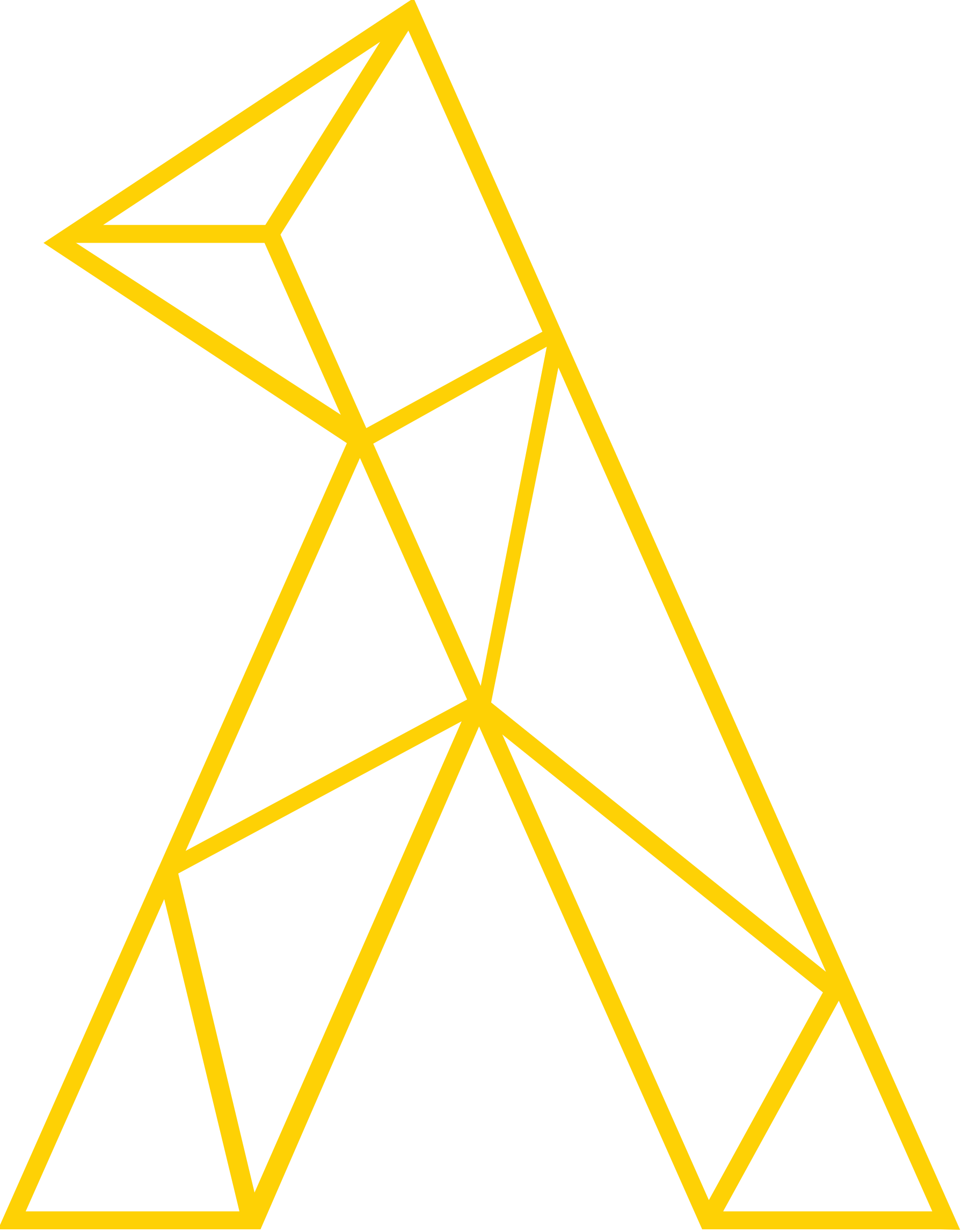 Composing uncertainty
Idea see Lassiter 2011, Bergen et al. 2012
Embed probabilistic programs for contextual uncertainty in probabilistic programs for metalinguistic uncertainty.
Upshot
Possible because monads are composable in the way we need them to be (because they are functors).
Formal Component #1
Common grounds as probabilistic programs that return probabilistic programs returning contexts.
κ
c
c
c
c
c
c
c
c
c
c
c
c
c
c
c
c
c
c
c
c
c
c
c
c
c
c
c
c
c
c
c
c
c
c
c
c
c
c
c
c
c
c
c
c
c
c
c
c
c
c
c
c
c
c
c
c
c
c
c
c
Formal Component #1
Common grounds as probabilistic programs that return probabilistic programs returning contexts.
Formal Component #2
Utterances as mappings from contexts to probabilistic programs that return probabilistic programs returning truth values.
Leo’s marathon was fast.
κ
κ
c
c
c
c
c
c
c
c
c
c
c
c
c
c
c
c
c
c
c
c
c
c
c
c
c
c
c
c
c
c
c
c
c
c
c
c
c
c
c
c
c
c
c
c
c
c
c
c
c
c
c
c
c
c
c
c
c
c
c
c
c
c
c
c
c
c
c
c
c
c
c
c
c
c
c
c
c
c
c
c
c
c
c
c
c
c
c
c
c
c
c
c
c
c
c
c
c
c
c
c
c
c
c
c
c
c
c
c
c
c
c
c
c
c
c
c
c
c
c
c
c
c
c
c
c
c
c
c
c
c
c
c
t
κ ->
λc speed(c)(x) > θ(c)
Leo ran the race.
κ
κ
c
c
c
c
c
c
c
c
c
c
c
c
c
c
c
c
c
c
c
c
c
c
c
c
c
c
c
c
c
c
c
c
c
c
c
c
c
c
c
c
c
c
c
c
c
c
c
c
c
c
c
c
c
c
c
c
c
c
c
c
c
c
c
c
c
c
c
c
c
c
c
c
c
c
c
c
c
c
c
c
c
c
c
c
c
c
c
c
c
c
c
c
c
c
c
c
c
c
c
c
c
c
c
c
c
c
c
c
c
c
c
c
c
c
c
c
c
c
c
c
c
c
c
c
c
c
c
c
c
c
c
c
t
κ ->
λc  ran(c) r l
sense of run in c
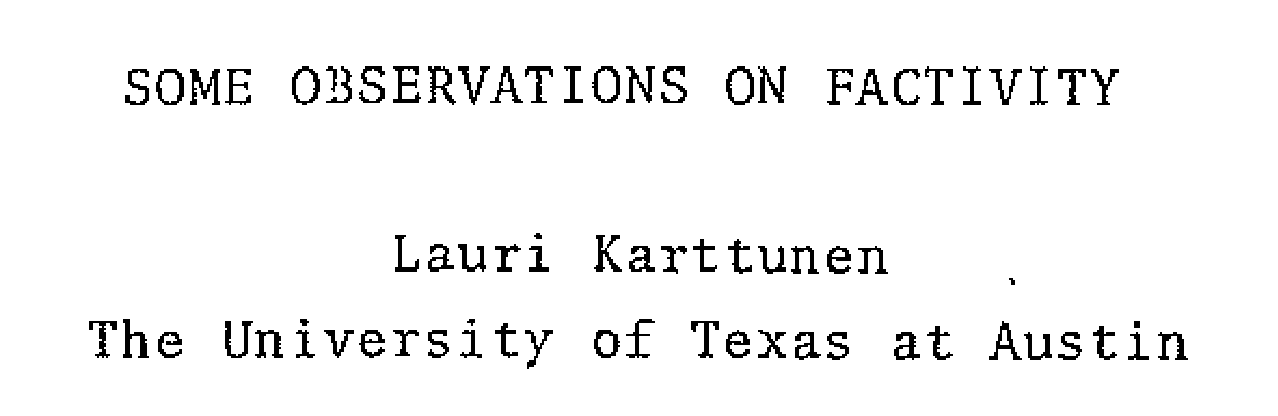 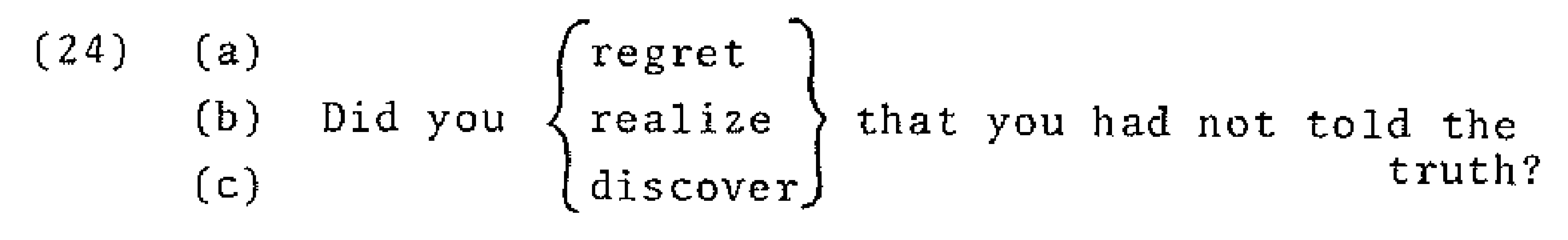 .62
???
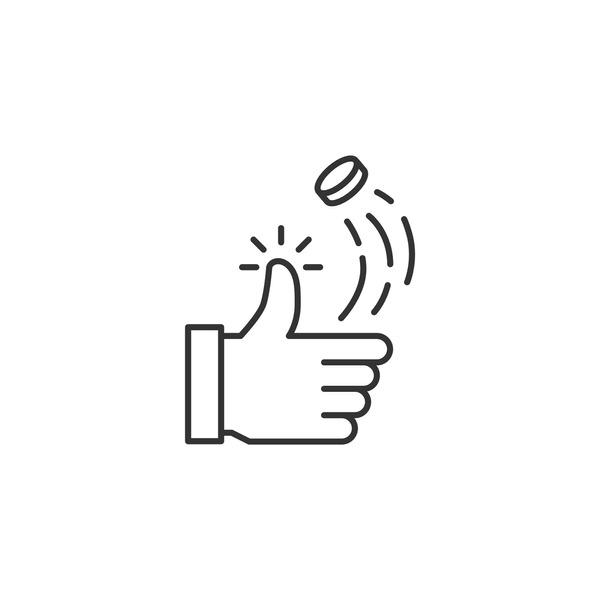 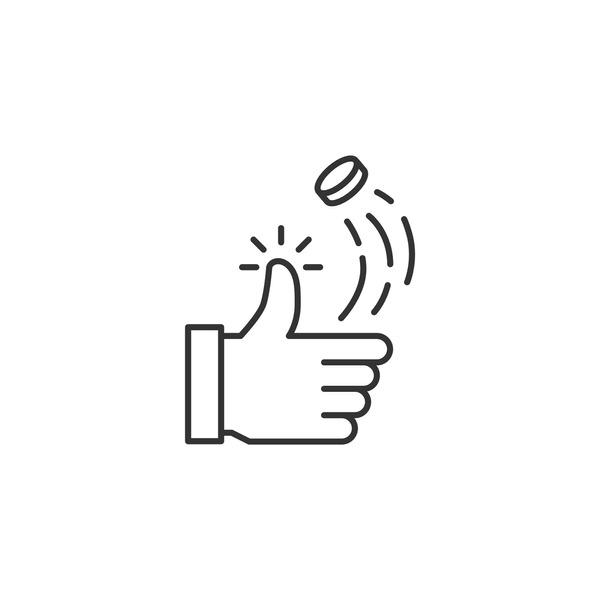 1
.75
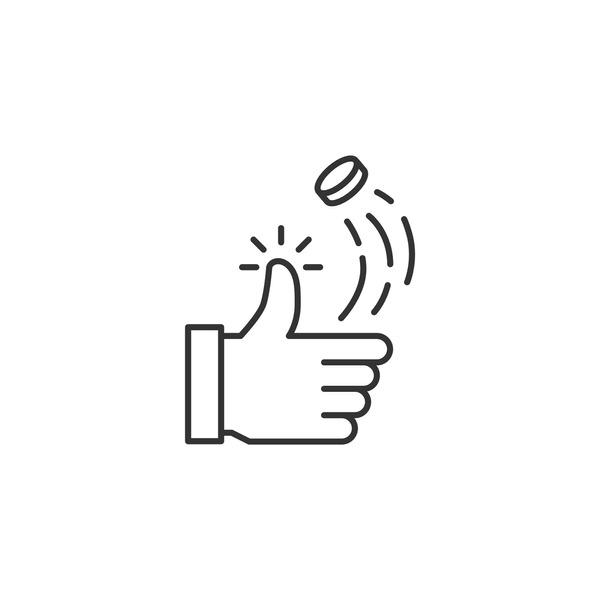 ???
0
1
1
You had not told the truth.
Idea #1
We have a single context-sensitive formal core.
φ(p): realize x p   if  𝜏realize(c)
[[realize]] = λx.λp.λc.
realize x p   if ¬𝜏realize(c)
where φ(p) -> p
Nothing depends on context-sensitivity in the verb. It could be some other element (e.g. a complementizer) and the model we derive will be the same.
Idea #1
We have a single context-sensitive formal core.
Idea #2
Different kinds of uncertainty correspond to the level at which a context-sensitive parameter is fixed.
Assumption #1
The inner level is always collapsed to a probability on any judgment. (Necessary to retain explanation of vagueness.)
Assumption #2
The outer level is never collapsed to a probability on any judgment. (This assumption yields discreteness.)
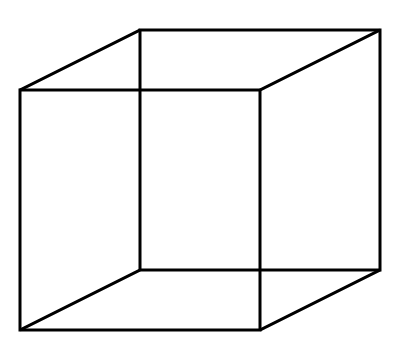 Multistable perception
Question
How do we empirically distinguish between these two possibilities for particular kinds of inferences?
Quantifying Uncertainty
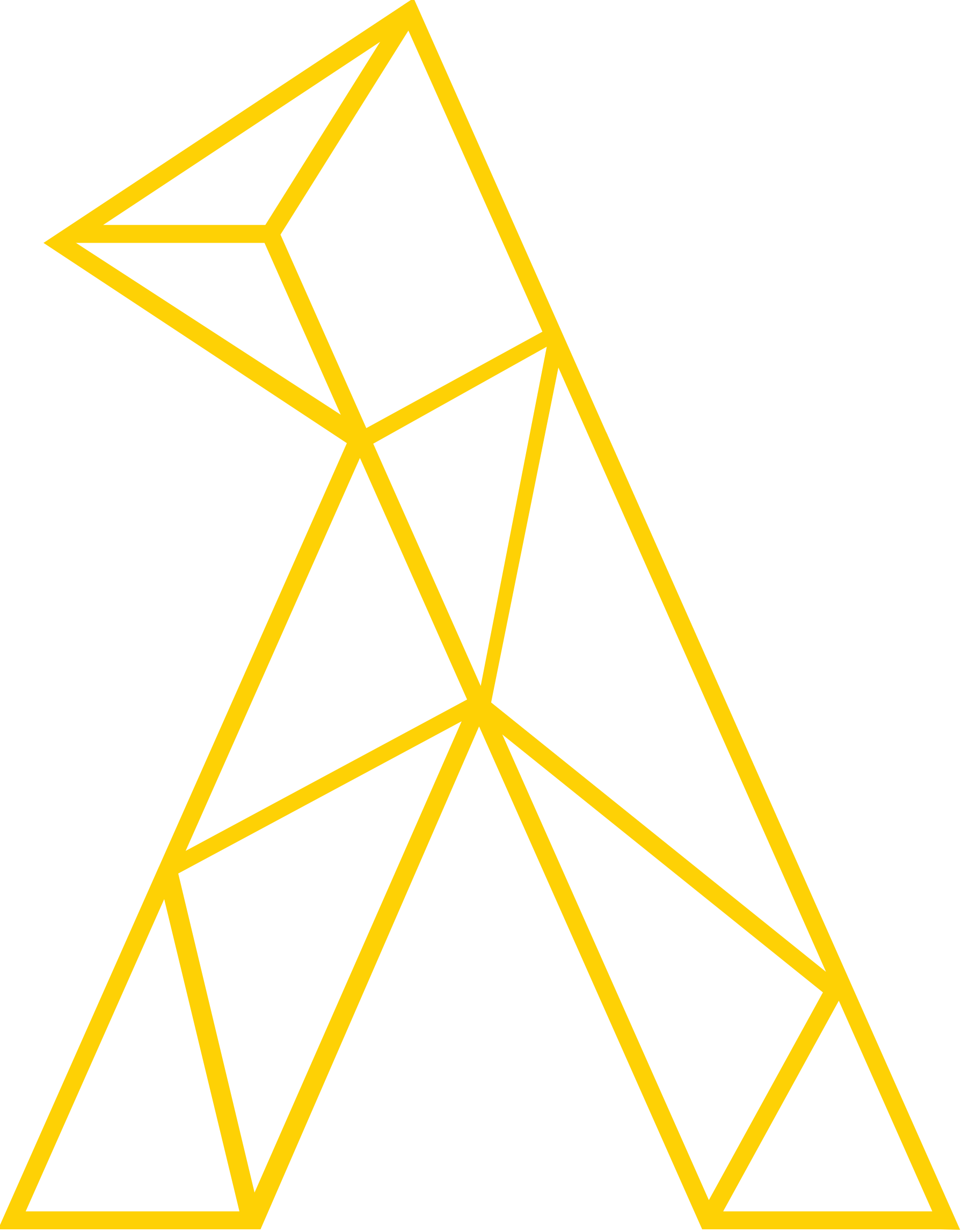 Idea
Derive statistical models of judgment data by composing a common ground + utterance with a response model.
Approach
Fit different statistical models to the data and assess which fits the best.
Part 1
Introduce the datasets.
Part 2
What a response model looks like.
Part 3
Results of fitting the different models to data.
Quantifying Uncertainty
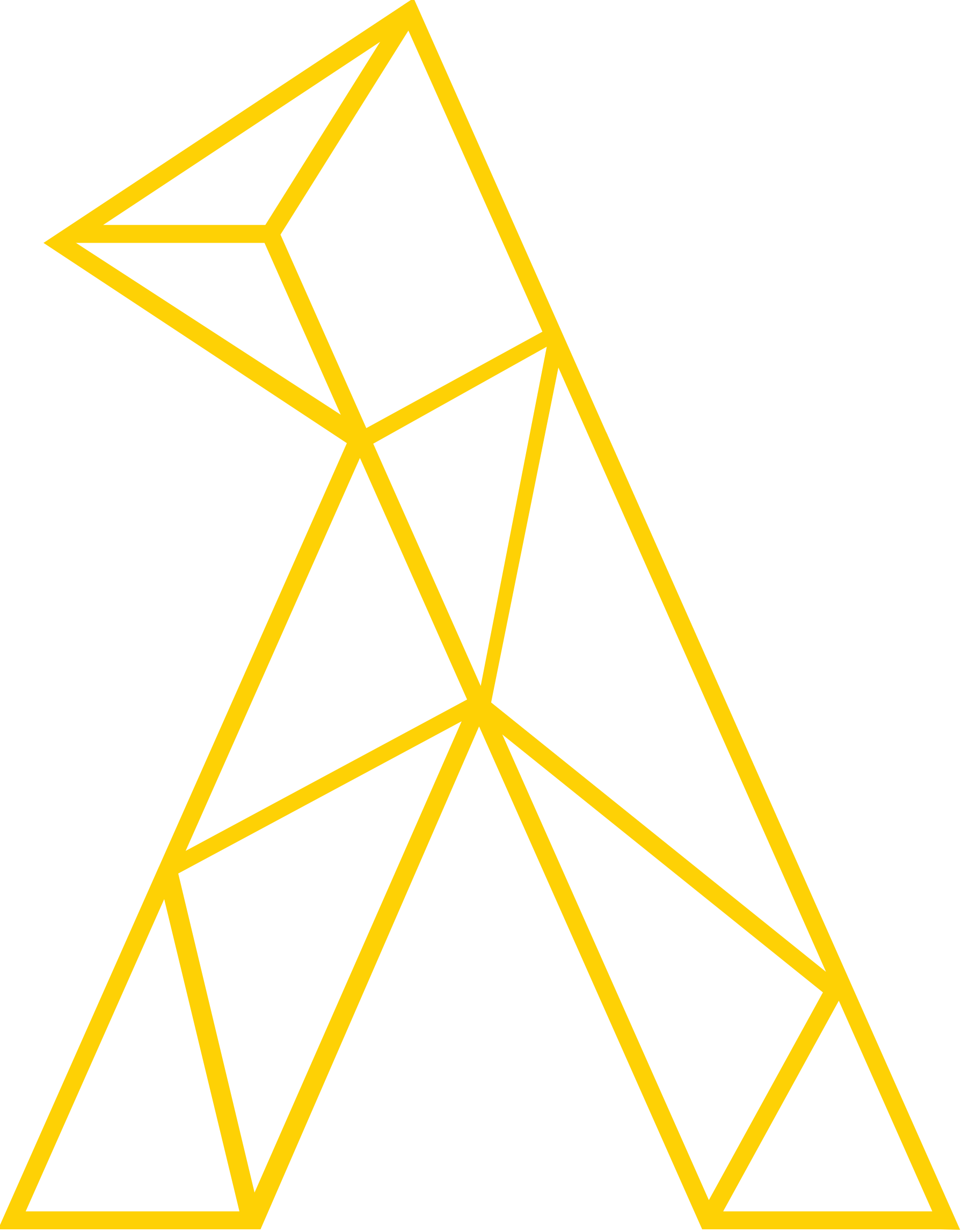 Data
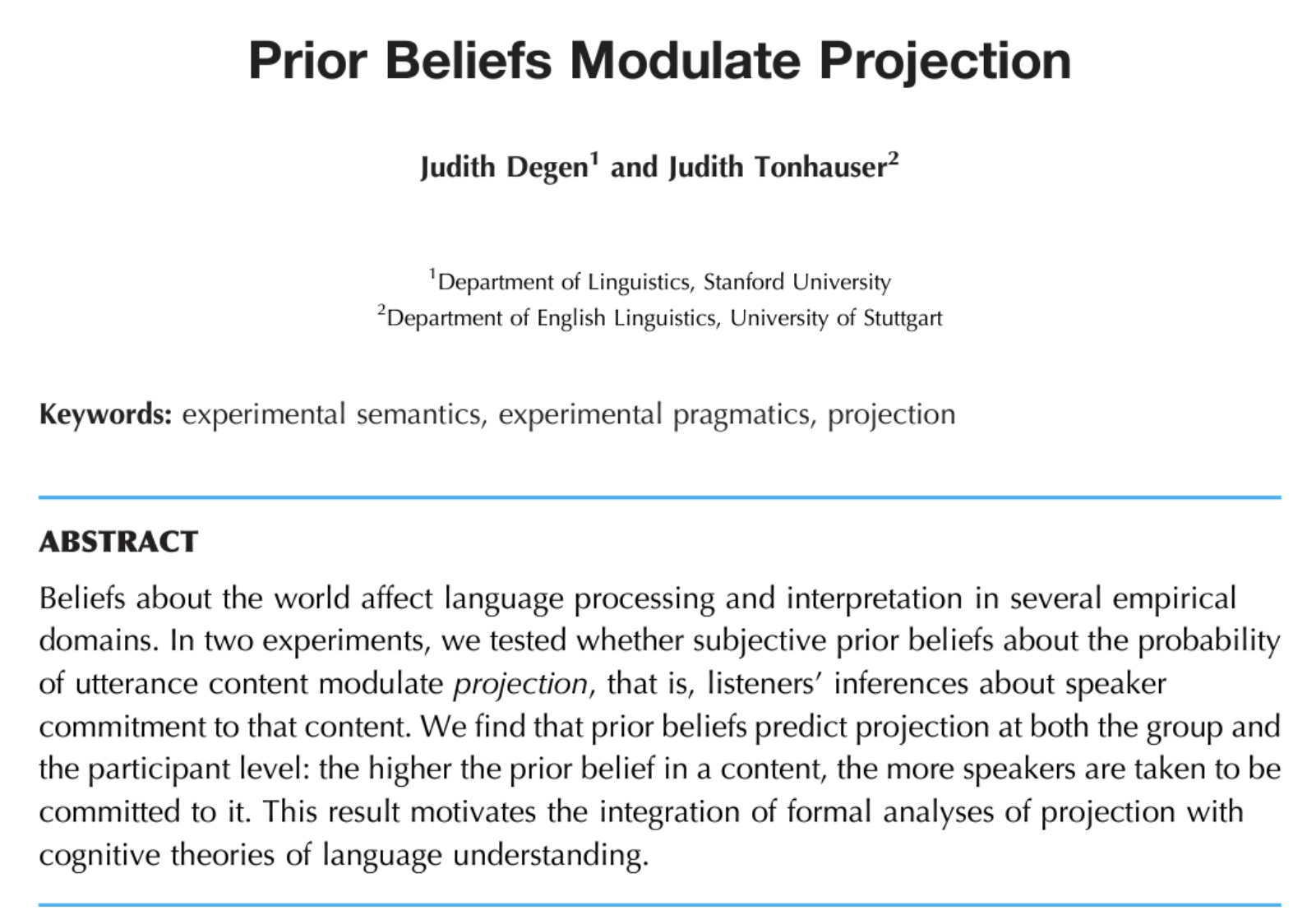 Norming Dataset
Measure prior knowledge: rate likelihood of proposition P given fact F.
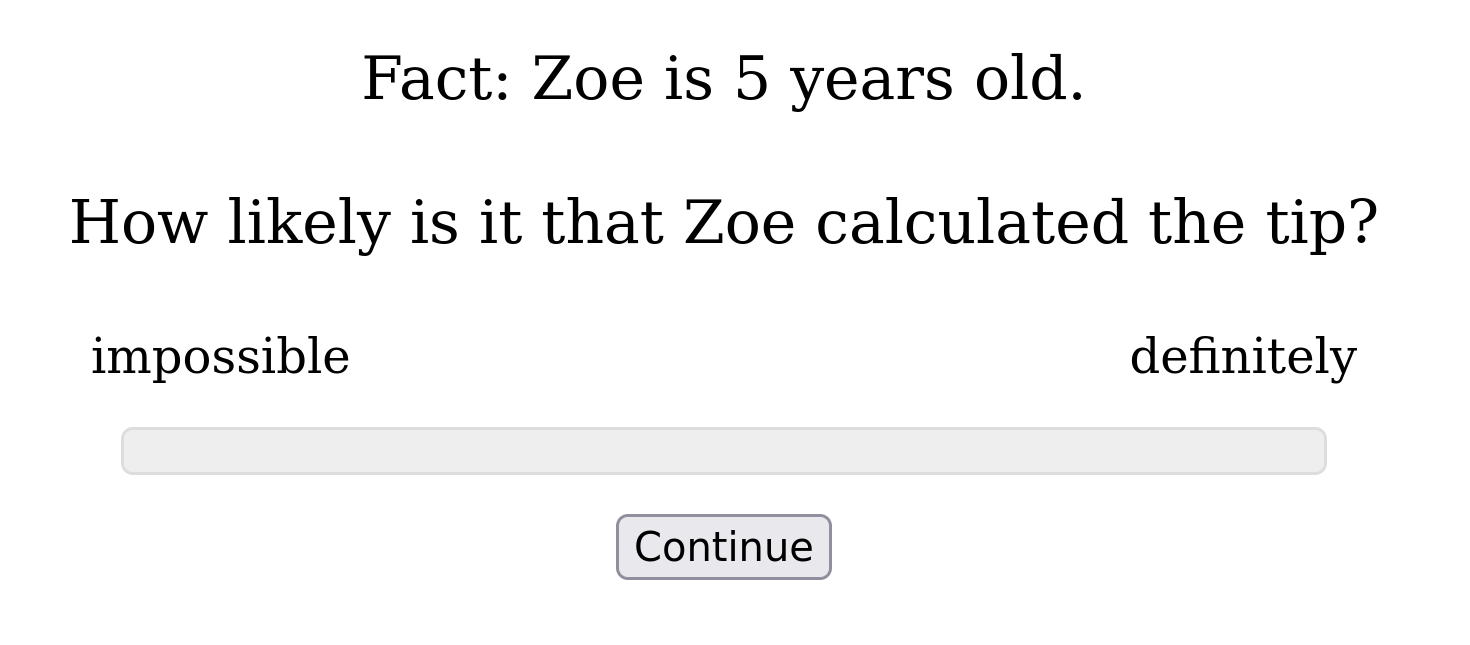 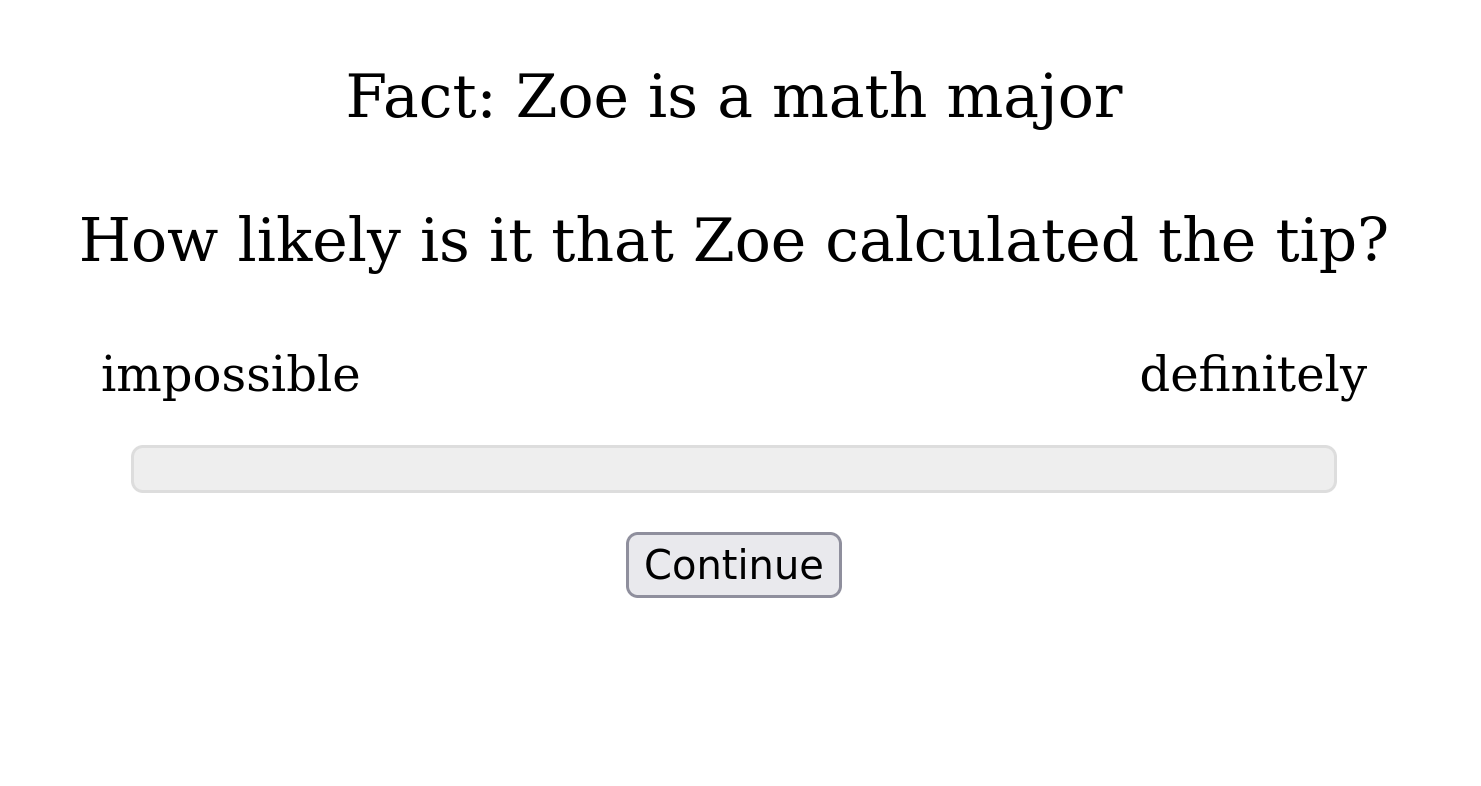 Empirical distribution of norming response
How likely is is that Zoe calculated the tip?
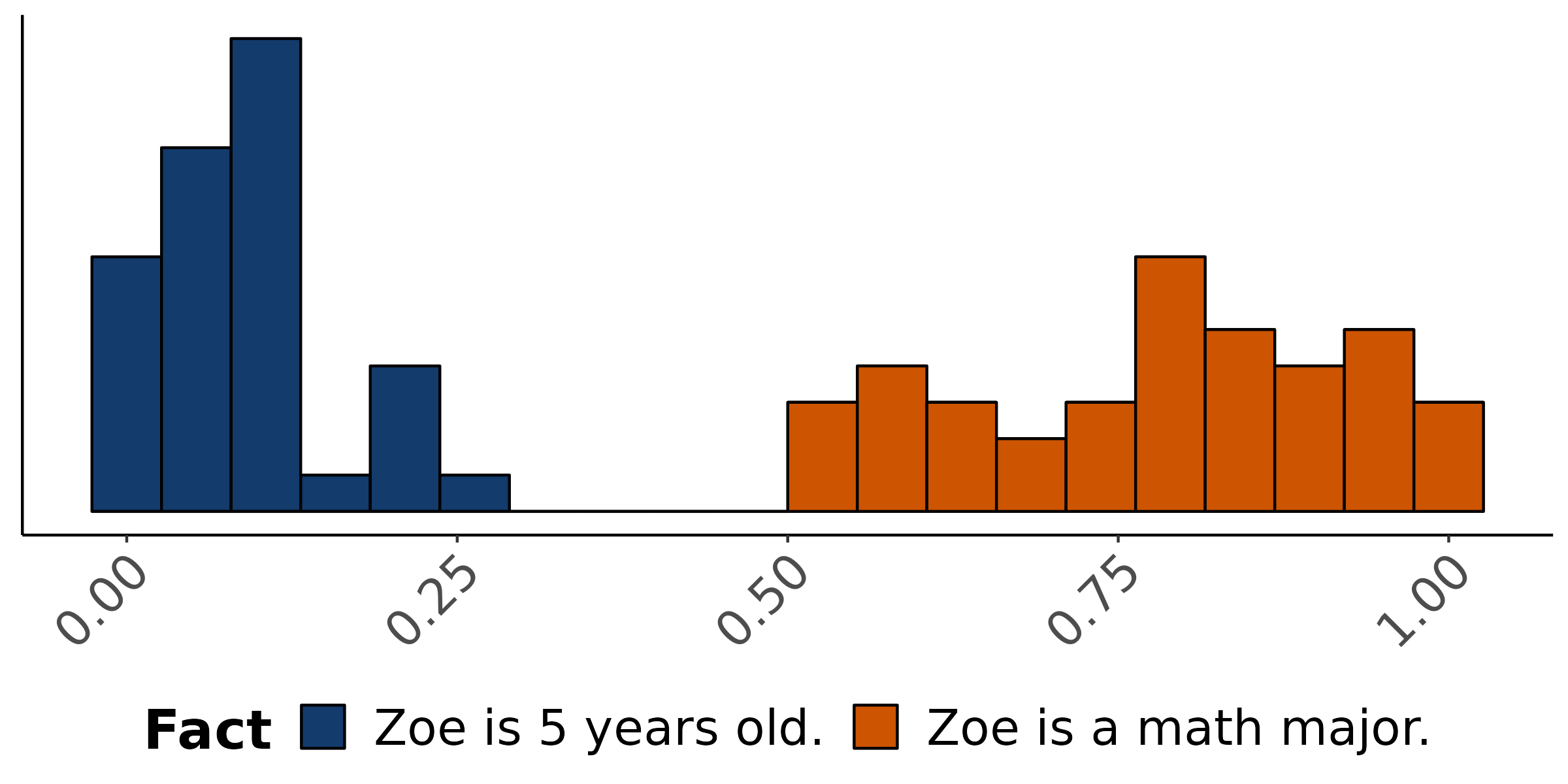 Norming Dataset
Measure prior knowledge: rate likelihood of proposition P given fact F.
Projection Dataset
Measure veridicality inferences: rate X’s certainty that P given F and a context where X asks Did/Does Y V that P?
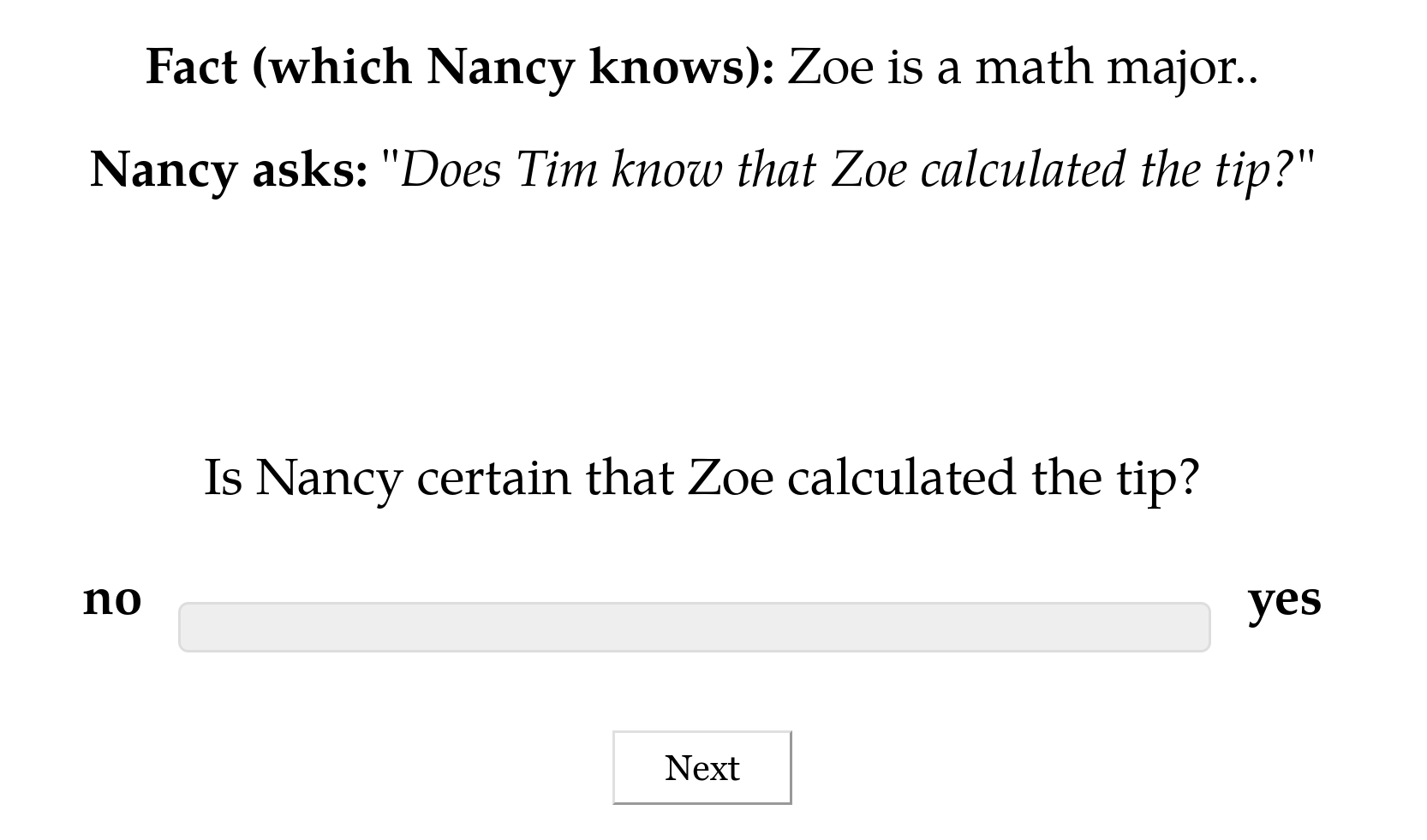 Empirical distribution of projection response
X asks: Does Y know that P? 
Is X certain that P?
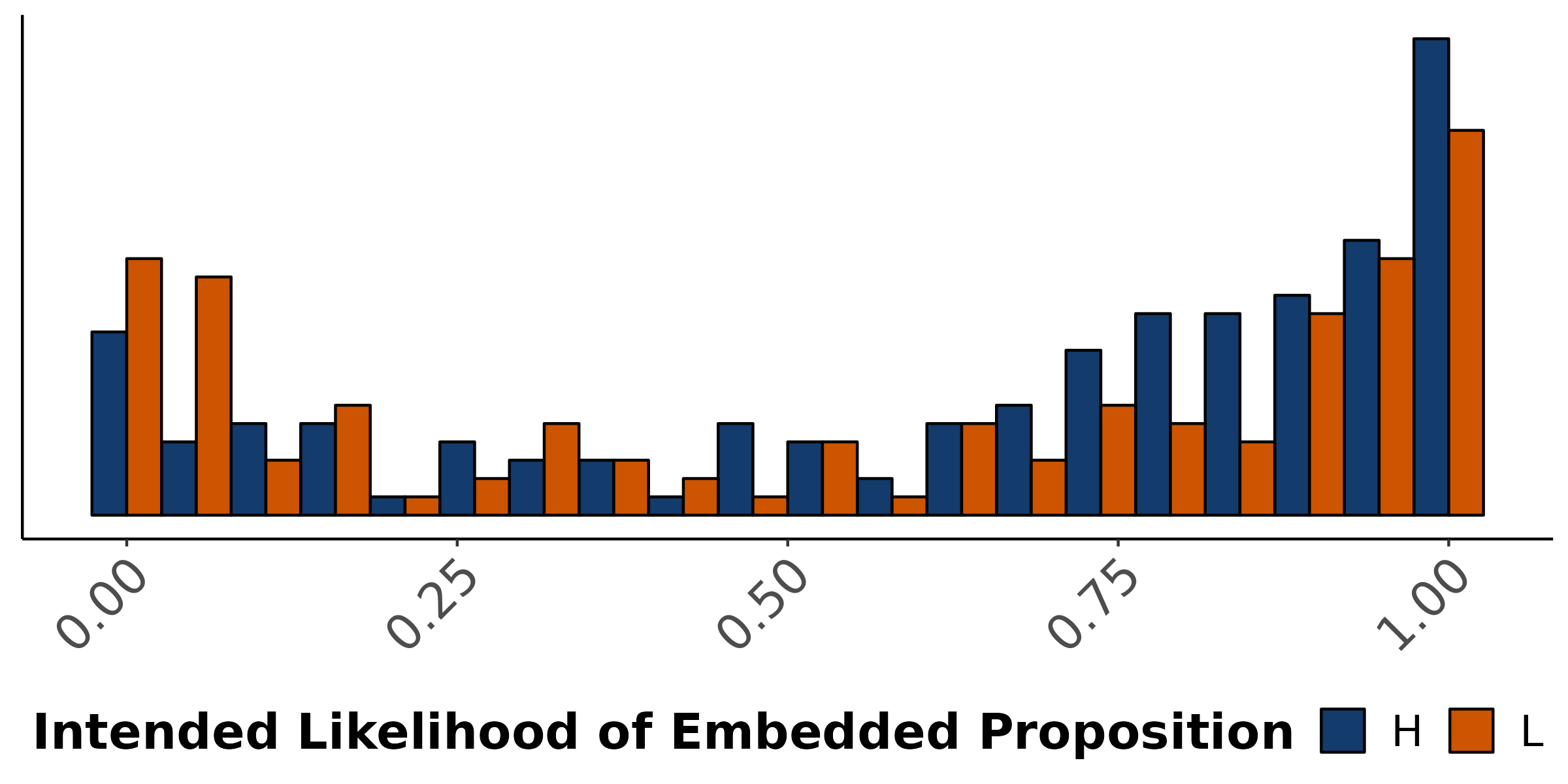 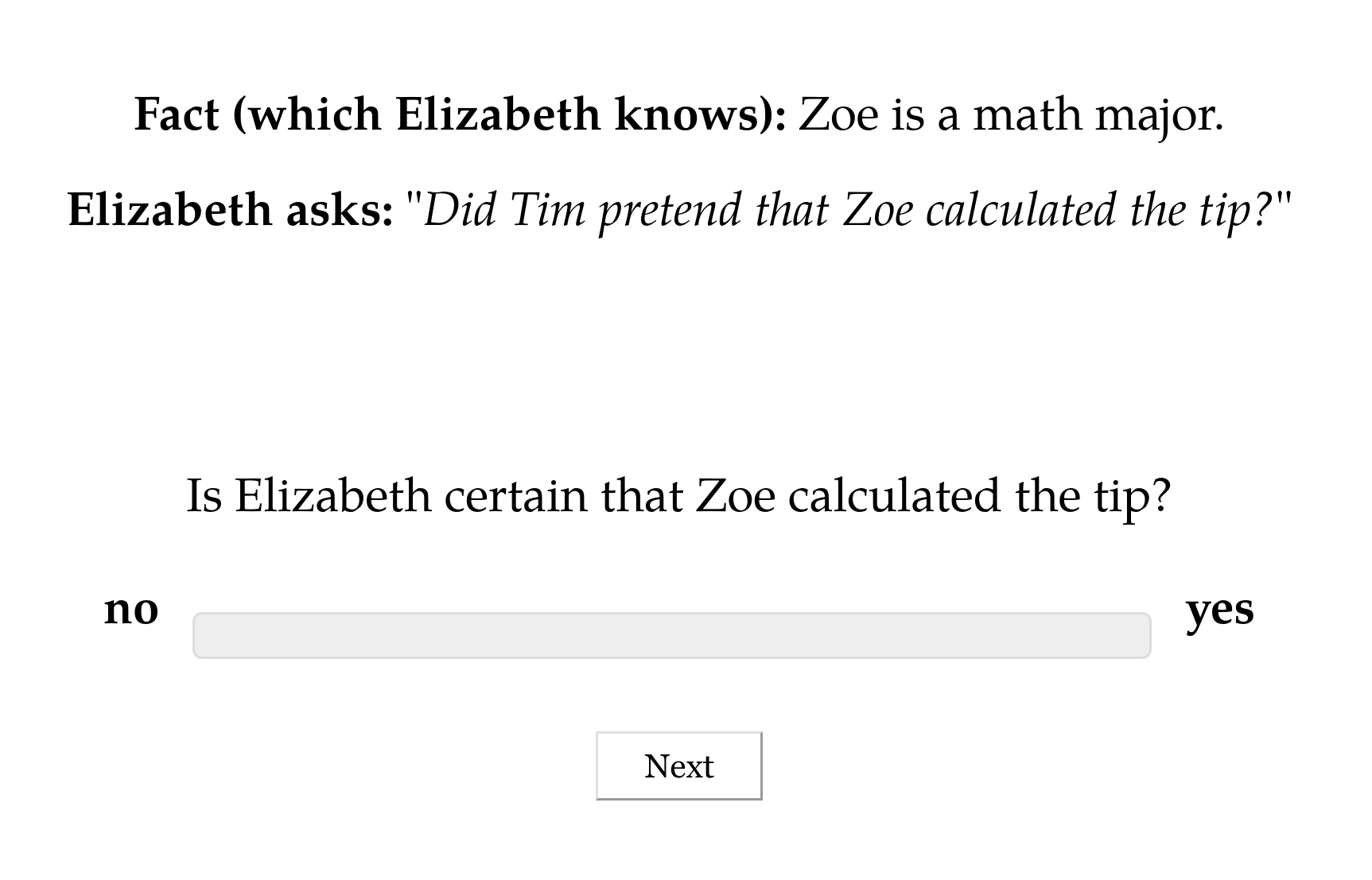 Empirical distribution of projection response
X asks: Did Y pretend that P? 
Is X certain that P?
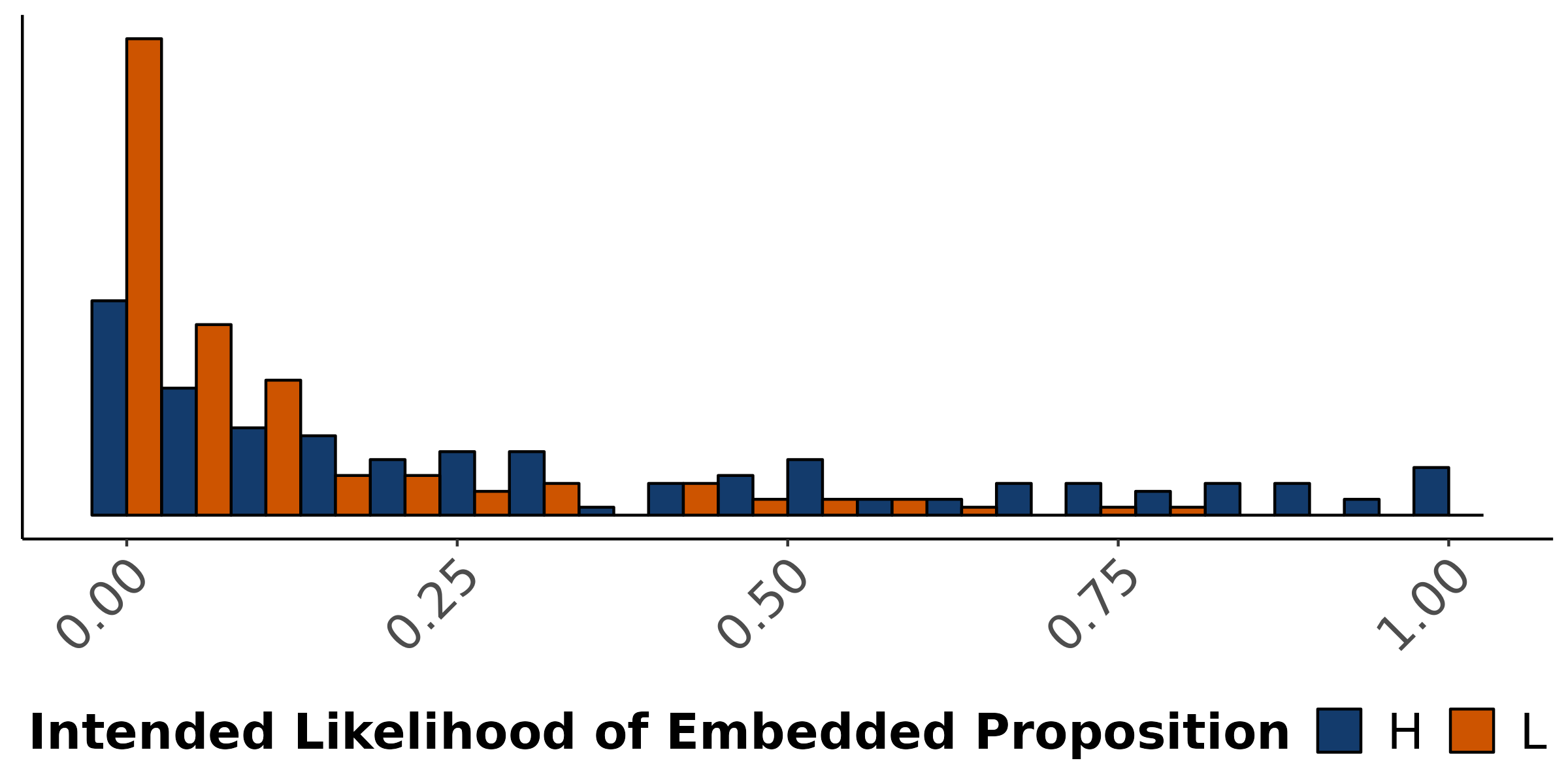 Norming Model
Assess whether prior beliefs are better modeled as contextual or metalinguistic uncertainty.
Projection Model
Assess whether projection is better modeled as contextual or metalinguistic uncertainty given model of prior beliefs.
Quantifying Uncertainty
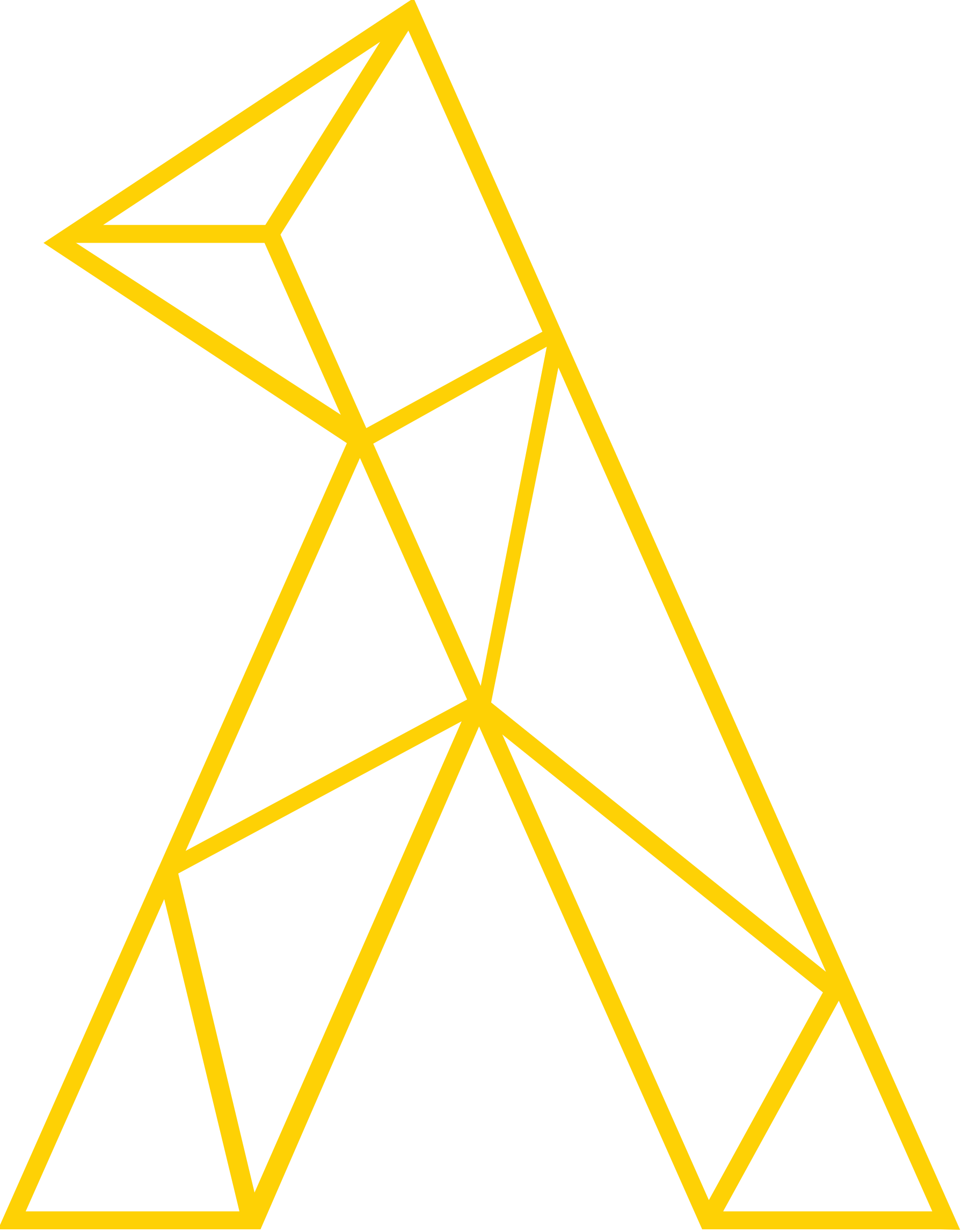 Response model
Idea #1
A response model links the probabilistic program derived by composing a common ground with an utterance to judgments given using some response instrument.
κ
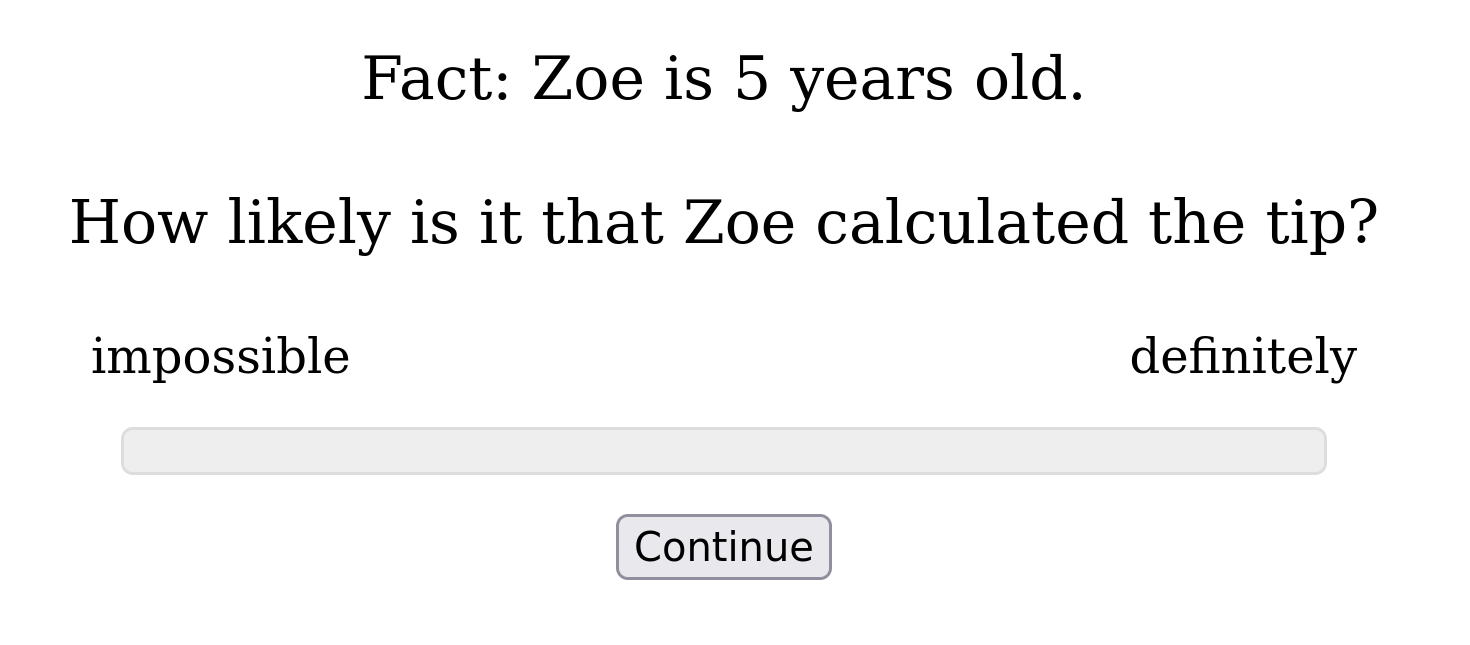 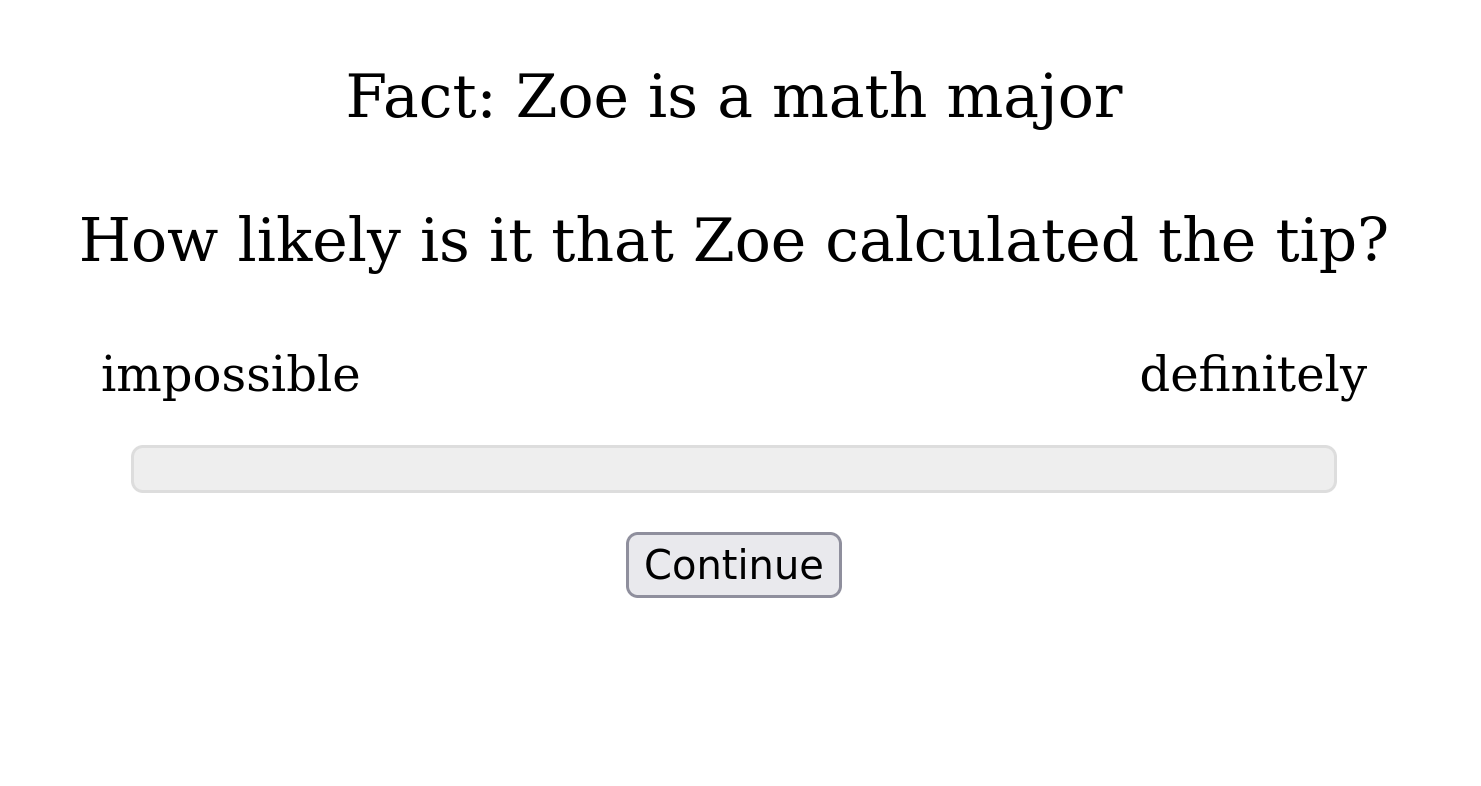 κ -> t
Vary whether the sentence is evaluated against inner or outer context.
Response model
Sample an outer context from the common ground.
Compute the probability of the proposition across inner contexts, weighting by their probability.
Idea #1
A response model links the probabilistic program derived by composing a common ground with an utterance to judgments given using some response instrument.
Idea #2
A response model is a probabilistic program and therefore may introduce additional randomness into response.
κ
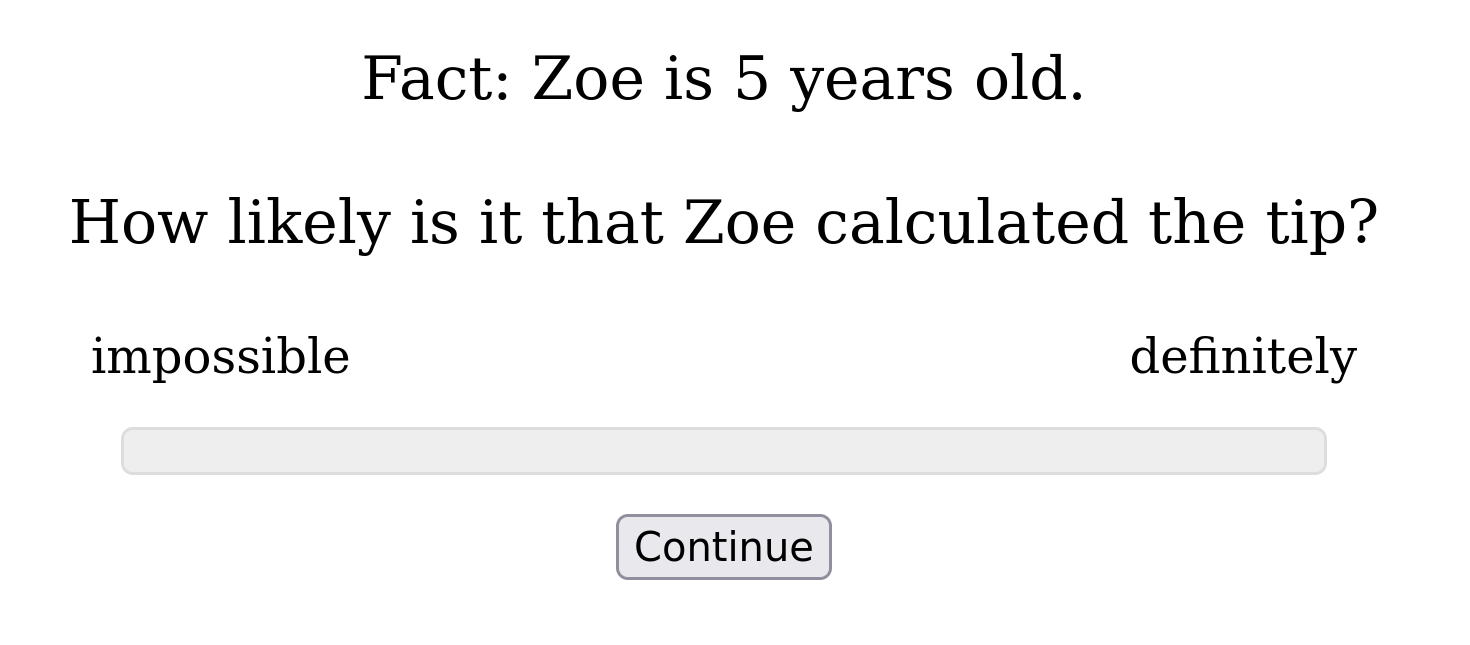 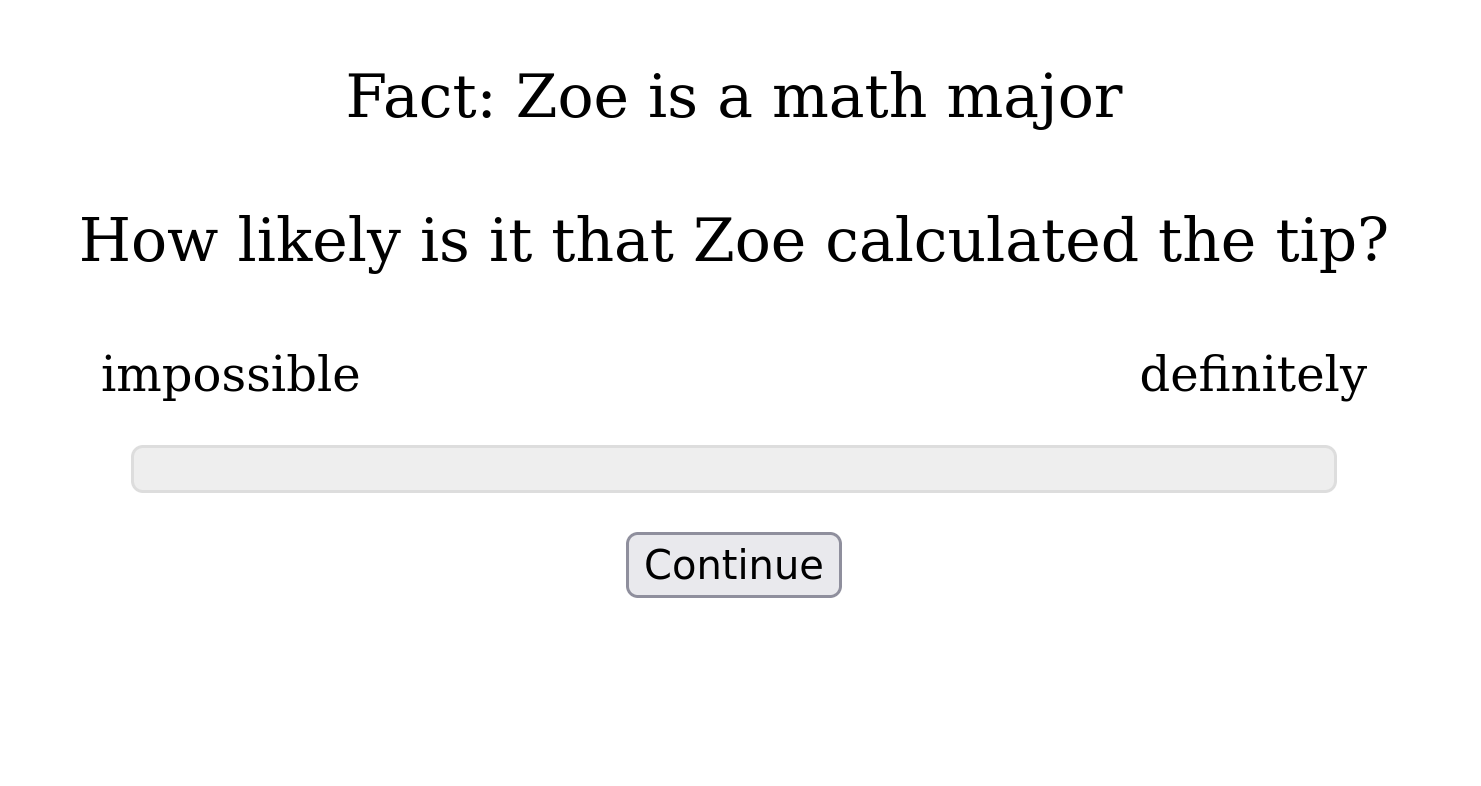 κ -> t
Mixed effects model
Vary whether the sentence is evaluated against inner or outer context.
Response model
Sample an outer context from the common ground.
Compute the probability of the proposition across inner contexts, weighting by their probability.
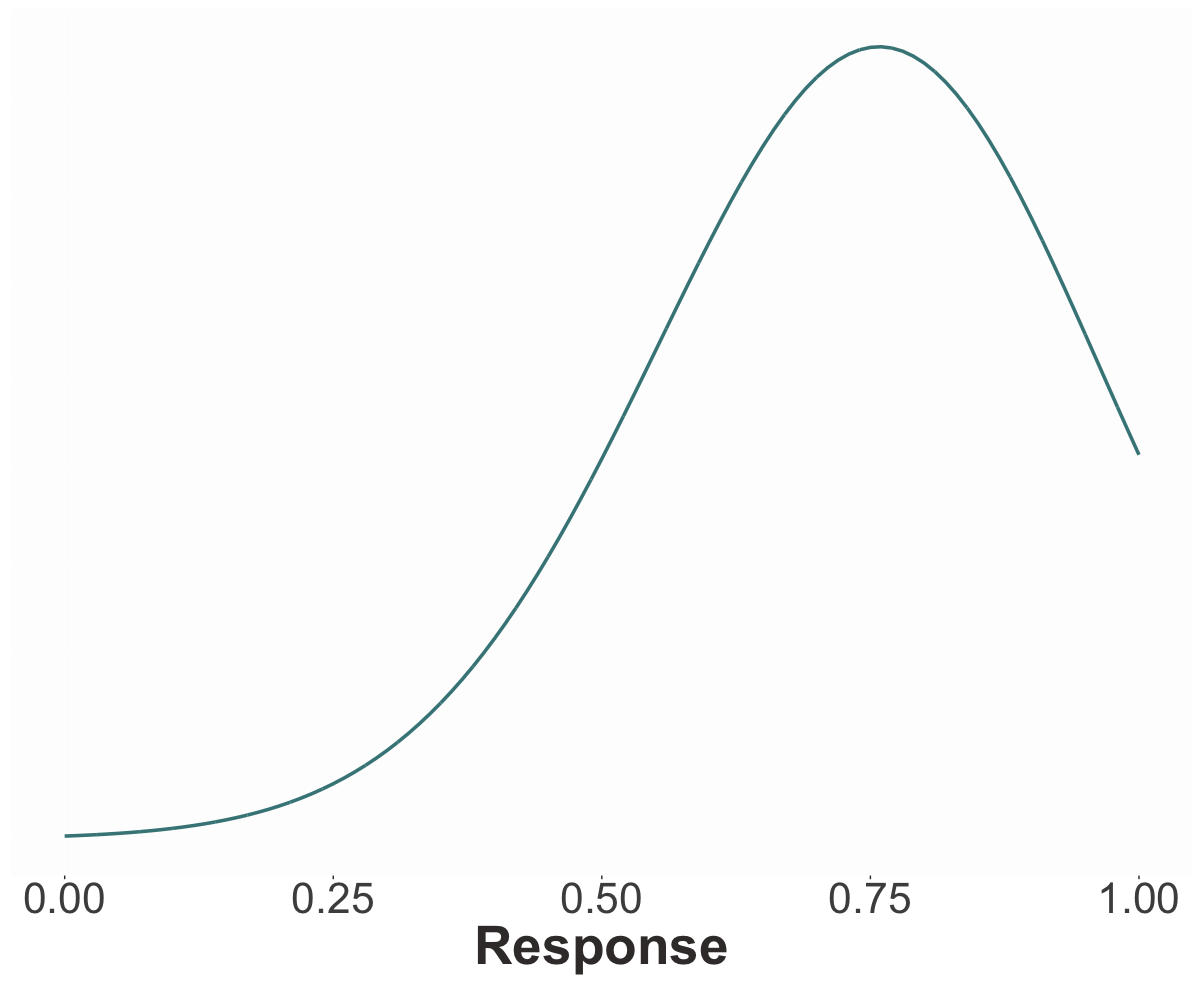 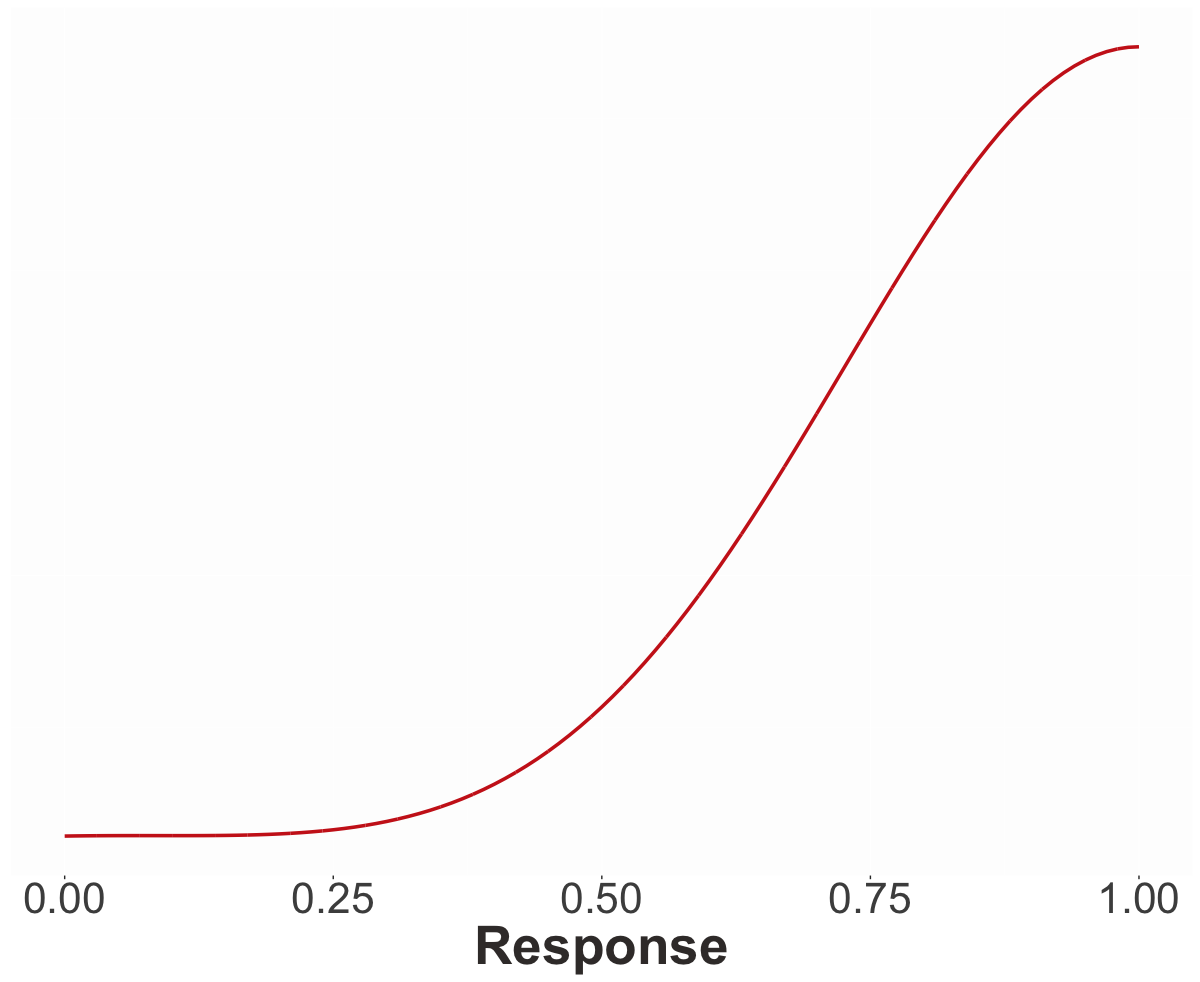 κ
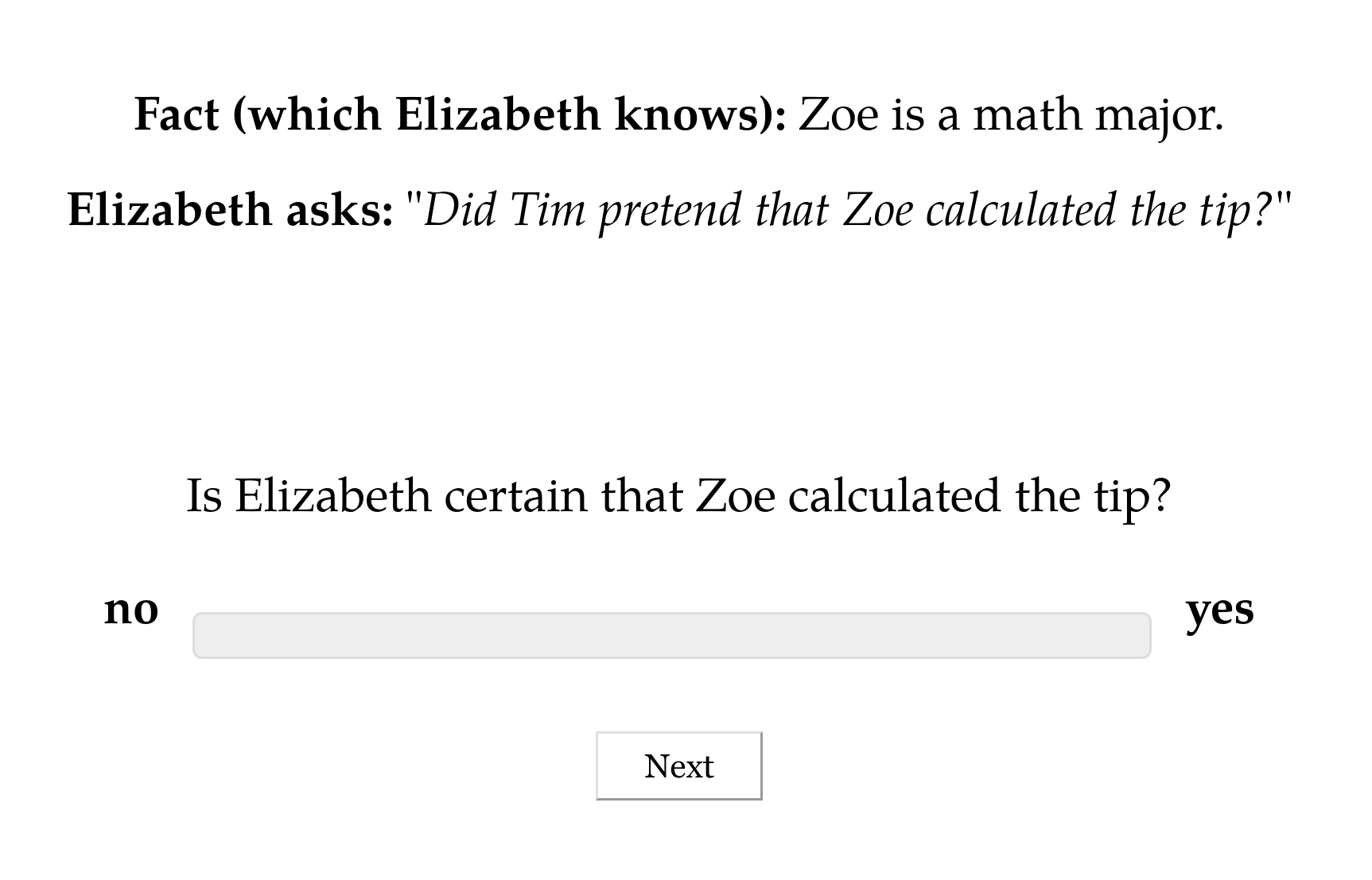 κ -> t
Response model
Quantifying Uncertainty
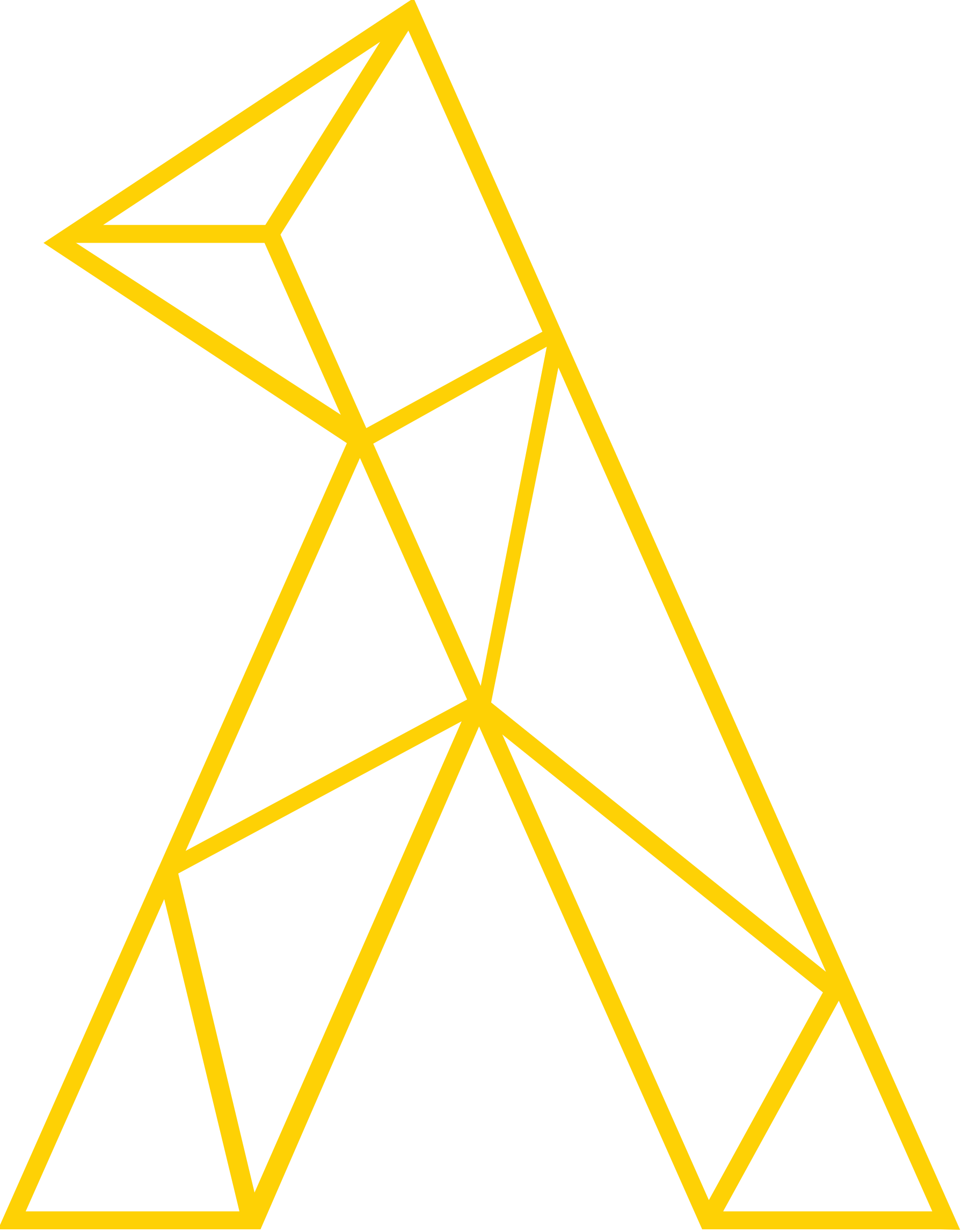 Results
Question #1
Do prior beliefs display contextual or metalinguistic uncertainty?
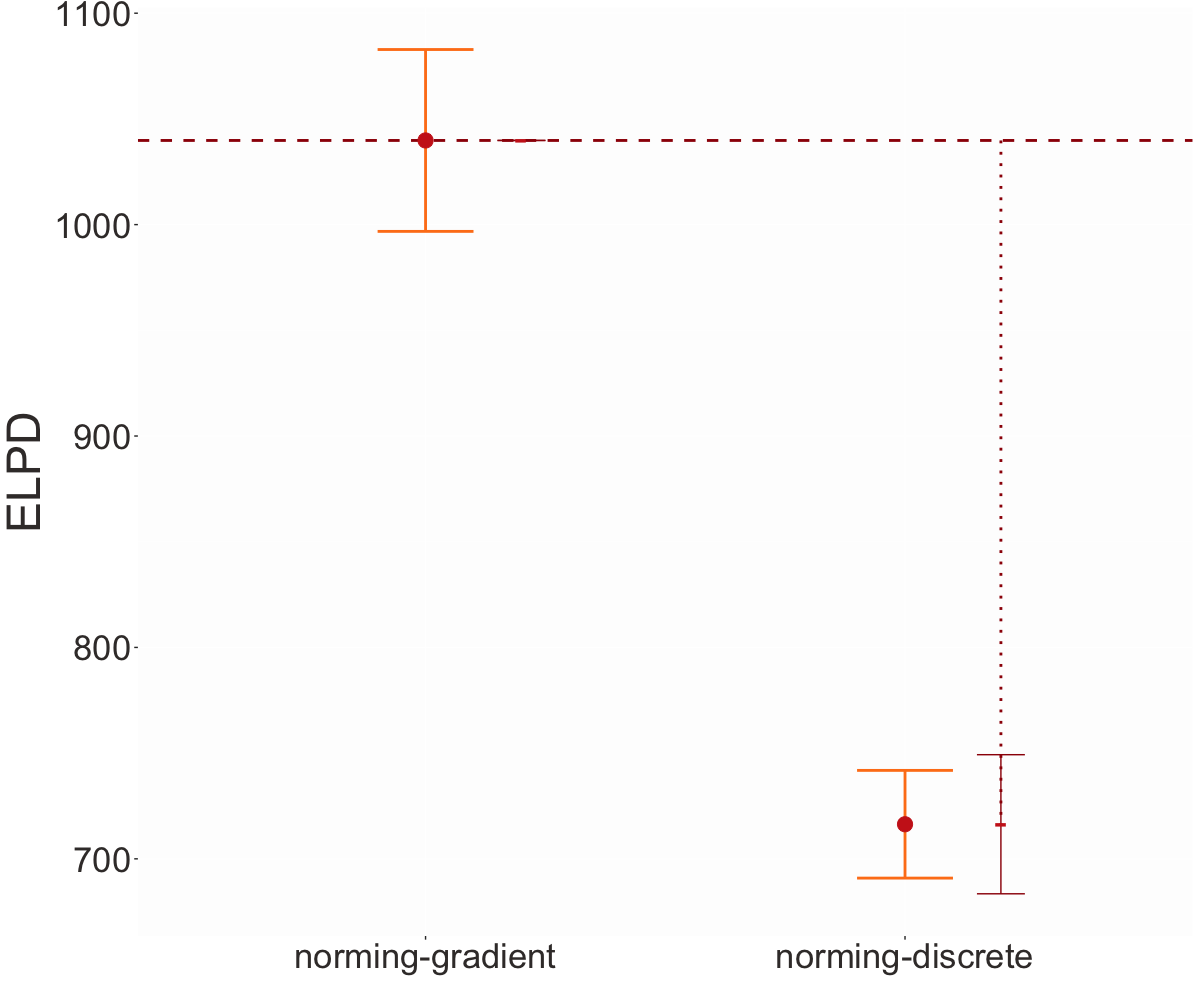 Higher means better fit
Prior beliefs display contextual uncertainty.
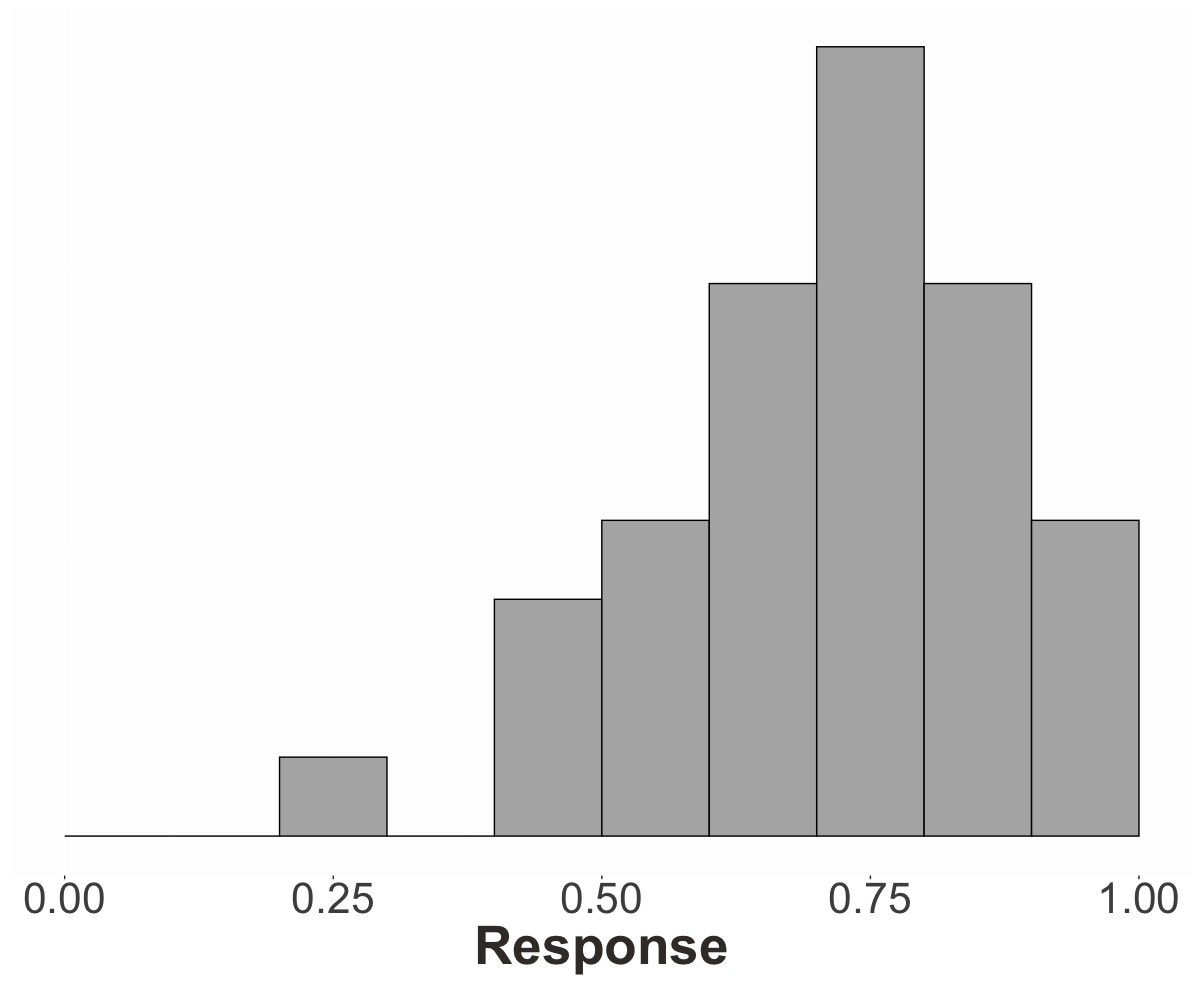 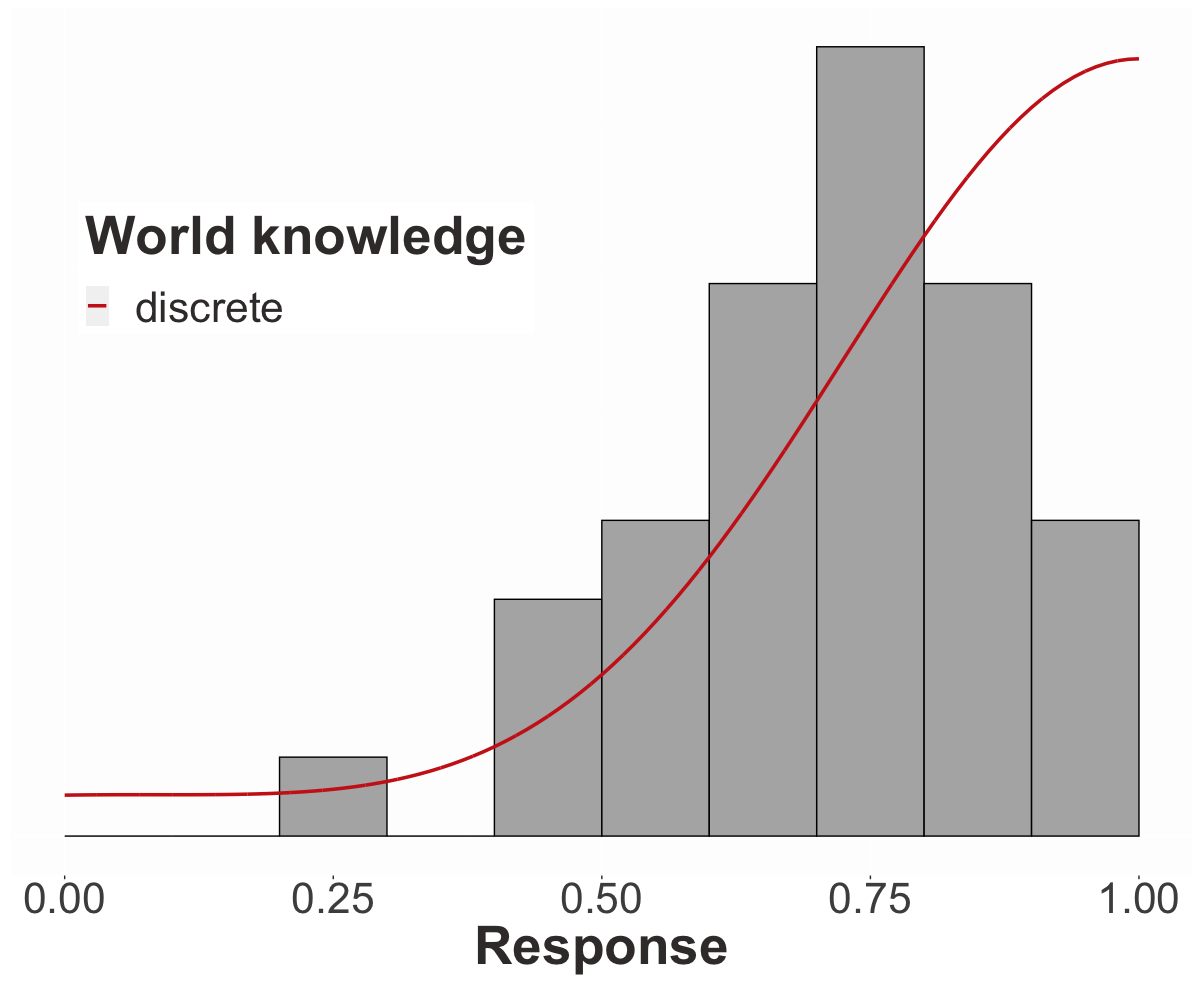 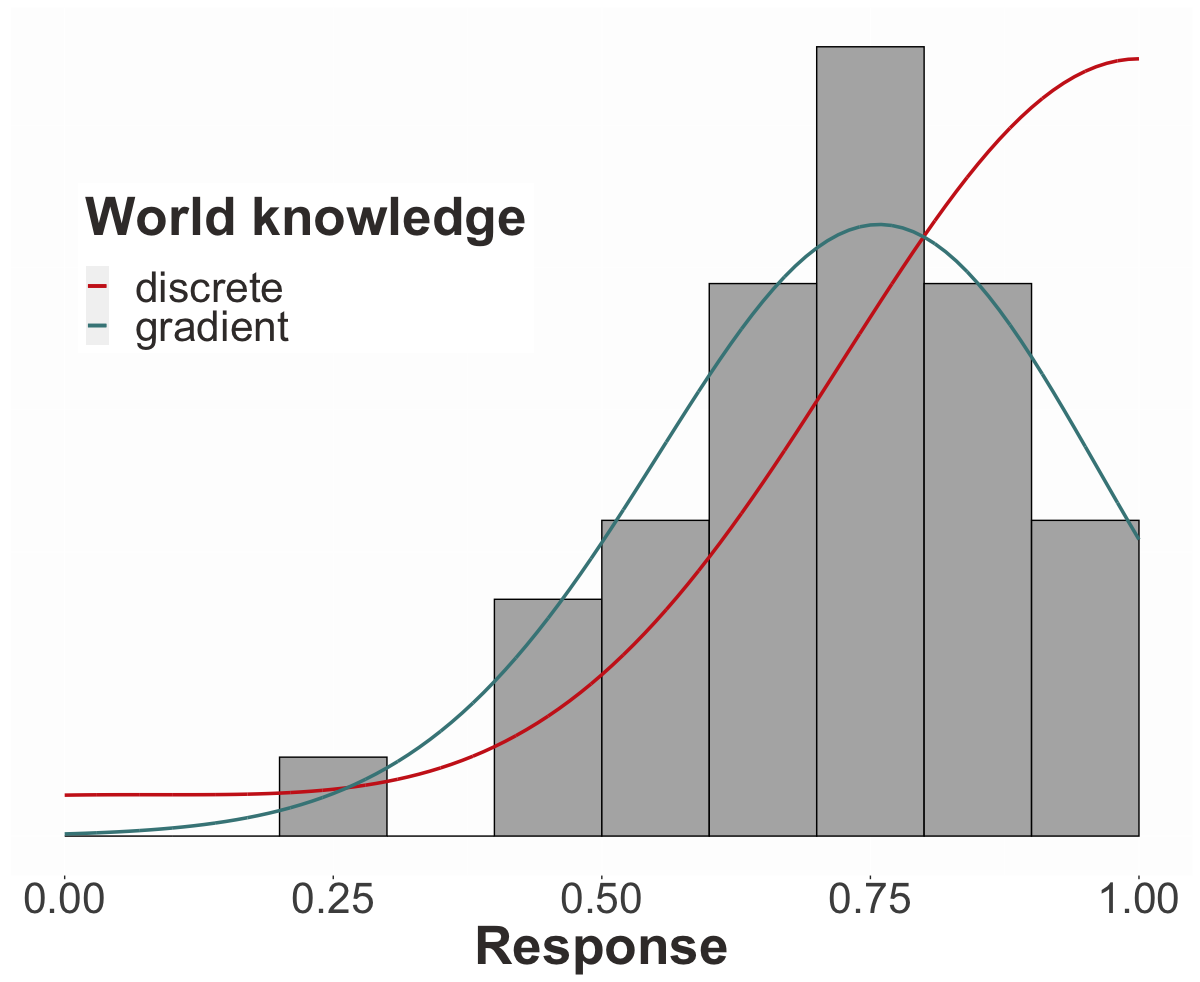 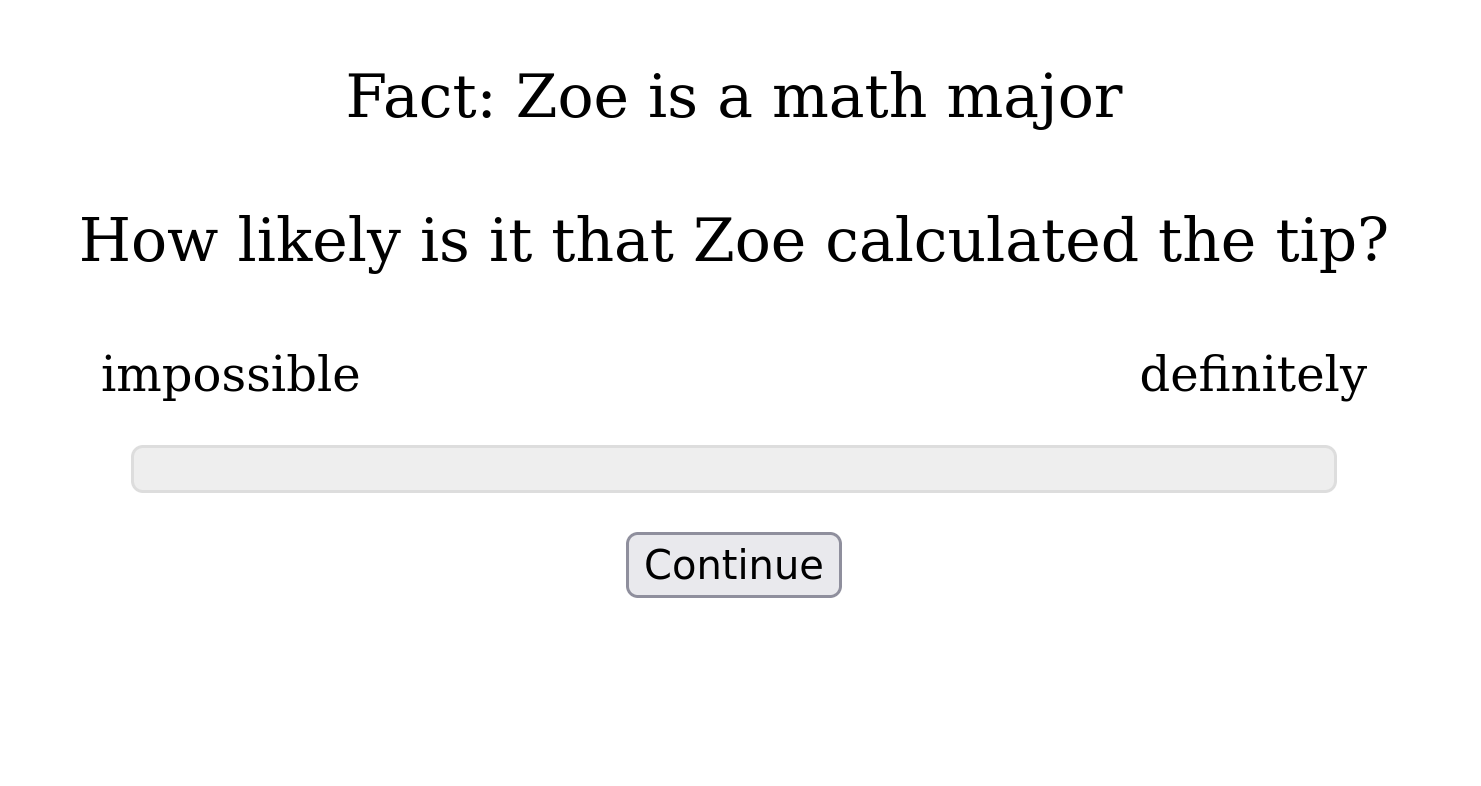 Question #1
Do prior beliefs display contextual or metalinguistic uncertainty?
Question #2
Do projective inferences display contextual or metalinguistic uncertainty?
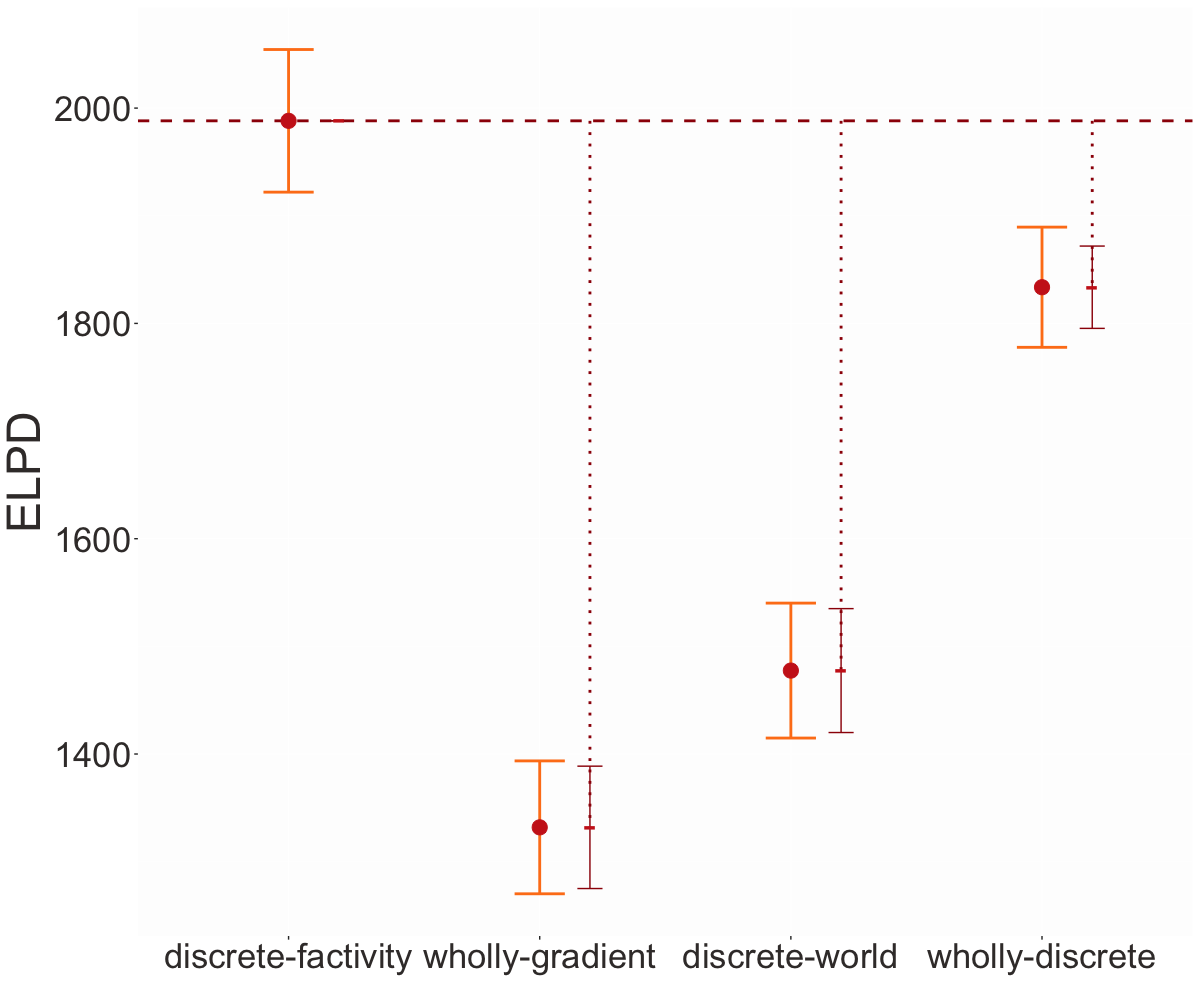 Projective inferences display metalinguistic uncertainty.
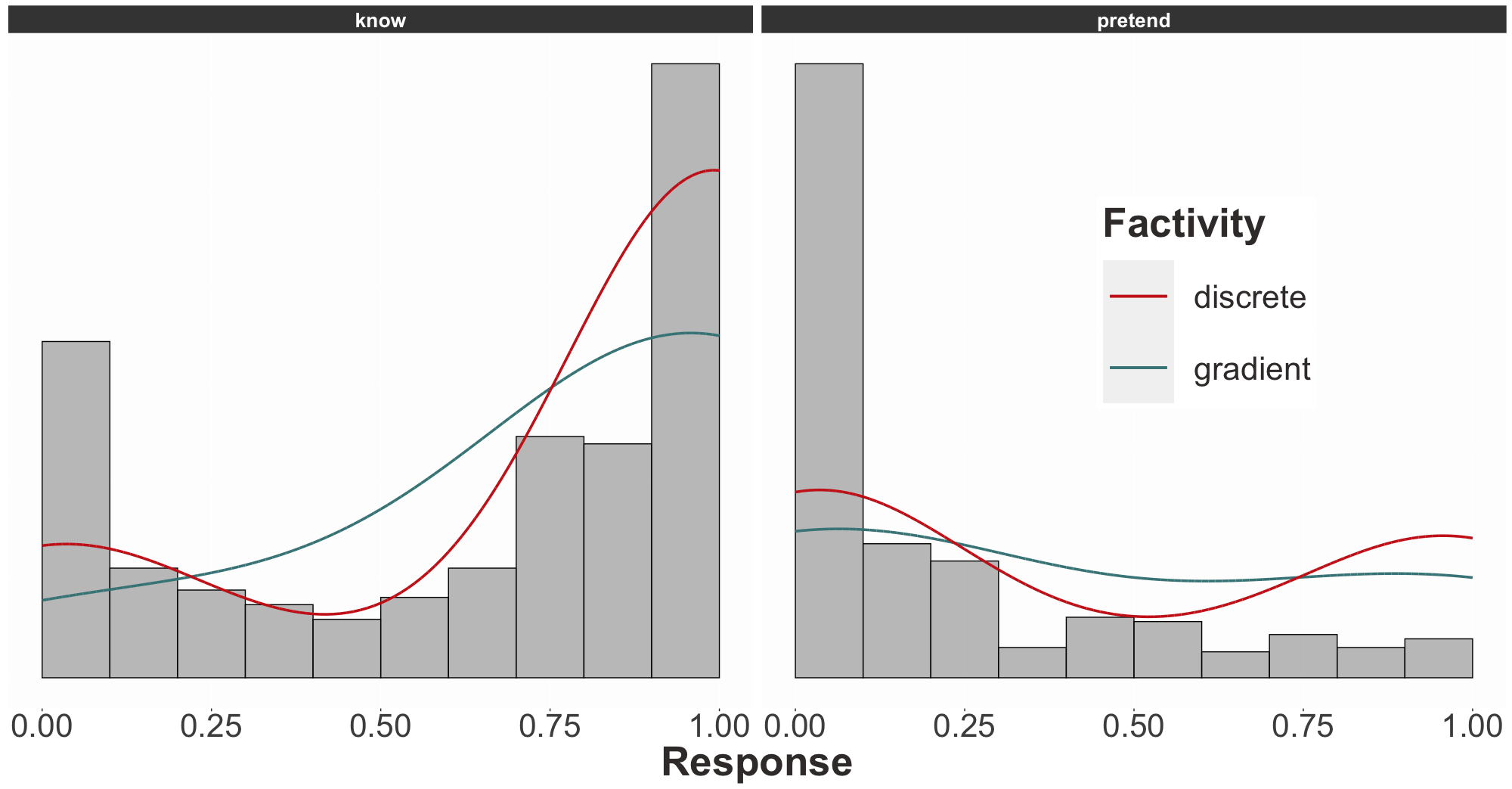 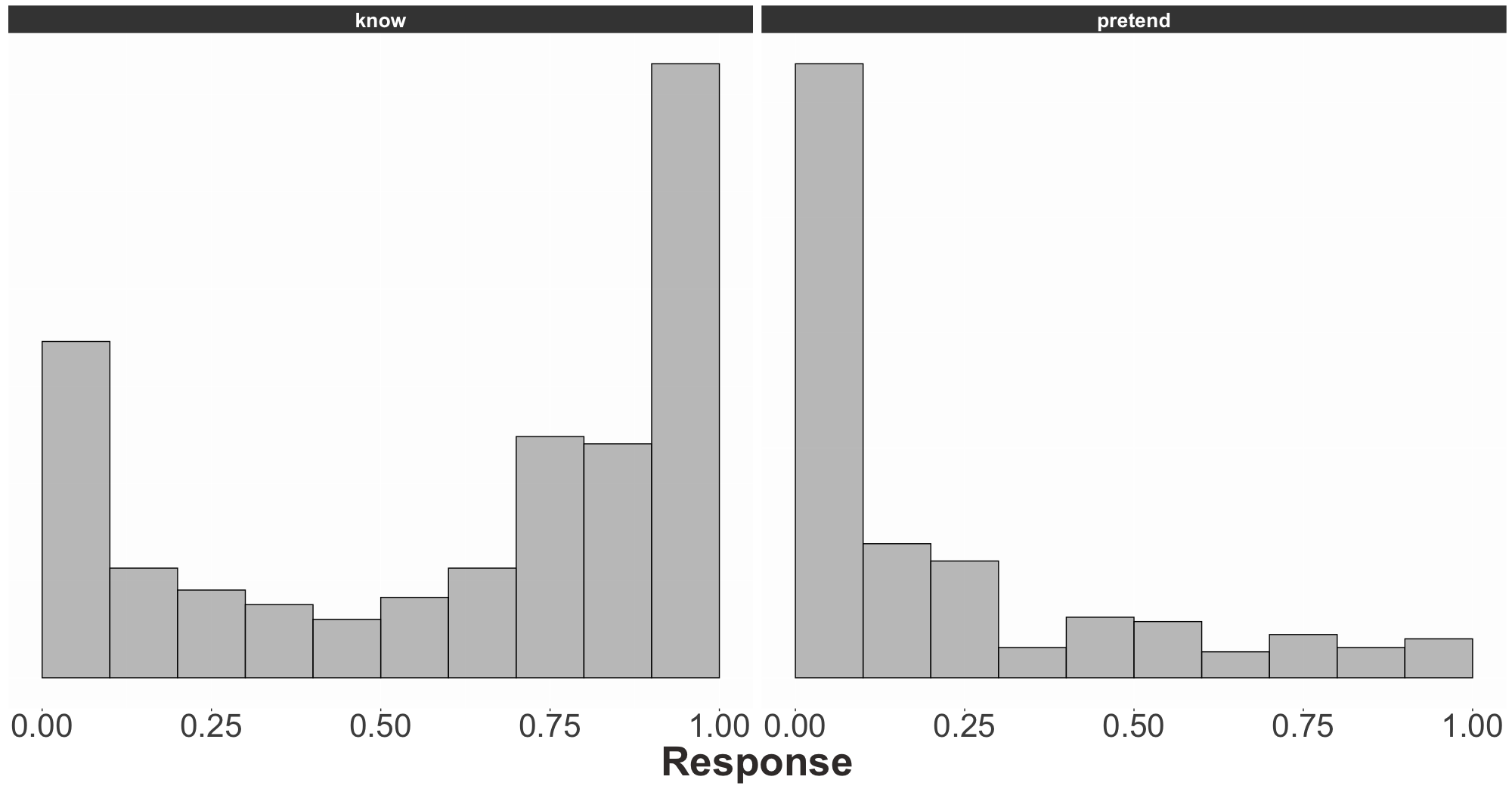 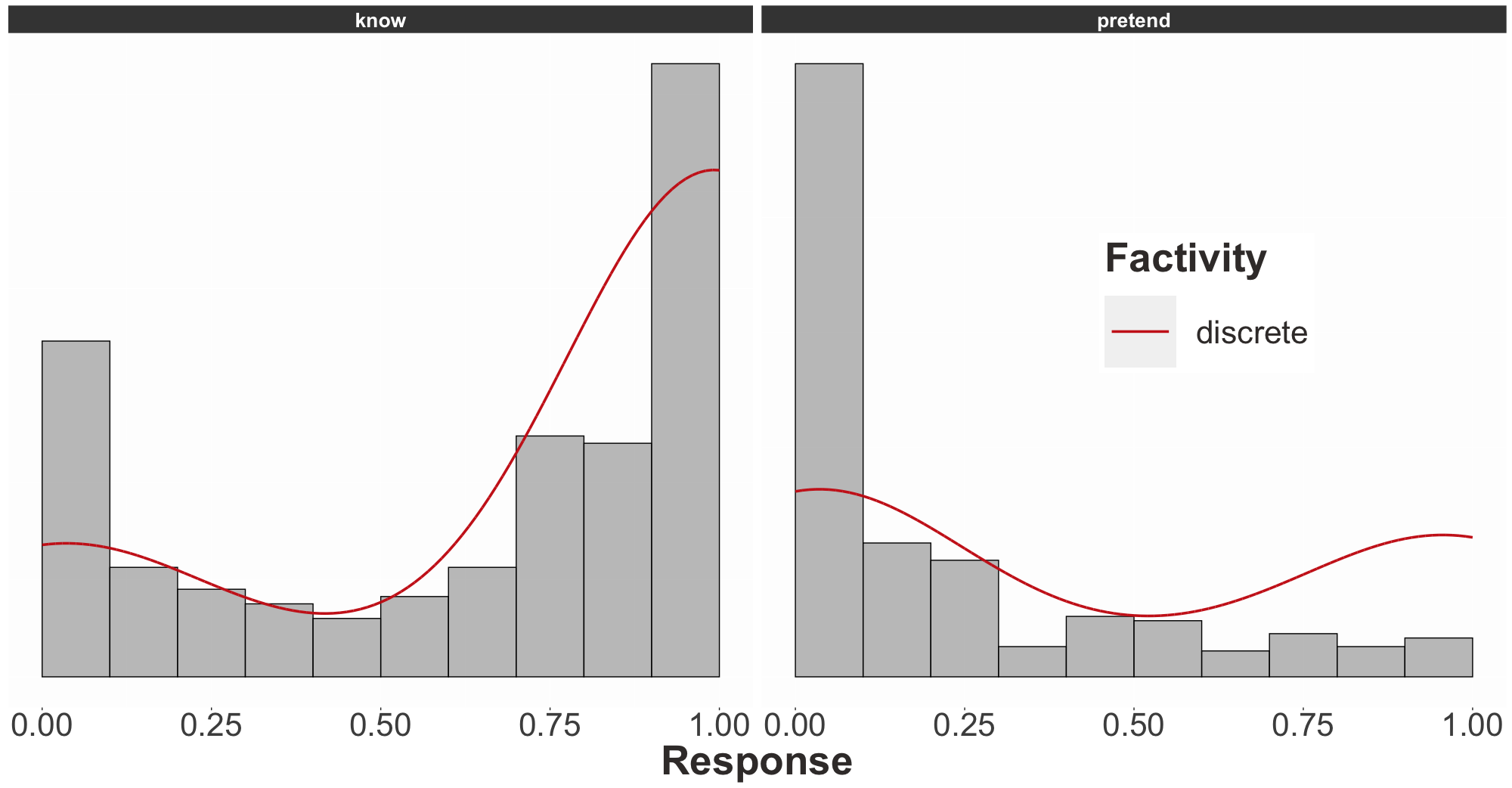 Question #3
Does the prompt encourage participants to “respond more discretely” because the it is a polar question?
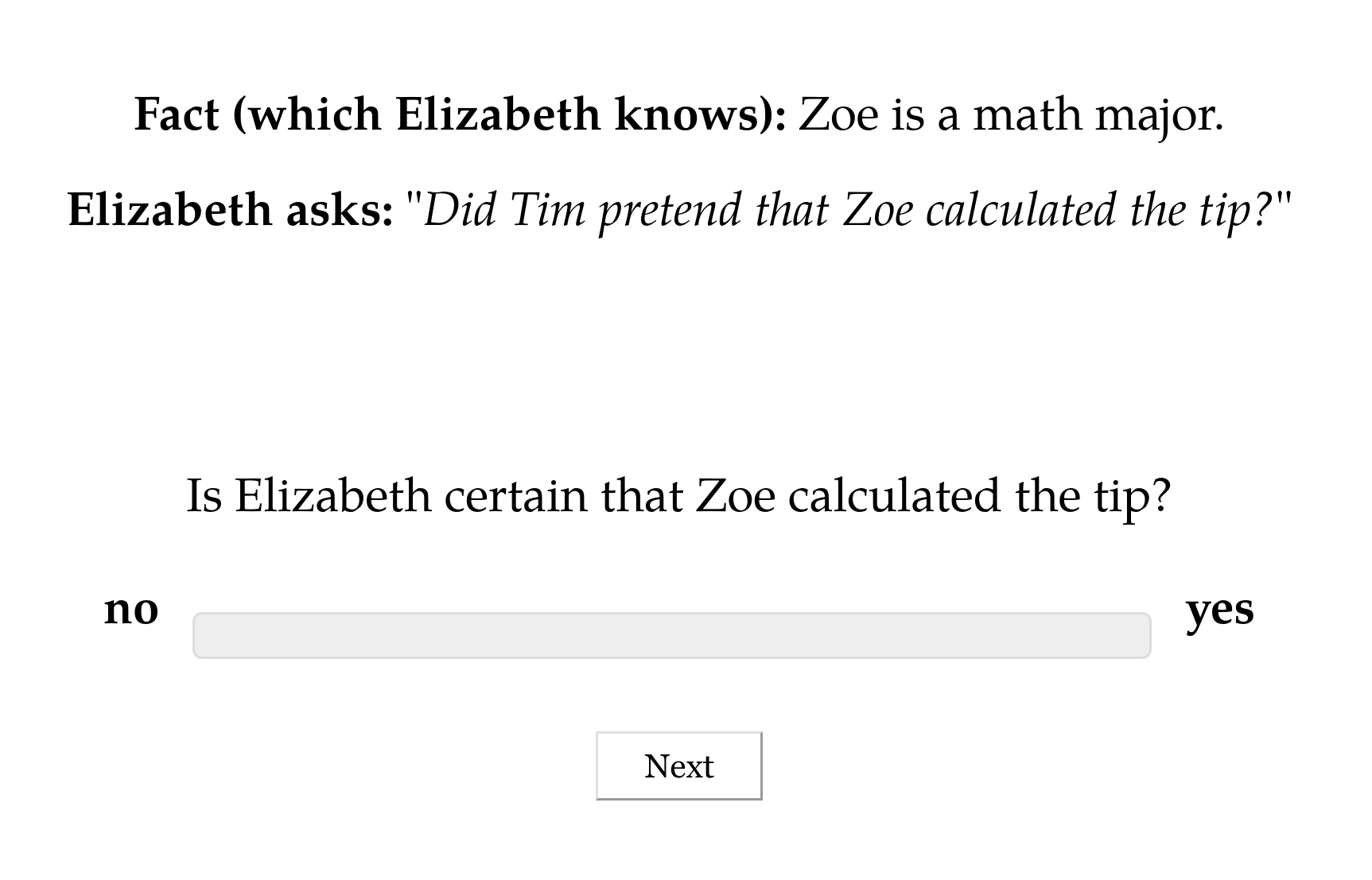 Question #3
Does the prompt encourage participants to “respond more discretely” because the prompt is a polar question?
Approach
Modify the prompt to query for the level of likelihood or certainty the speaker has.
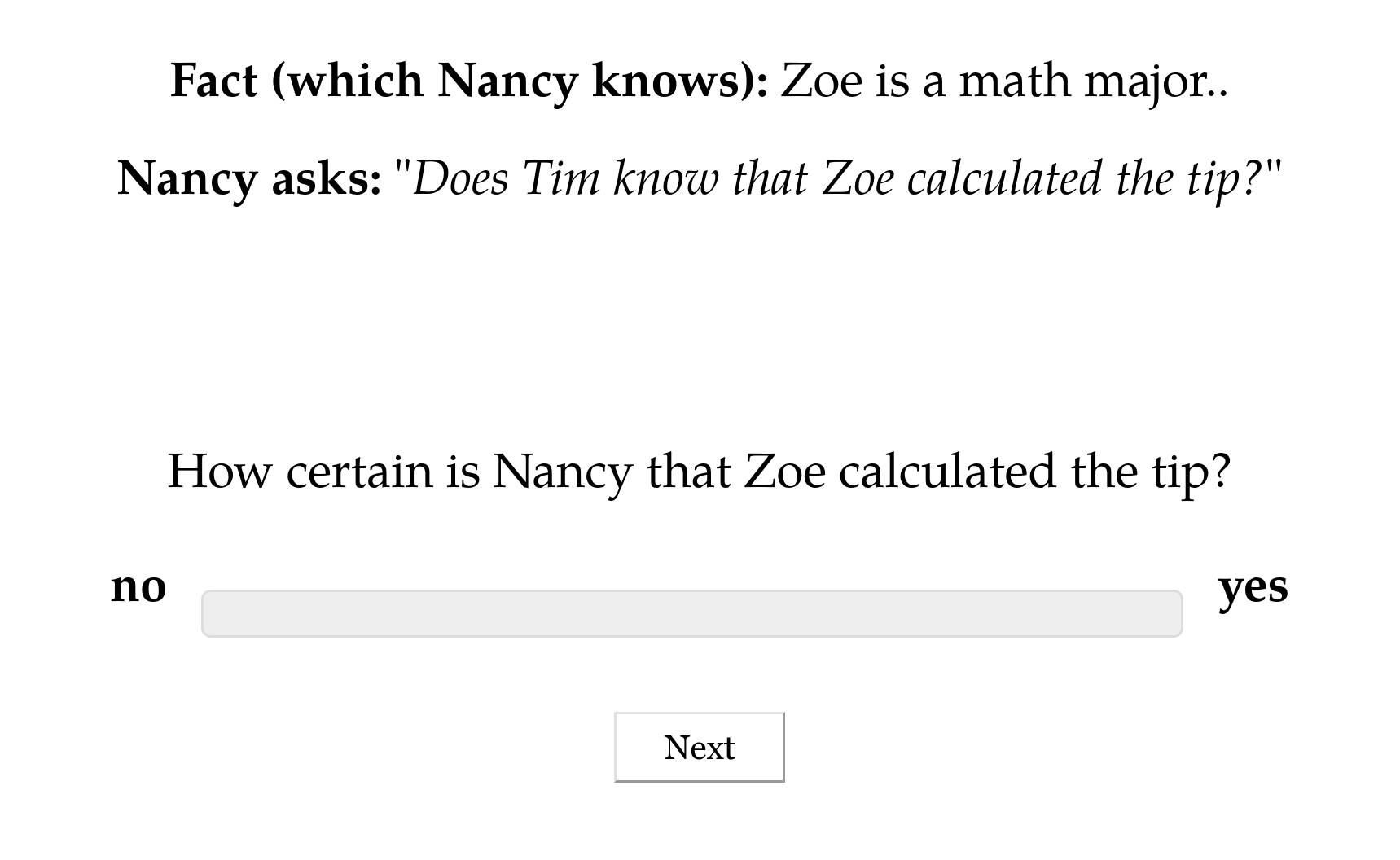 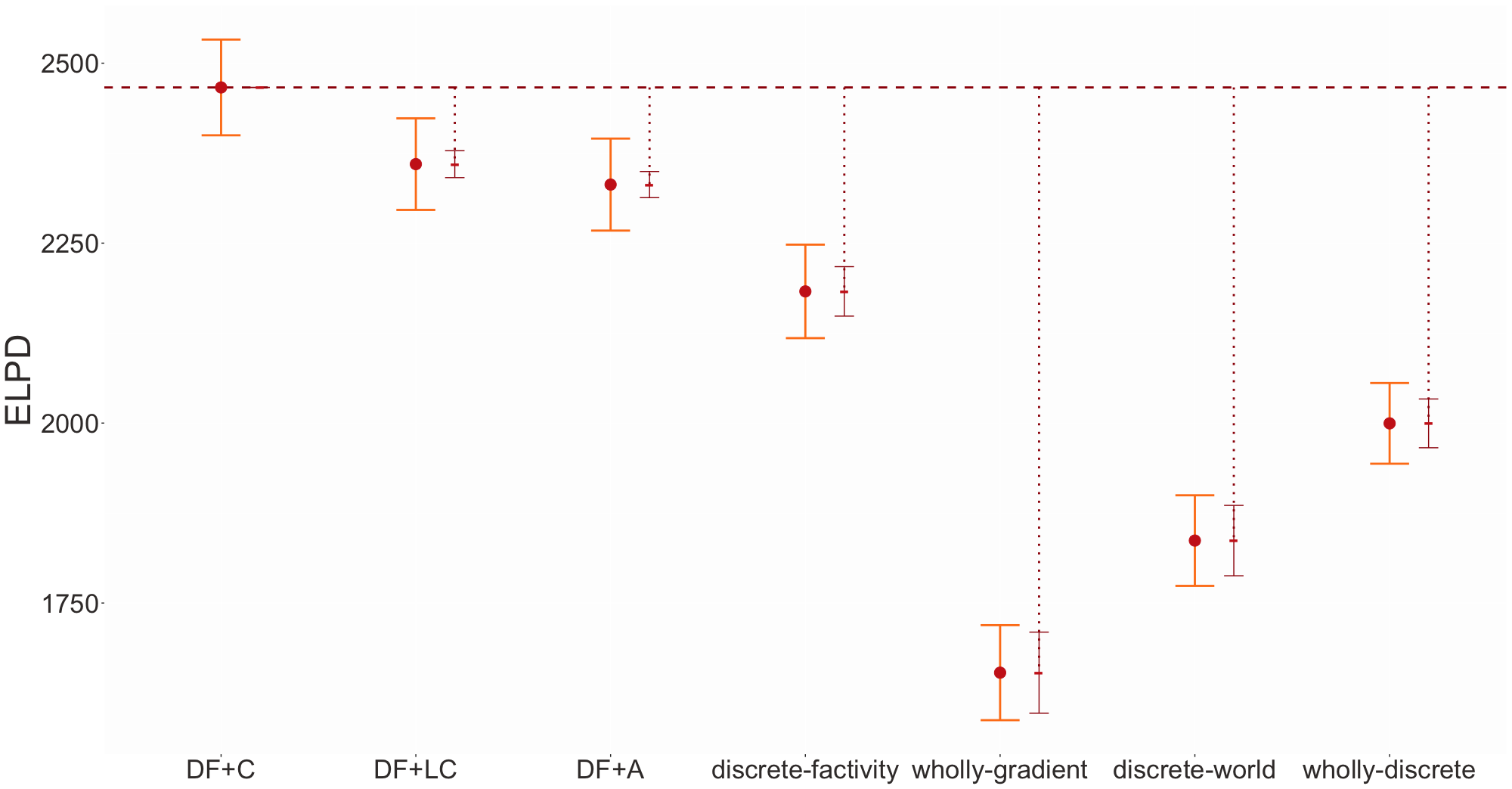 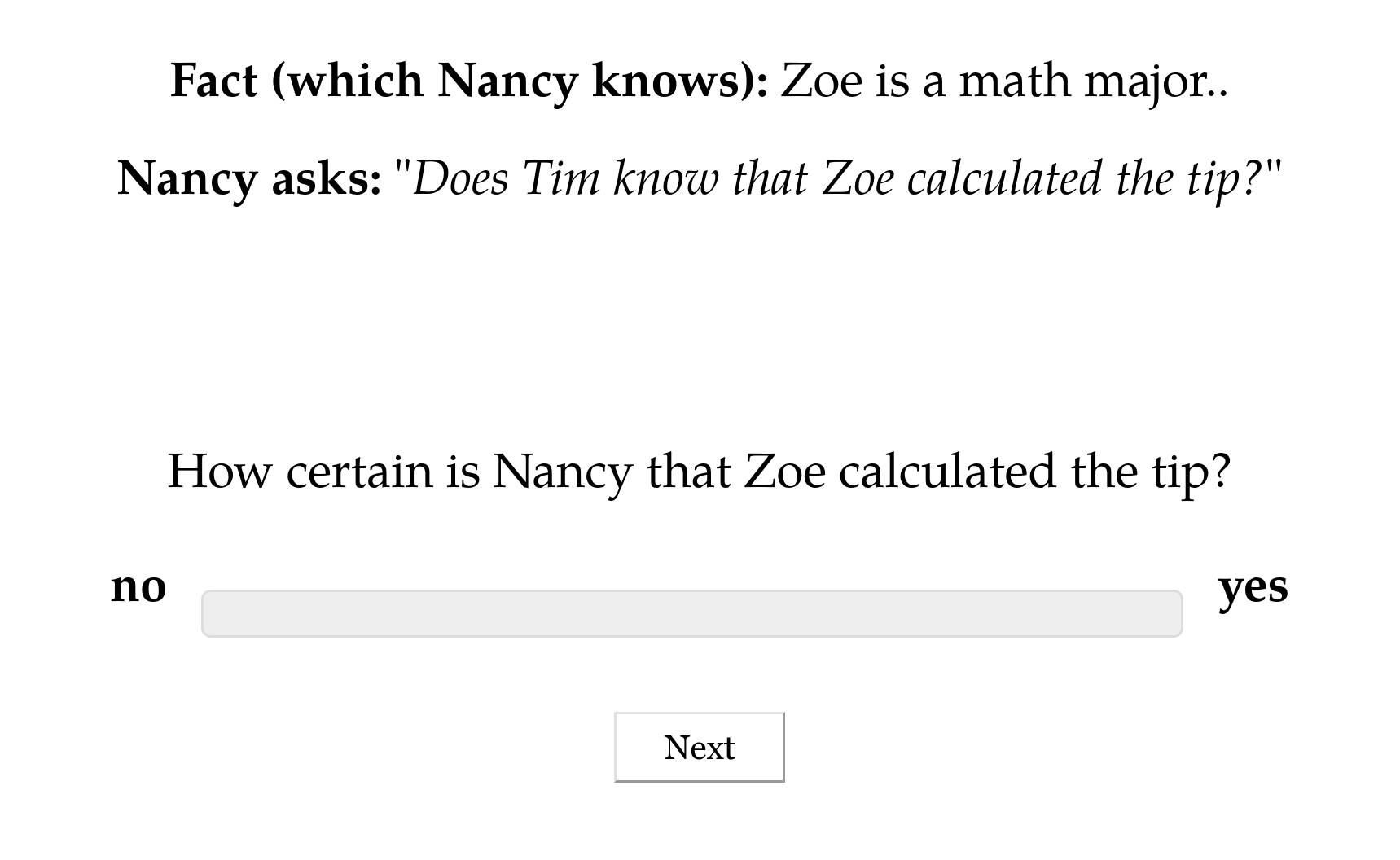 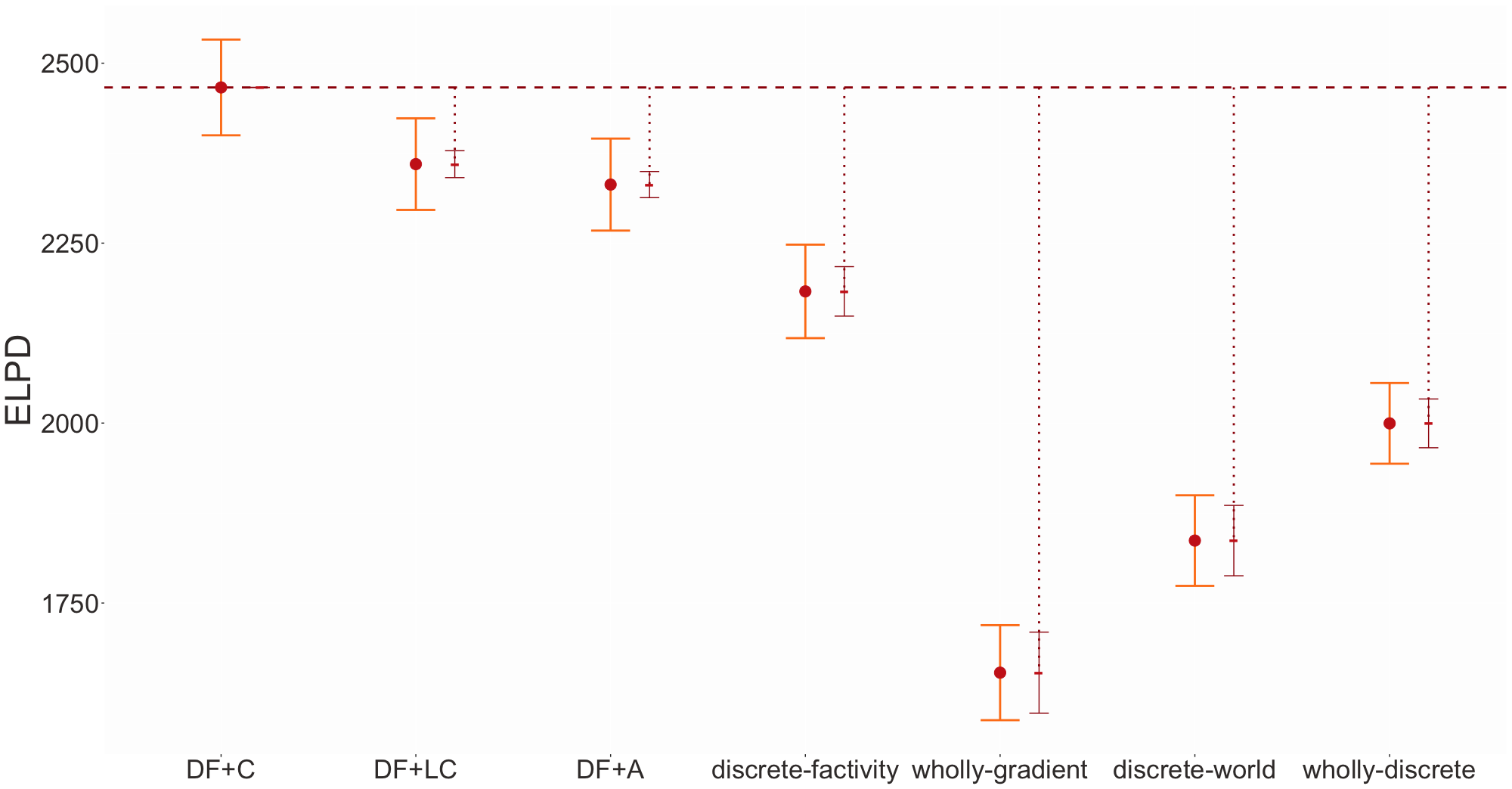 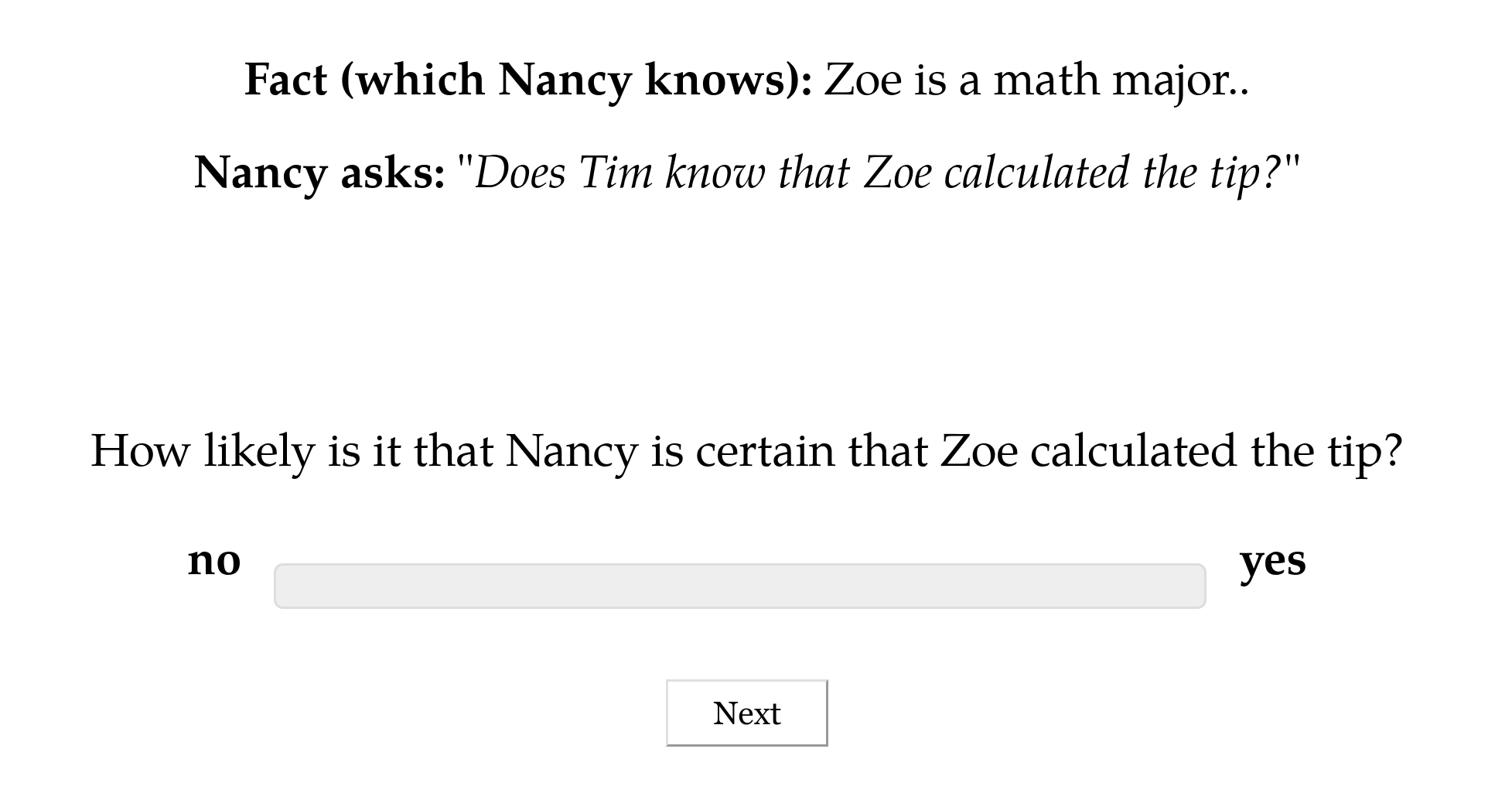 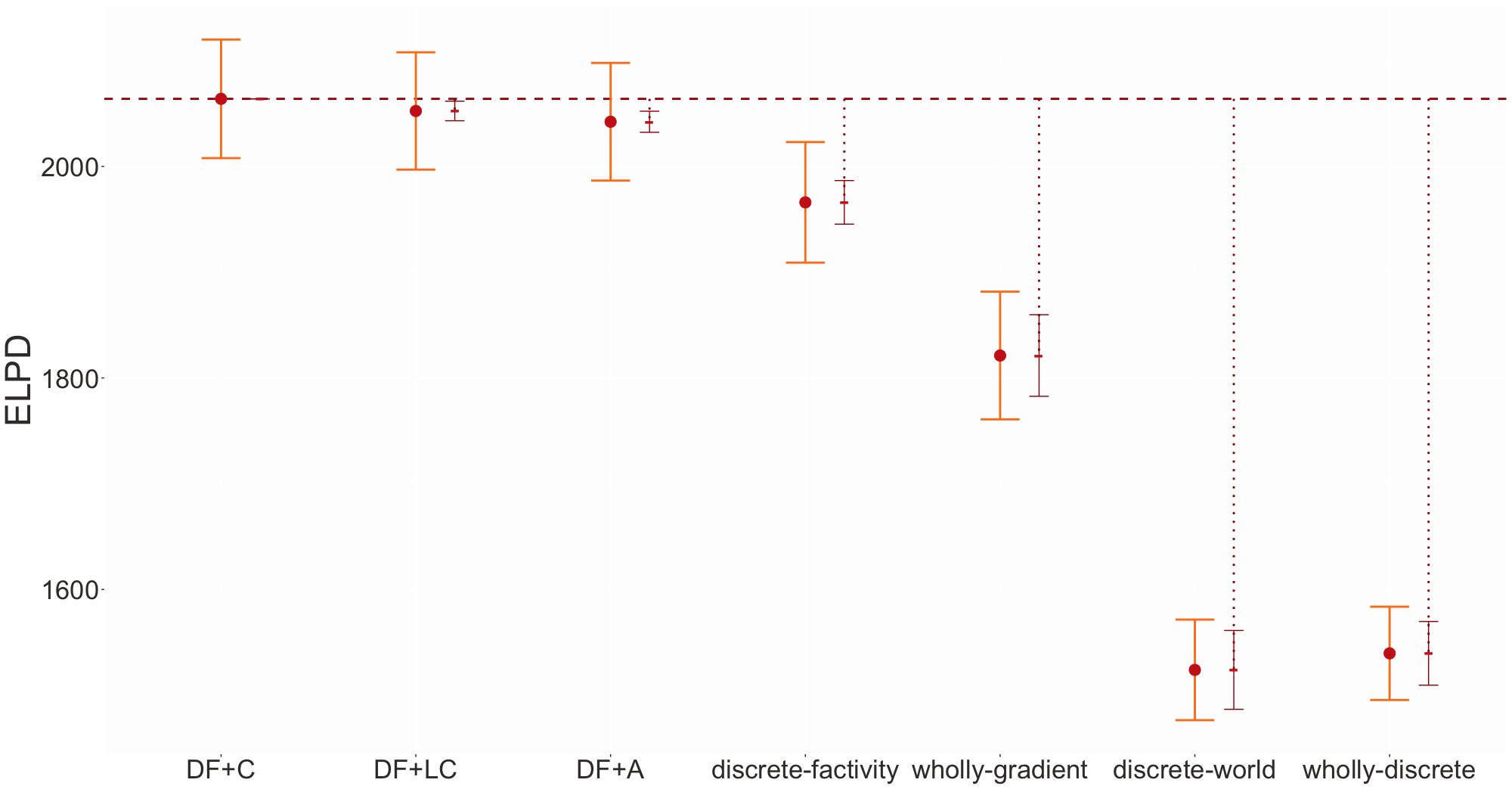 Question #4
Do contents biased for high or likelihood cause people to “respond more discretely”?
Approach
Remove the possibility that people can rely on prior beliefs by bleaching the content of the sentence.
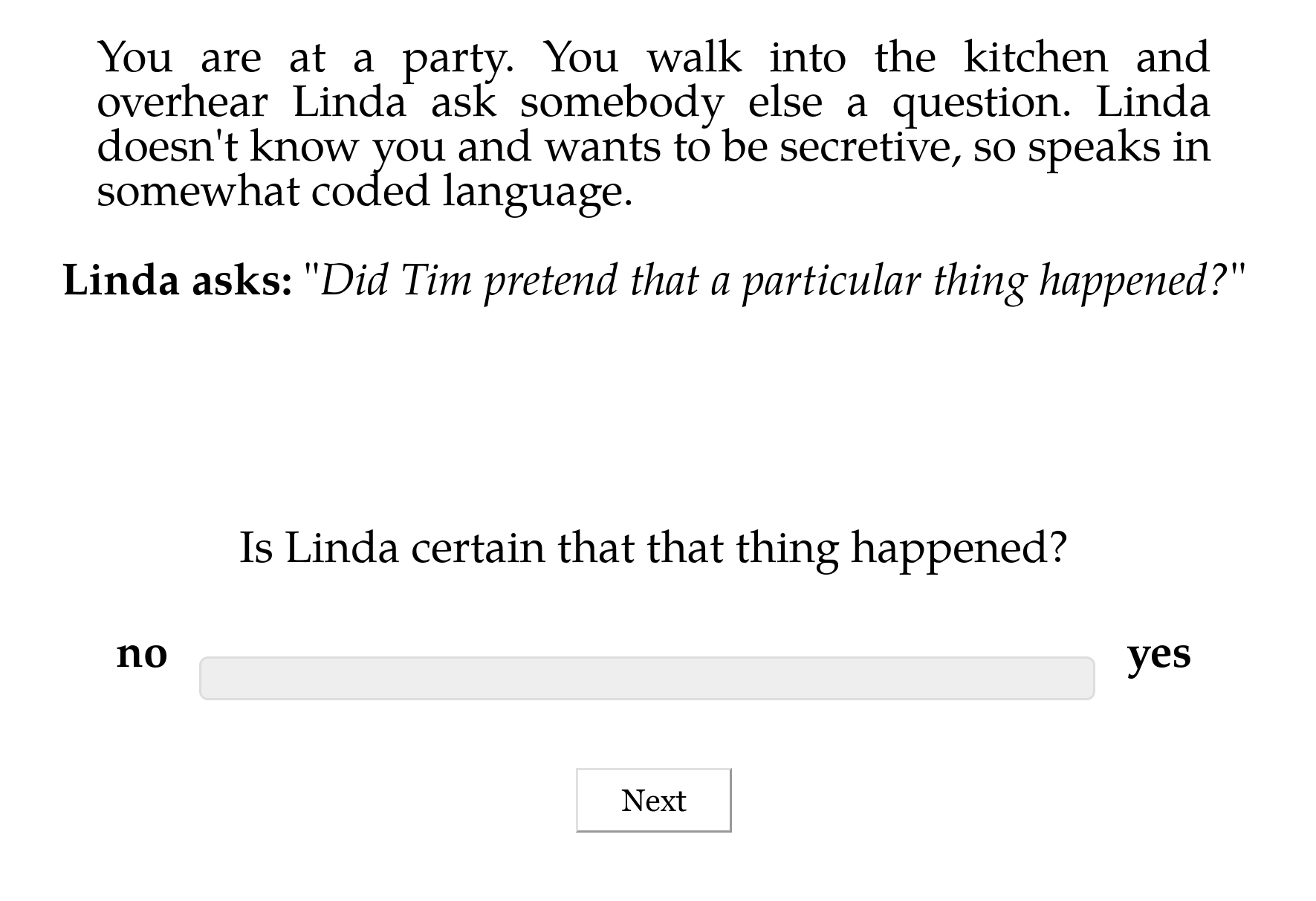 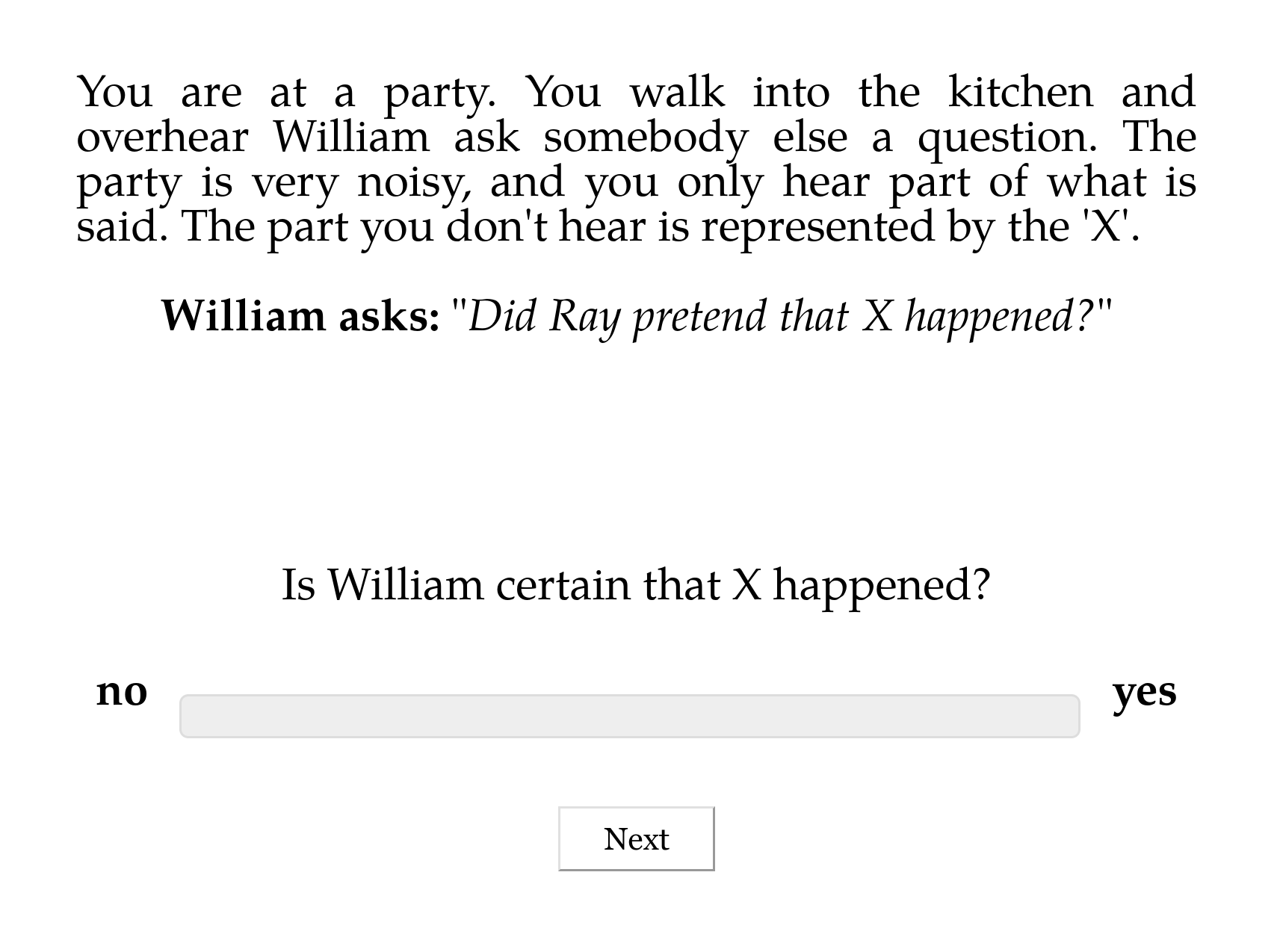 Bleached
Templatic
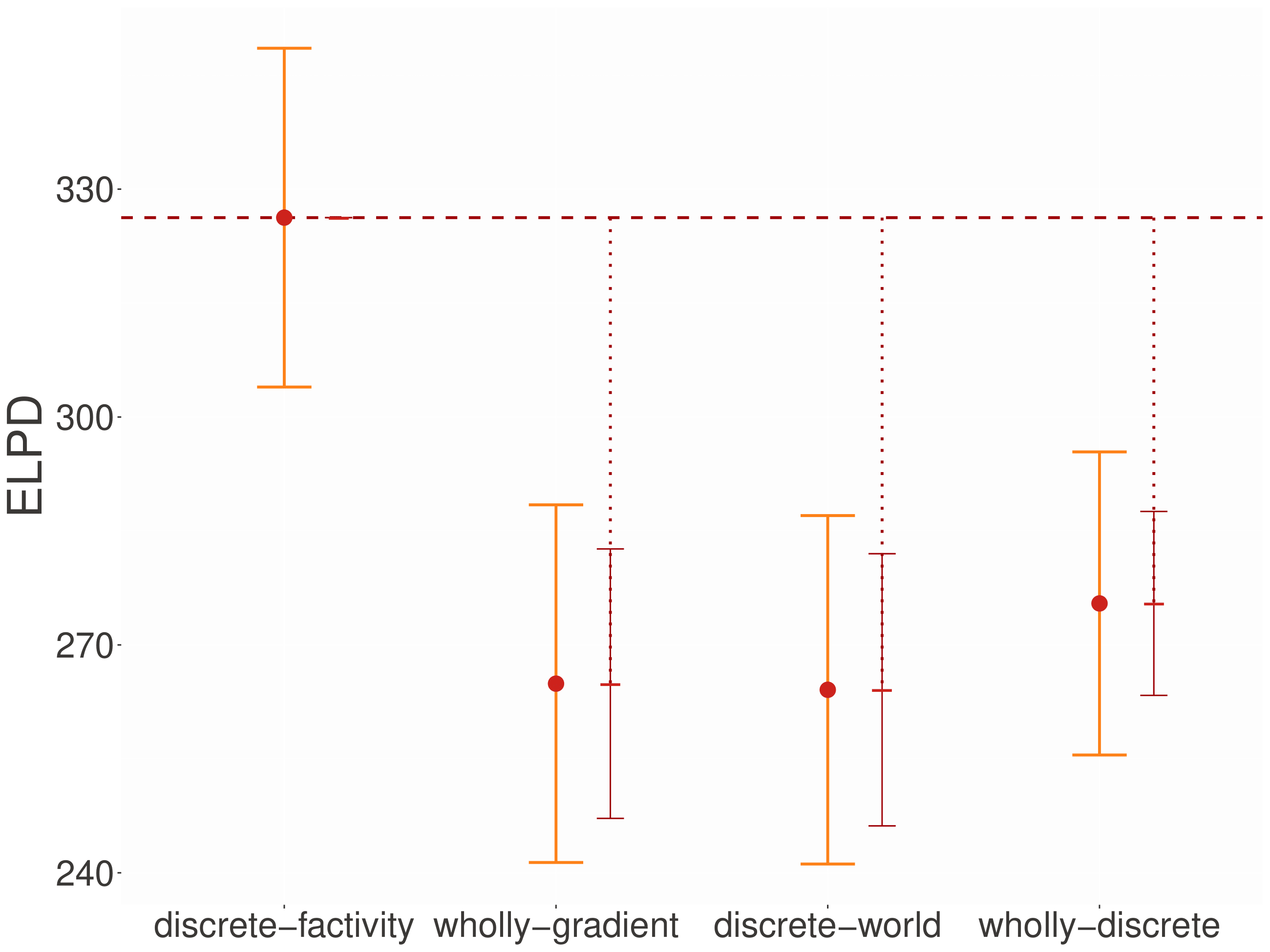 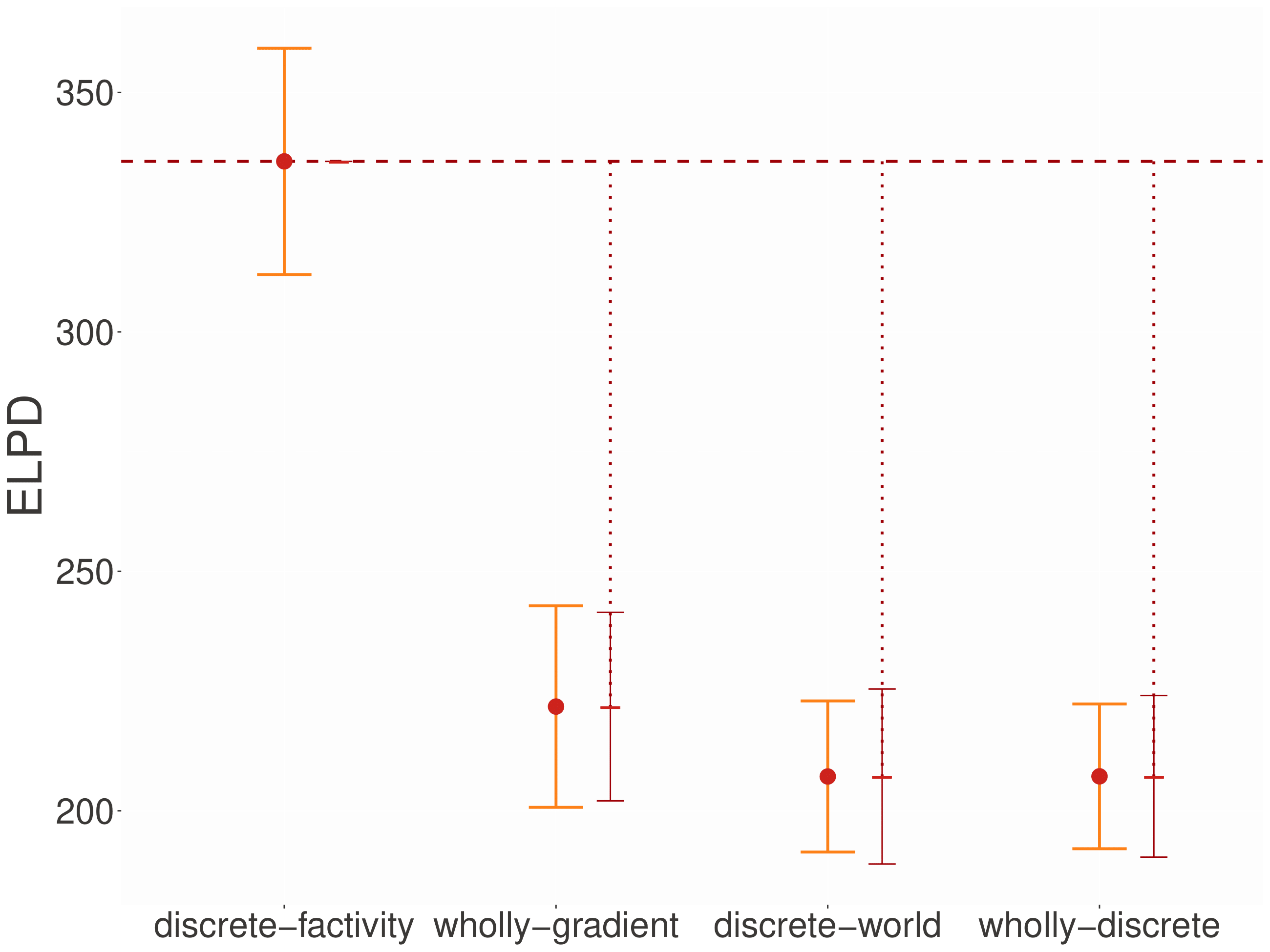 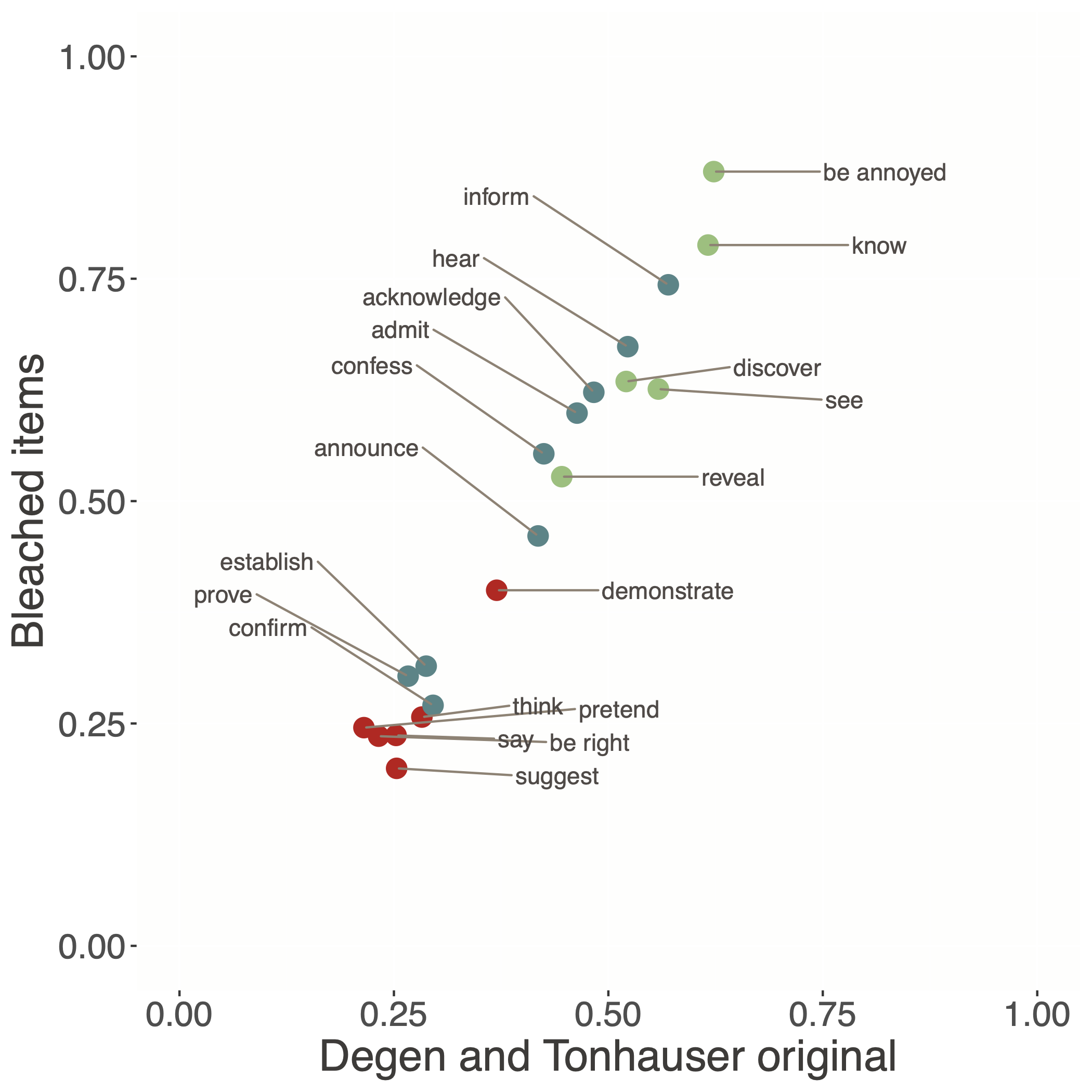 Question
Do projective inferences display contextual or metalinguistic uncertainty?
Answer
They unequivocally display the sort of discreteness we expect from metalinguistic uncertainty.
Conclusion
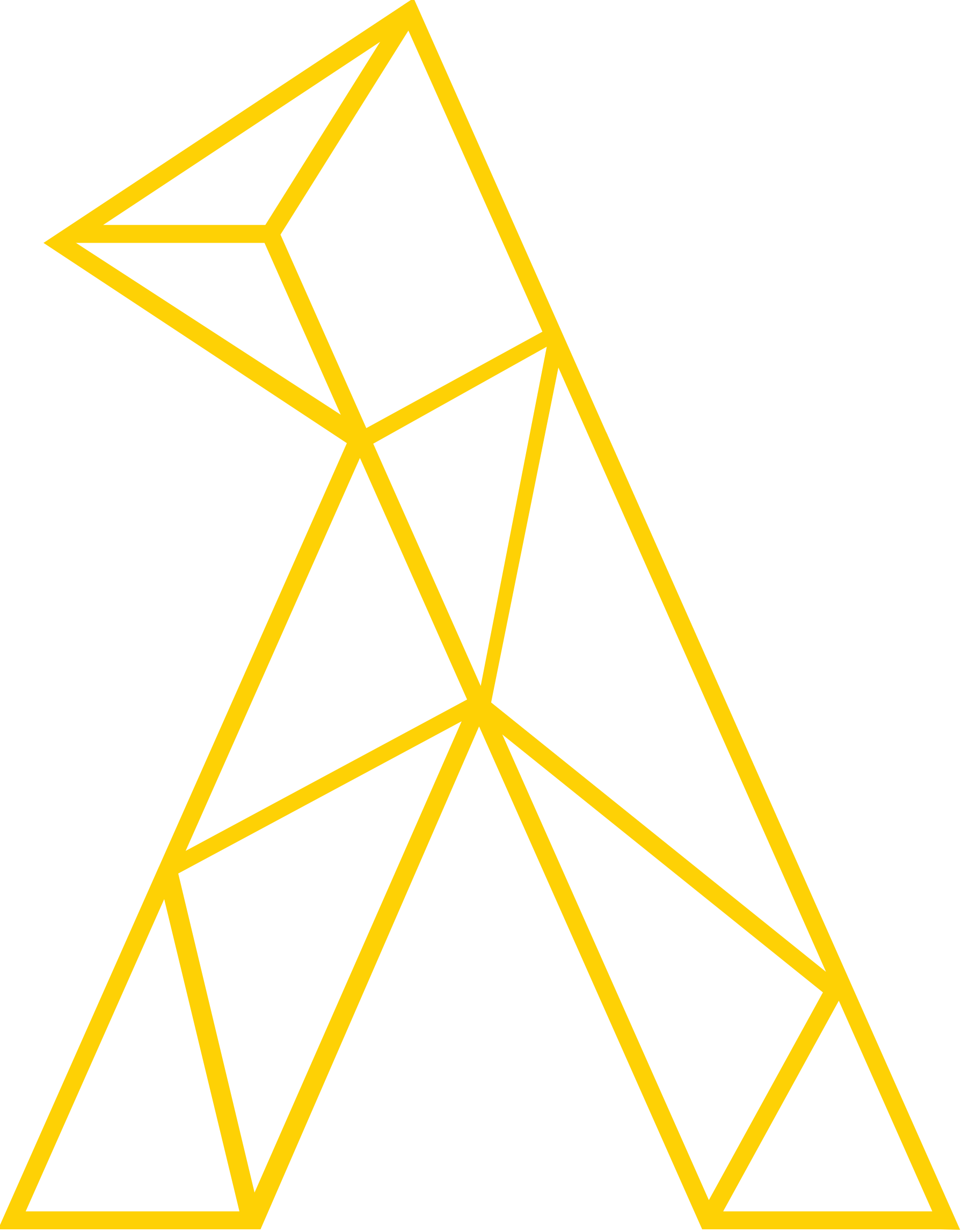 Semantic Theories
Characterize inferences that NL expressions support and account for at least  (some of) the necessary inferences.
Challenge
Not always easy to distinguish the necessary inferences from the non-necessary inferences.
Source of Challenge
Both high-level (e.g. ambiguity, vagueness) and low-level factors (e.g. noise from method of reporting judgments).
Goal
Precisely model the sources of inferential uncertainty in order to quantitatively compare alternative theories of what that uncertainty is uncertainty about.
Two forms of uncertainty
Metalinguistic uncertainty
Contextual uncertainty
Contextual Uncertainty
Uncertainty that is manifest on particular occasions of use and/or interpretation (e.g. vagueness).
Metalinguistic Uncertainty
Uncertainty about possible kinds of occasions of use and/or interpretation (e.g. irresolvable ambiguity).
Approach
Develop framework for deriving statistical models of inference from compositional semantic analyses.
Finding
A metalinguistic uncertainty analysis of gradience in projective inference best explains inference judgment data aimed at capturing those inferences.
Semantic Discreteness
There is a discrete property of a sense of a lexical item or its linguistic context that necessarily triggers an inference.
Pragmatic Discreteness
X
There is a discrete property of the discourse contexts a lexical item occurs in that necessarily triggers an inference.
Question
How would we distinguish these two accounts of what metalinguistic uncertainty is uncertainty about?
Subquestion
Do we observe evidence that metalinguistic uncertainty is correlated with syntactic distribution?
Idea
If metalinguistic uncertainty is correlated with distribution, it may be associated with some linguistic representation.
Tomorrow’s talk
Strong correlations between distribution and semantically derived classes defined in terms of projective inferences.
Thanks!
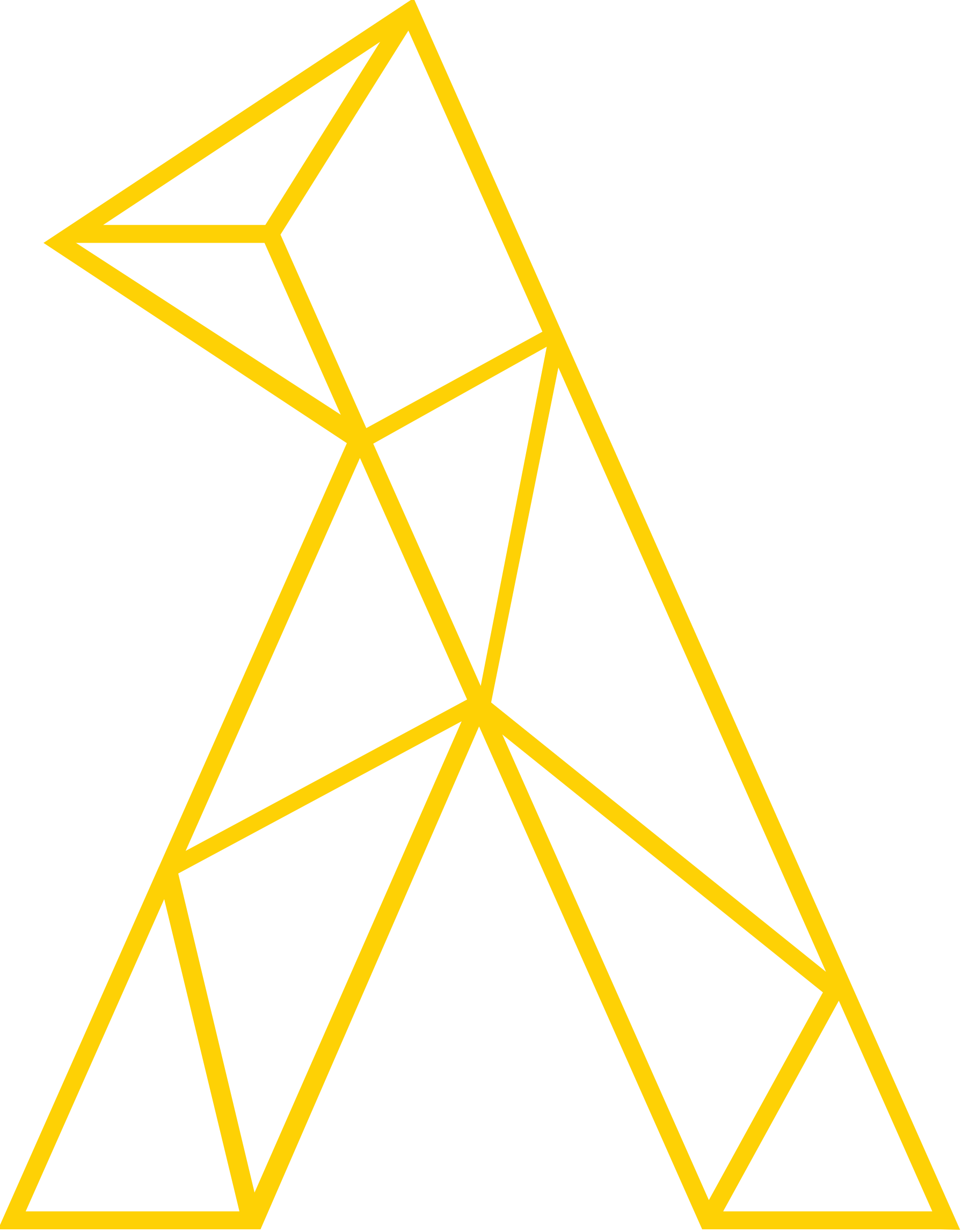 Posterior distribution of mean response
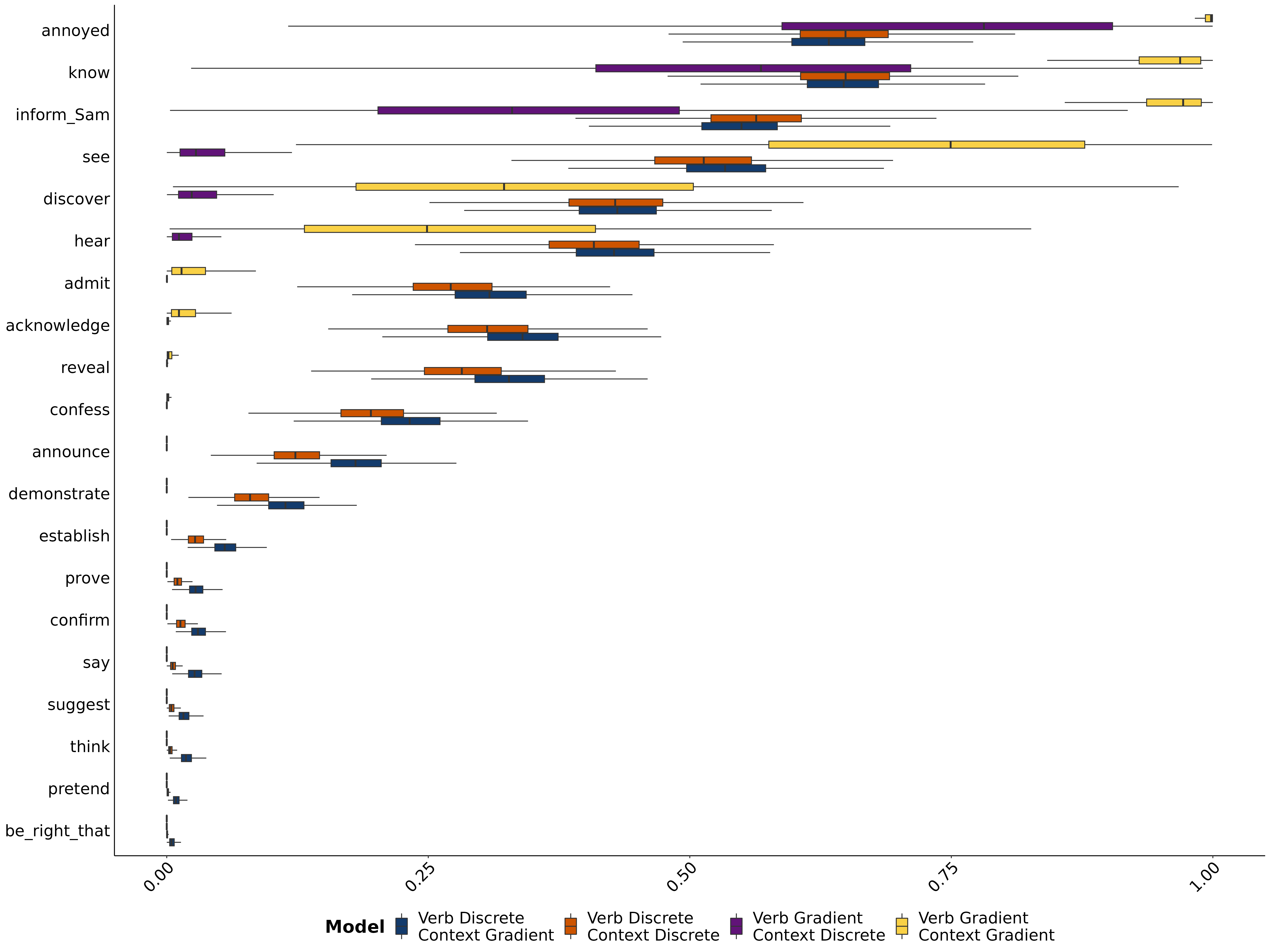